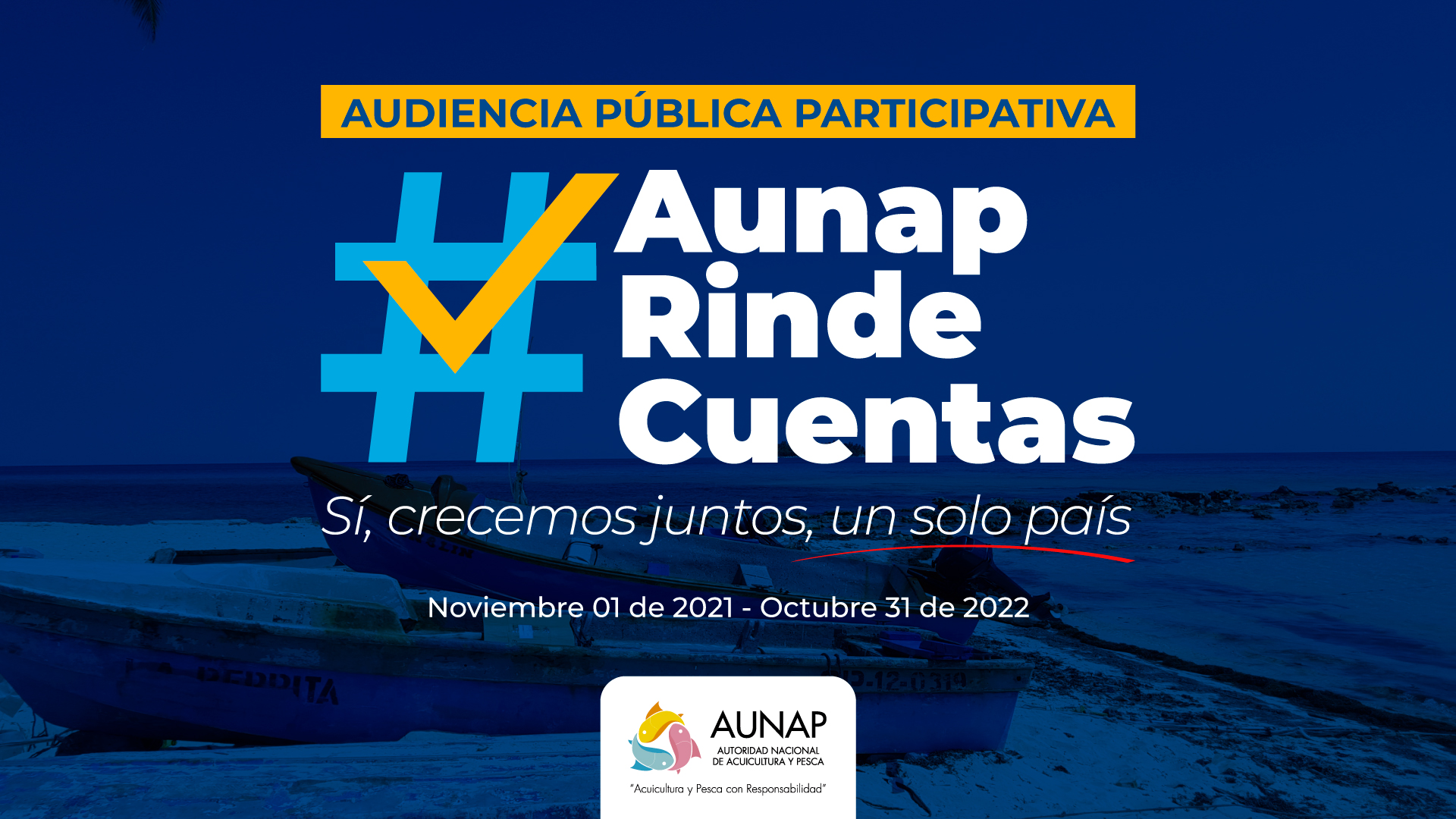 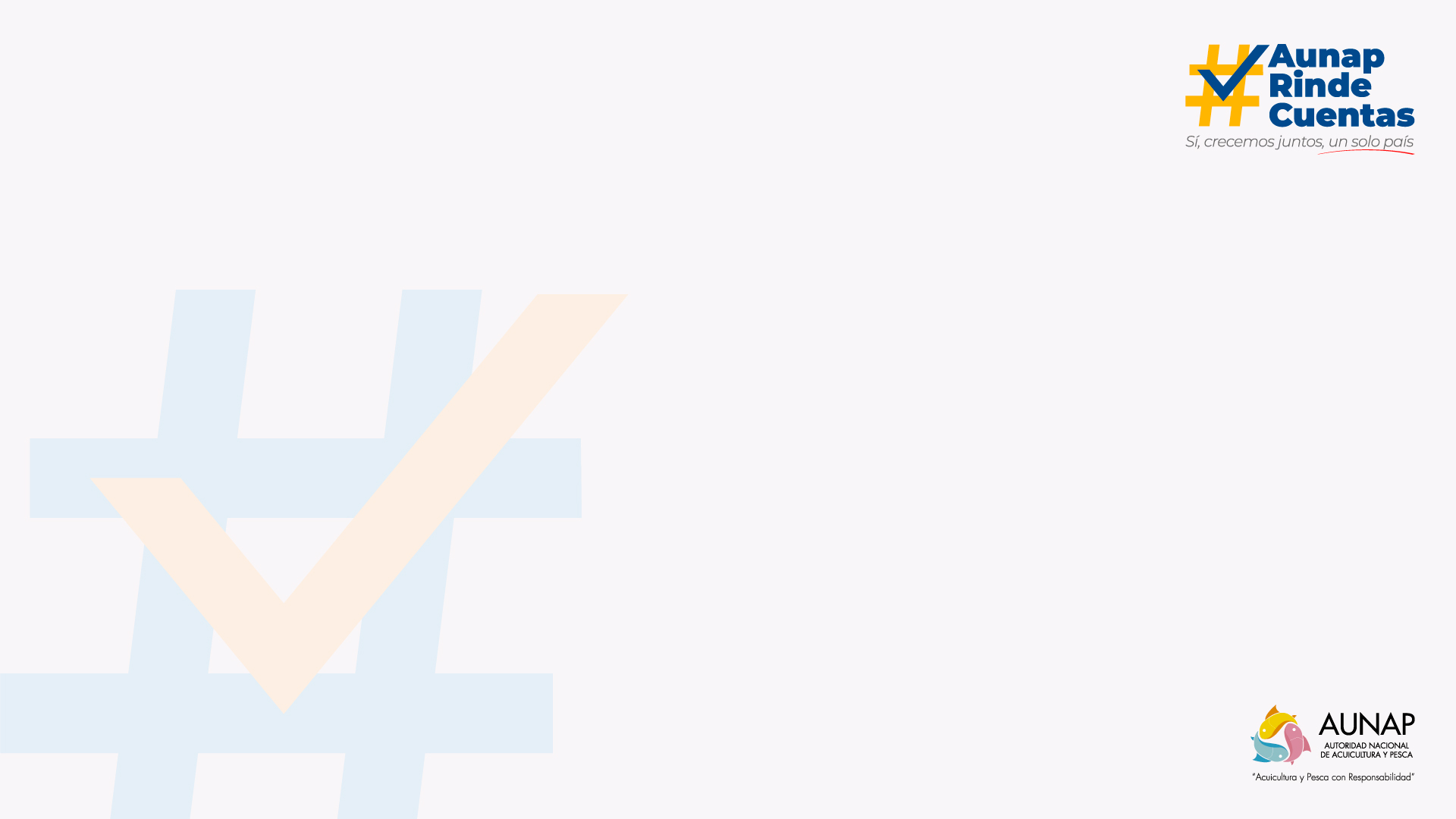 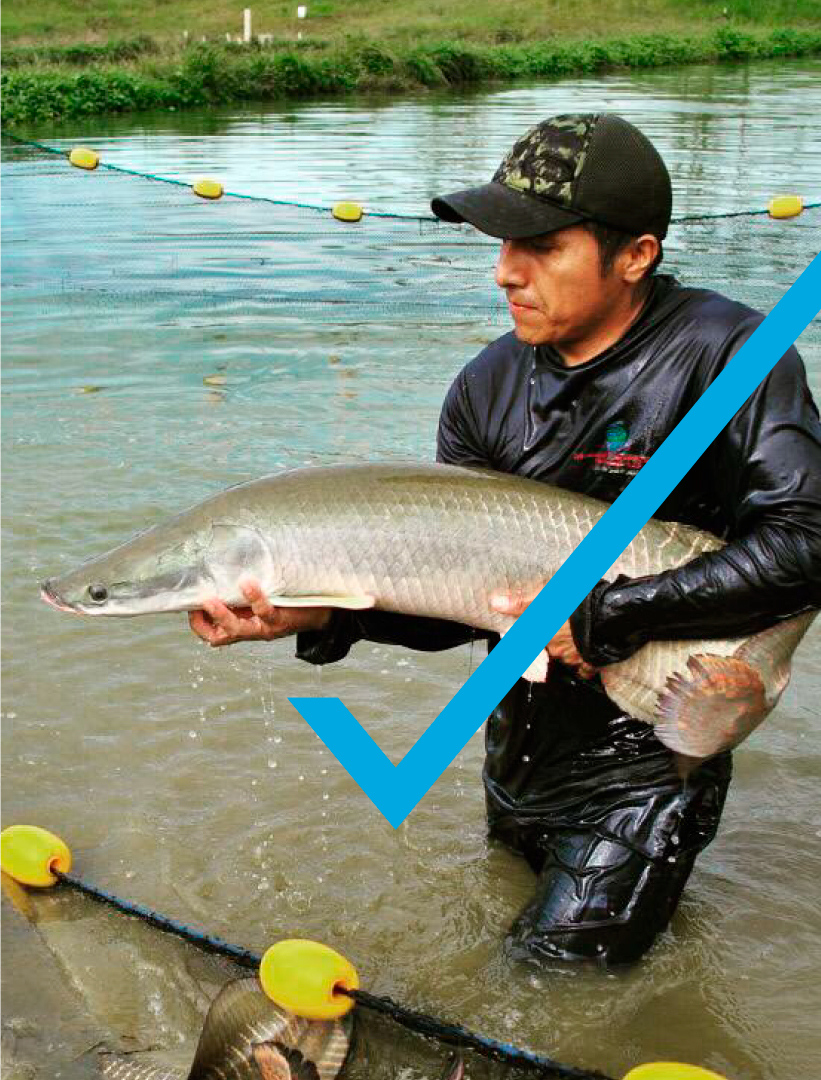 Le
apuntamos
a…
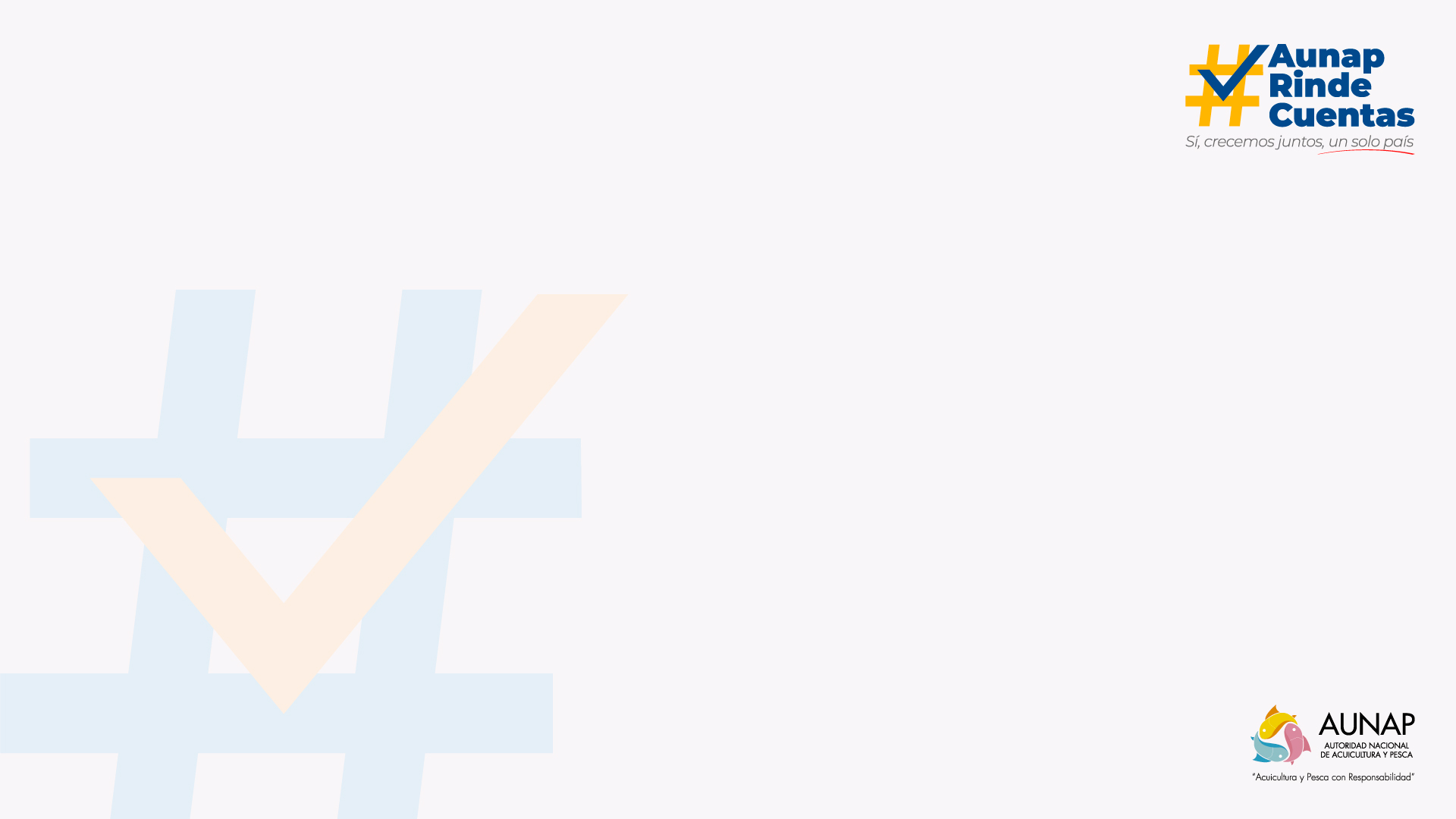 El sector en cifras
La Entidad sigue trabajando en la formalización de todos los eslabones de la cadena productiva
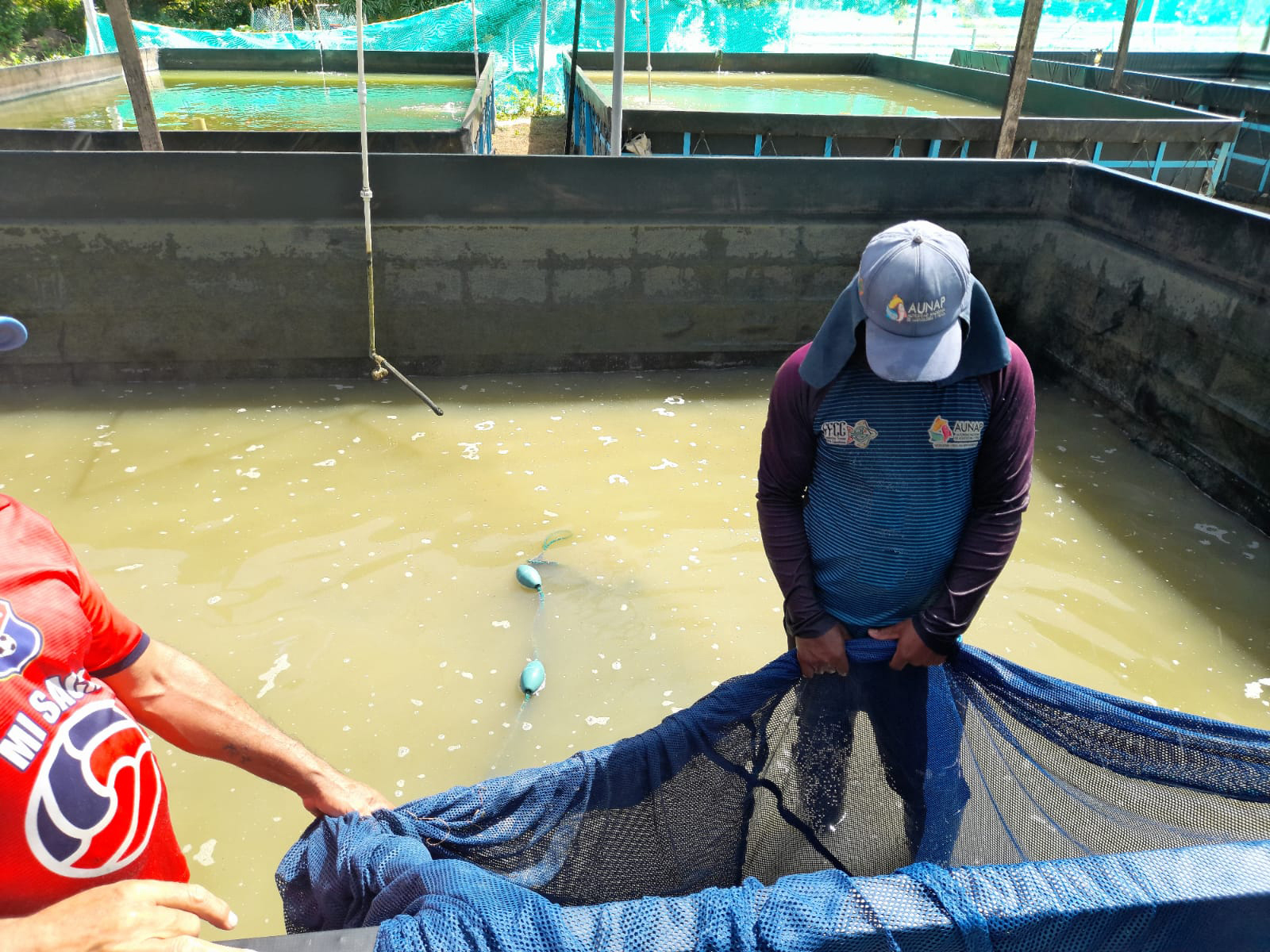 125 mil
Marinos y Continentales
3.745
Acuicultores formalizados
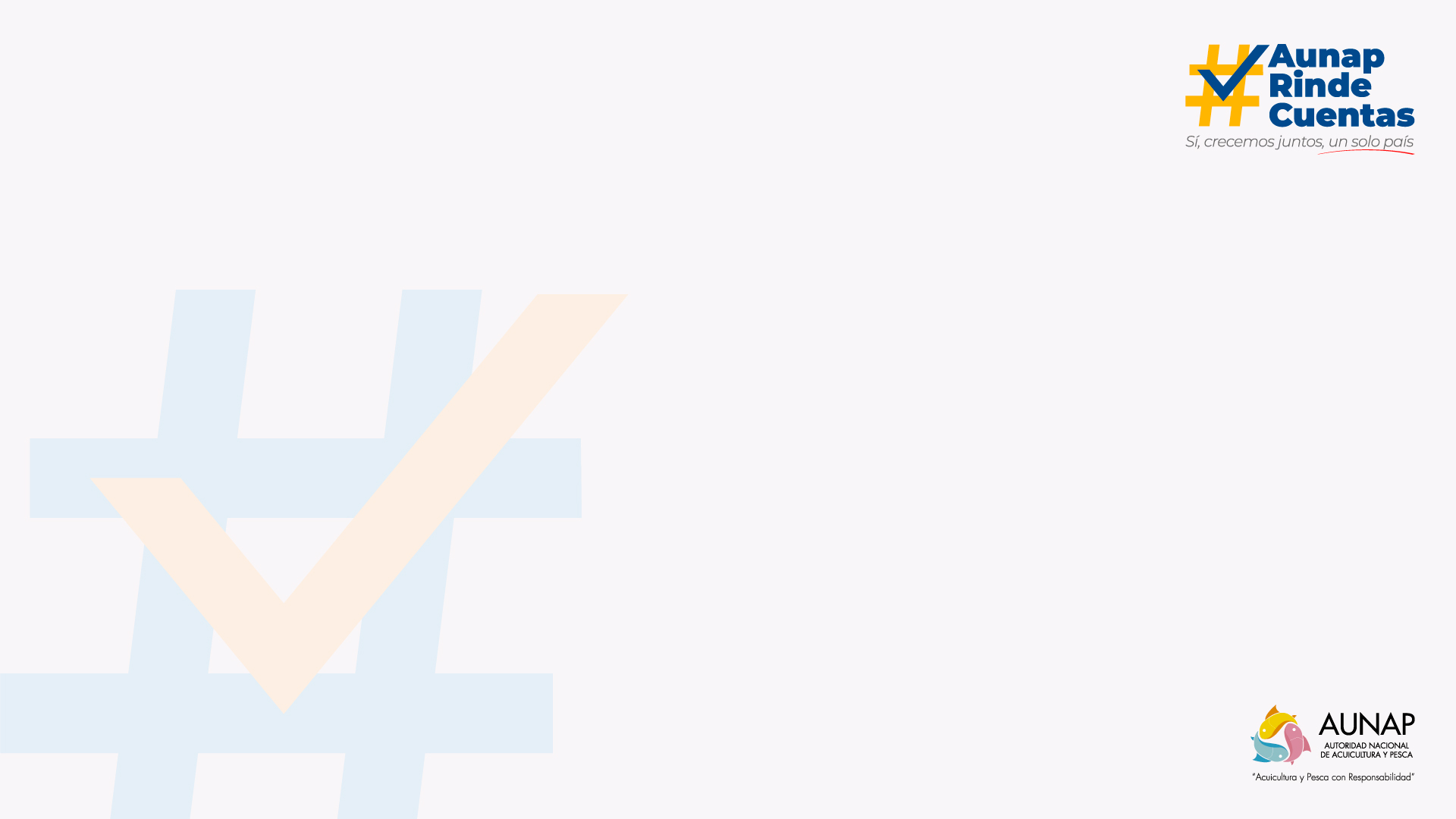 Qué hemos hecho frente a las necesidades de los usuarios
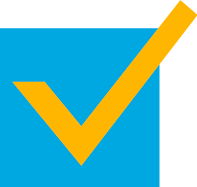 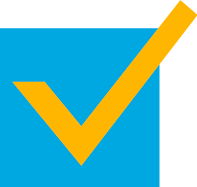 Más de
 





firmaron acuerdos suscritos para la comercialización directa de sus productos.
40 mil pescadores
y acuicultores
38 procesos
de ordenación pesquera en el territorio nacional.
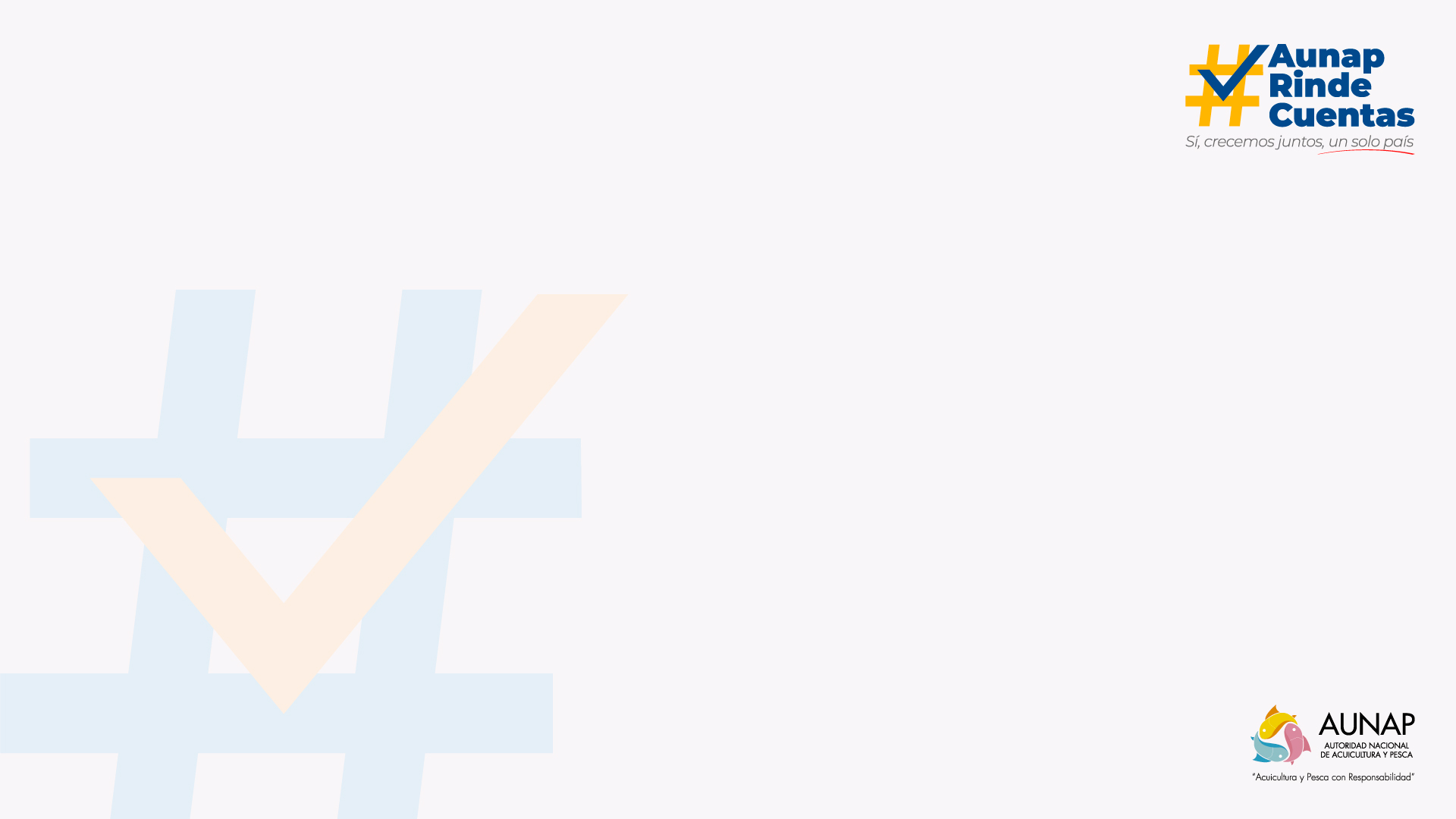 Qué hemos hecho frente a las necesidades de los usuarios
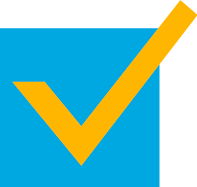 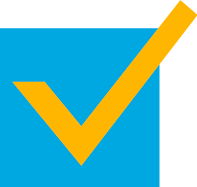 Caracterización
12 mil pescadores artesanales
Más de




de las entregas de equipos e insumos a nivel nacional.
de la cuenca de Amazonía, Orinoquía, Ranchería, Atrato y Canal del Dique

 Más de 

en los departamentos de Atlántico, Bolívar, Cesar, Córdoba y Sucre,
45 mil beneficiarios
4 mil acuicultores
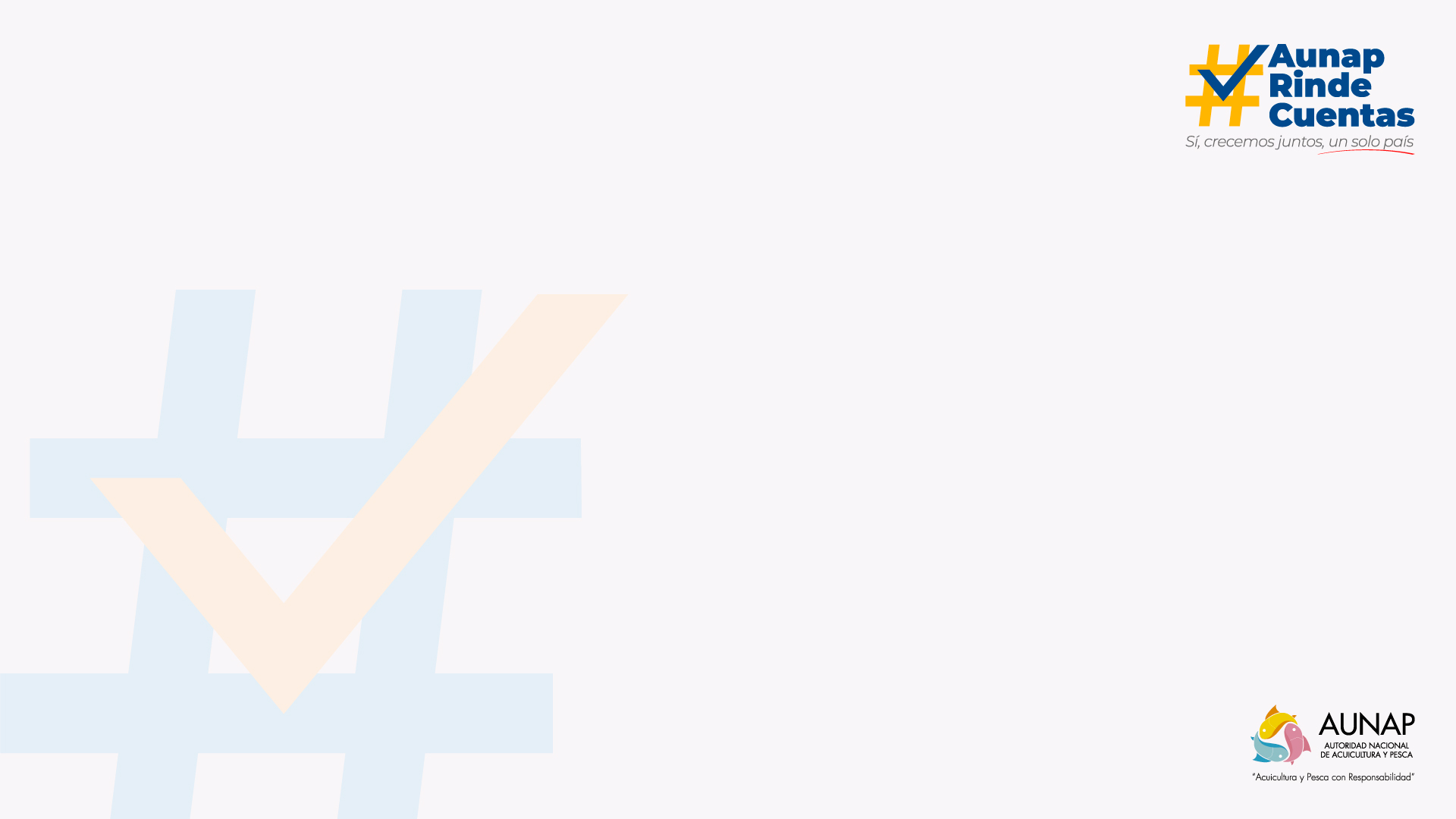 Qué hemos hecho frente a las necesidades de los usuarios
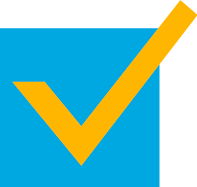 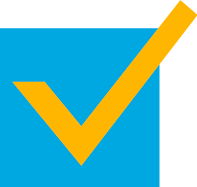 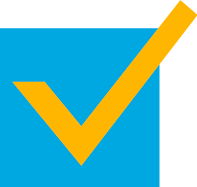 SEPEC
I+D
Repoblamiento
En pesca artesanal e industrial llegamos a
 

y más de


 

caracterizadas.
Se adelantan 




aplicada para nueve especies nativas y domesticadas.
proyectos de investigación
293 sitios
7 millones
de alevinos de bocachico, dorada, blanquillo y cachama para mejorar la productividad del sector pesquero.
19 mil unidades de Producción de Acuicultura
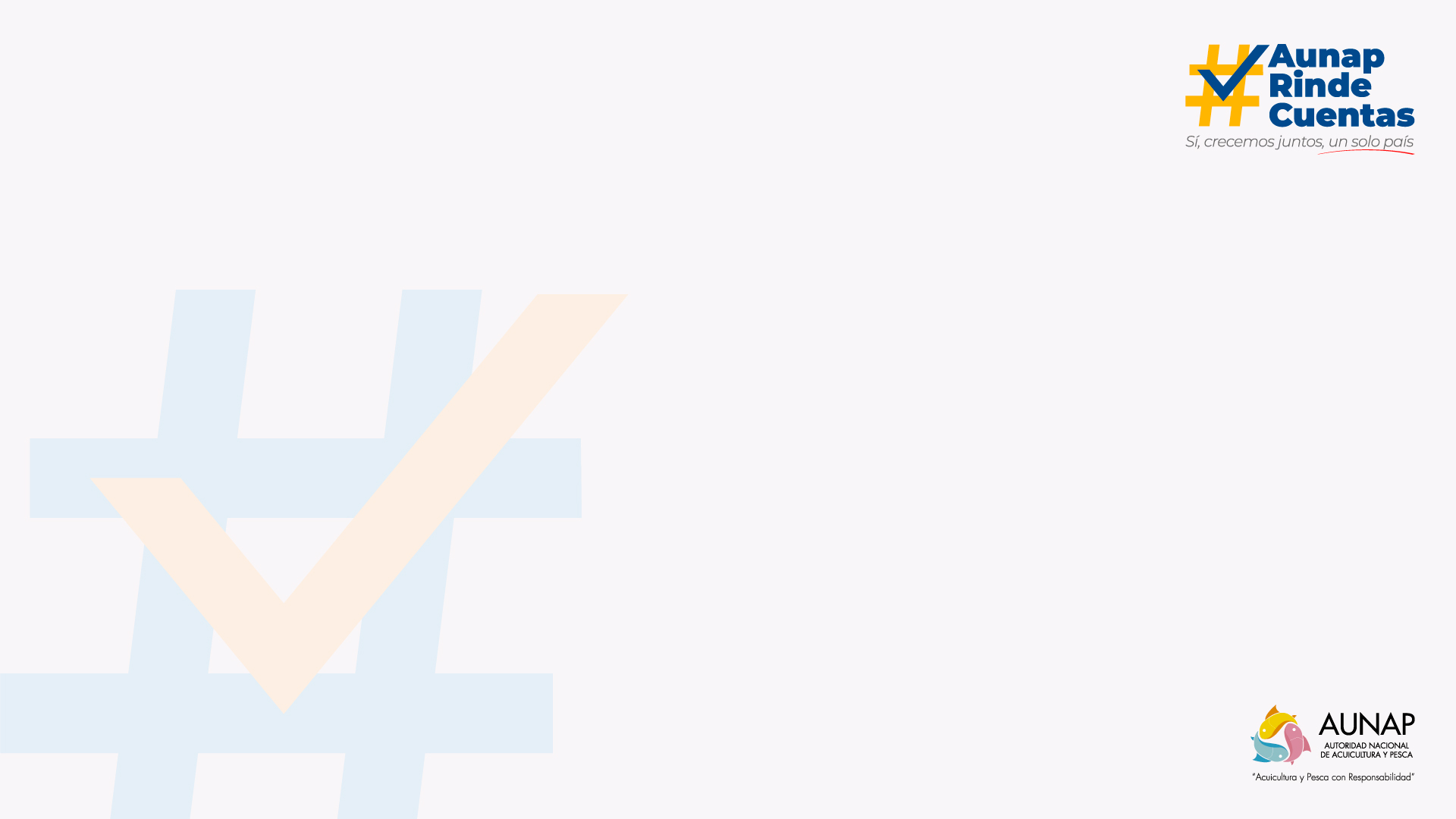 Direcciones
Regionales
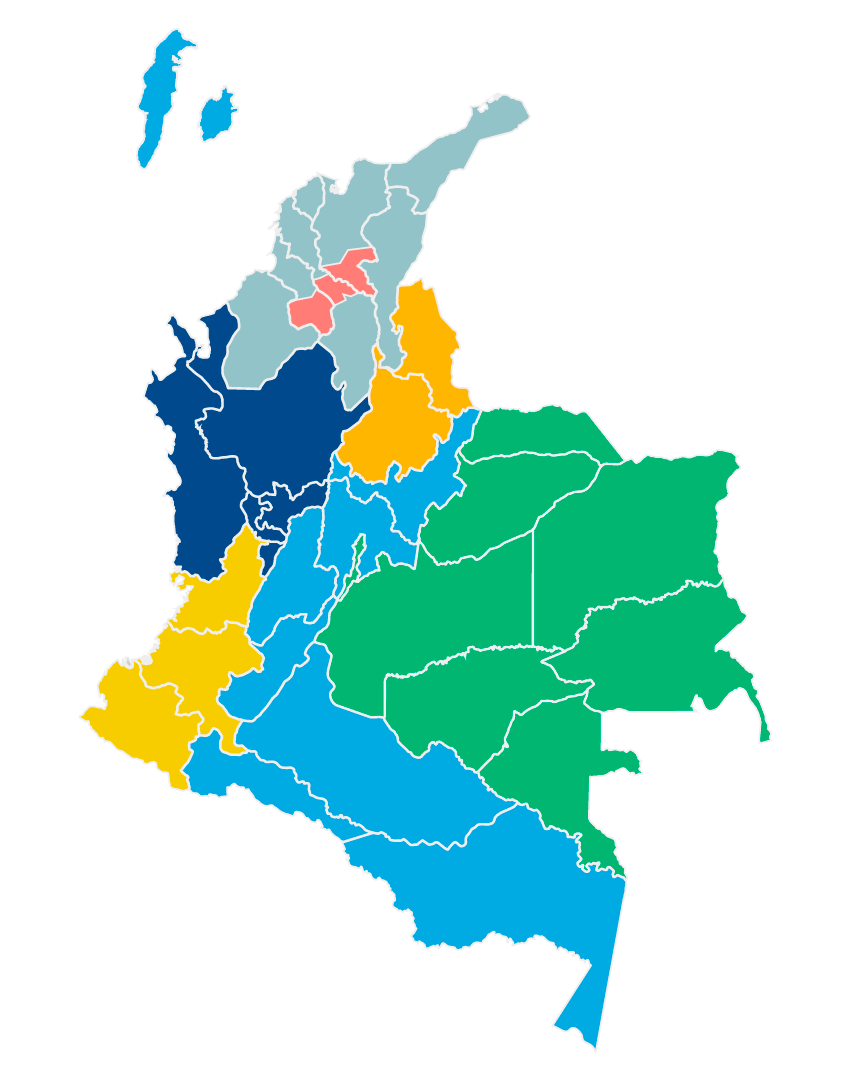 Regional Barranquilla
Regional Magangué
Regional Barrancabermeja
Estación Marina
Bahía Málaga
Regional Medellín
Estación Piscícola
del Alto Magdalena
Estación Piscícola
De Repelón
Regional Cali
Regional Villavicencio
Las siete direcciones regionales de AUNAP tienen influencia e intervención en todo el territorio nacional.
Regional Bogotá
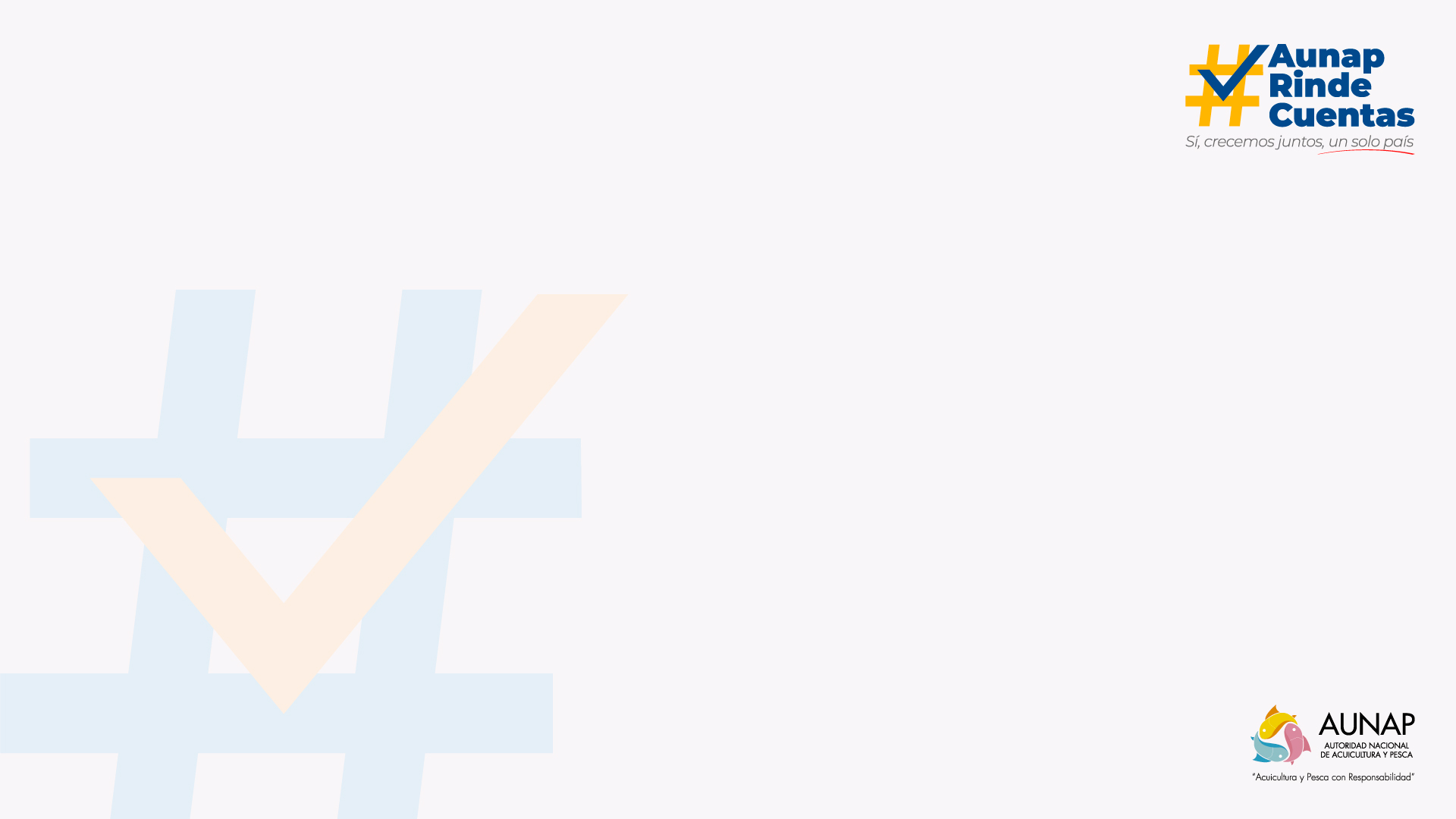 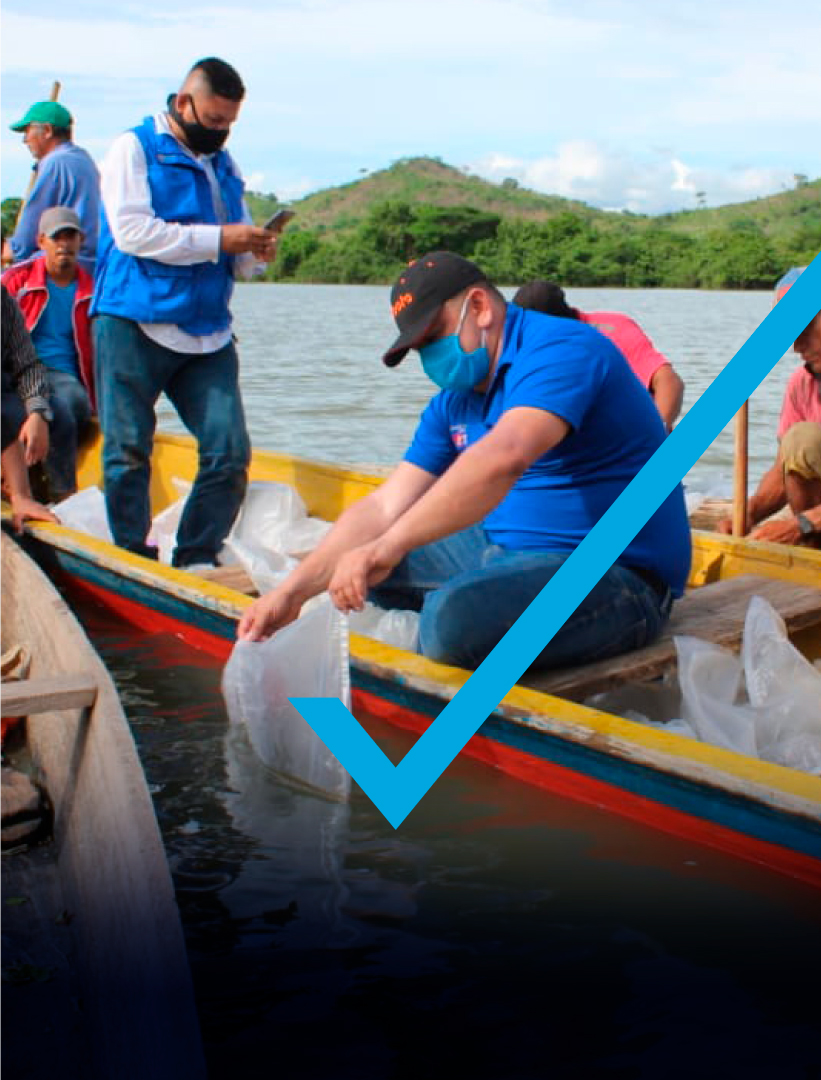 Presupuesto
anual
Planeación
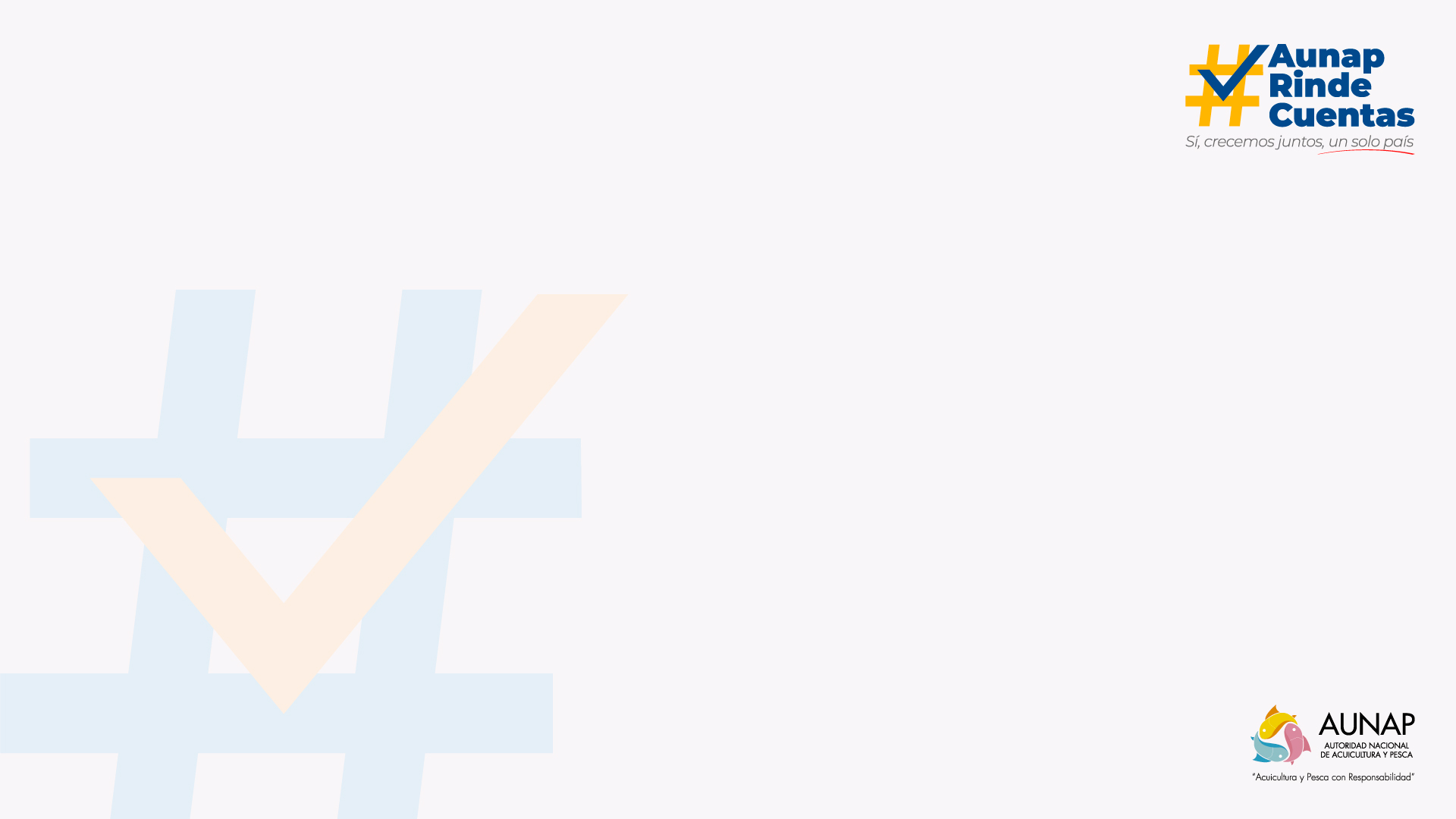 Presupuesto 2022
Corte a 31 de octubre
Total Presupuesto
2022
Presupuesto 2022
$13.814
$3.552
$27.200
$3.500
$11.300
$5.500
$64.865
$10.347
$23.950
$3.061
$11.464
$55.675
$2.872
$3.981
83,0%
80,9%
88,1%
87,5%
91,6%
72,4%
85,8%
Funcionamiento
Fortalecimiento
Sostenibilidad
Inspección
SEPEC
Investigación
AUNAP
Ejecución 2022
Total Ejecución
Cifras en millones
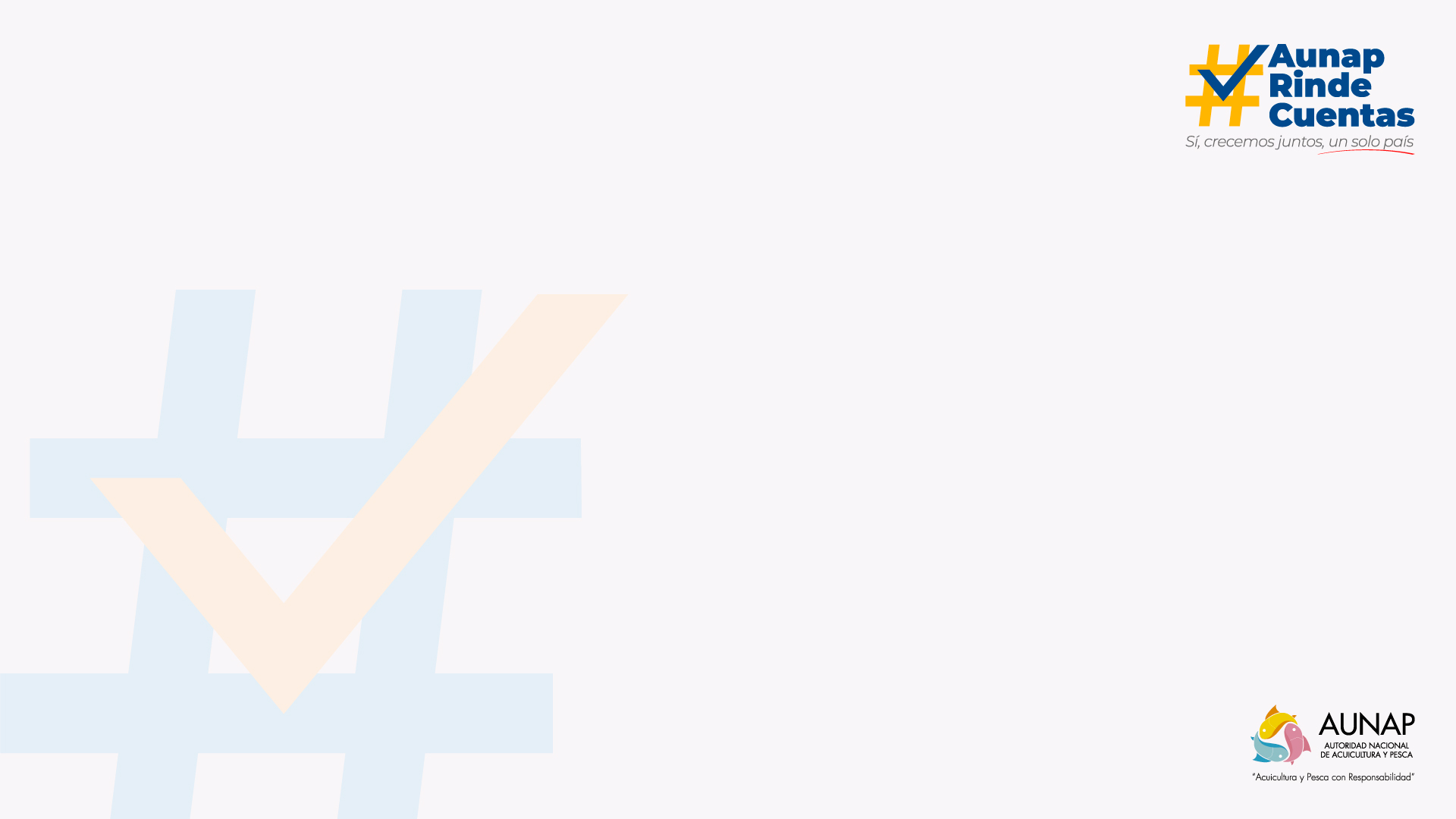 Gestión Financiera
Ejecución
97%
95%
95%
83%
87%
86%
$77.247
$73.522
$64.865
$63.577
$51.052
$55.675
$60.240
$44.211
$13.282
$13.671
$13.814
$11.464
Funcionamiento
Inversión
Total
Funcionamiento
Inversión
Total
2021
2022
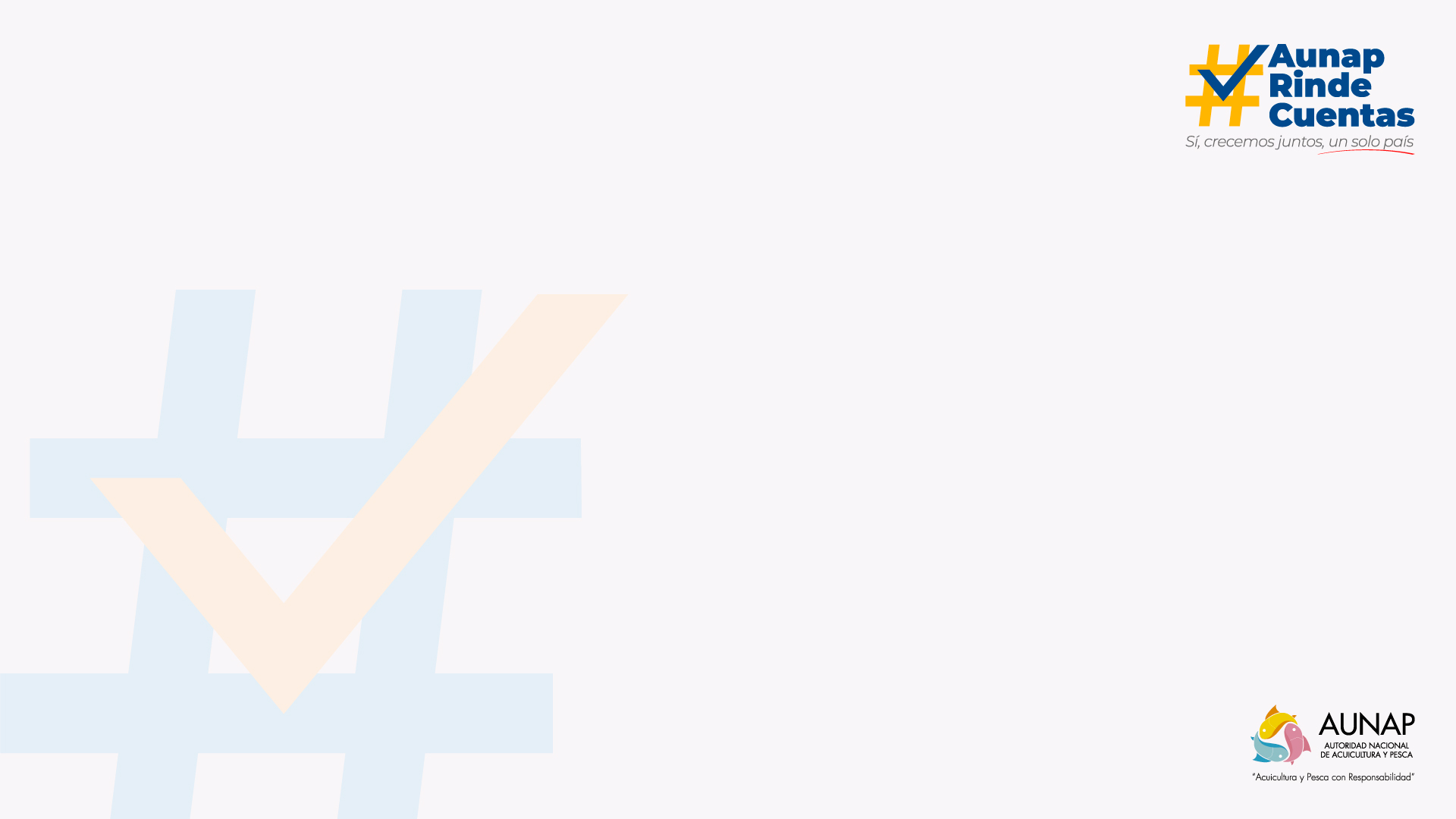 Logros Financiera
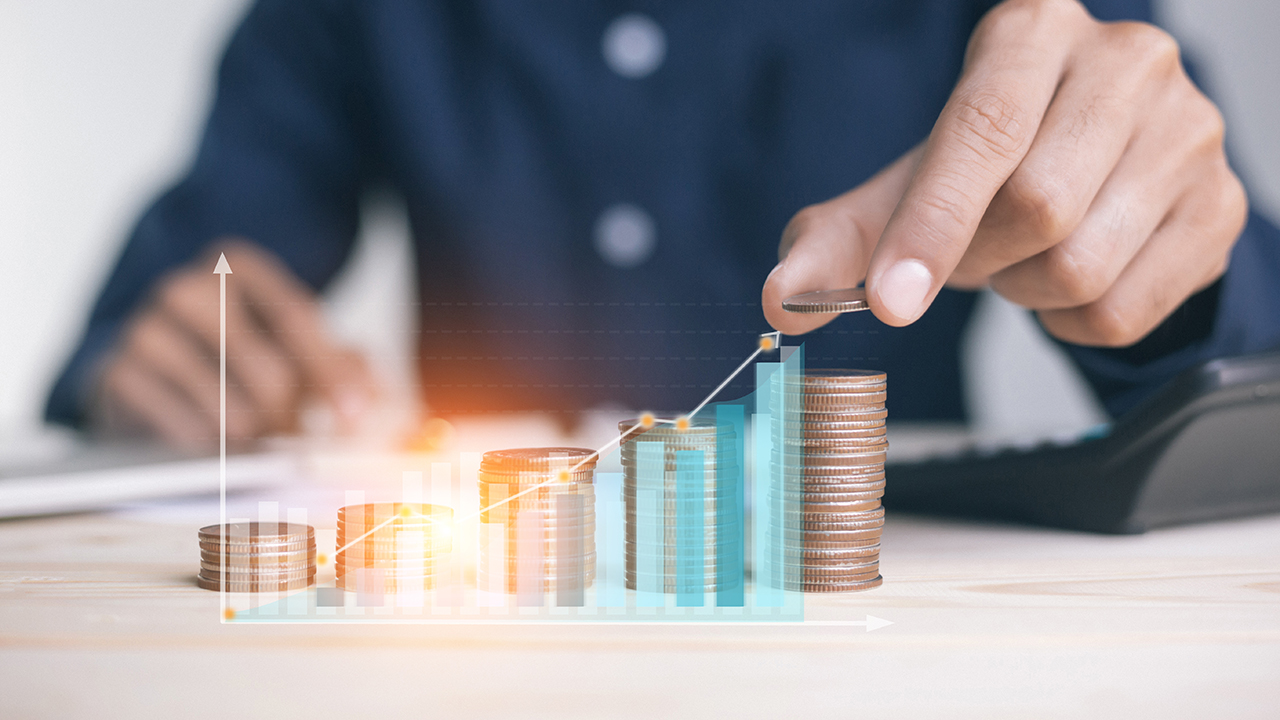 Alta calificación en la evaluación año 2021 en 4.90
correspondiente al Control Interno Contable de la entidad, teniendo en cuenta que se cumplen con cada uno de los procedimientos establecidos y normatividad vigente.
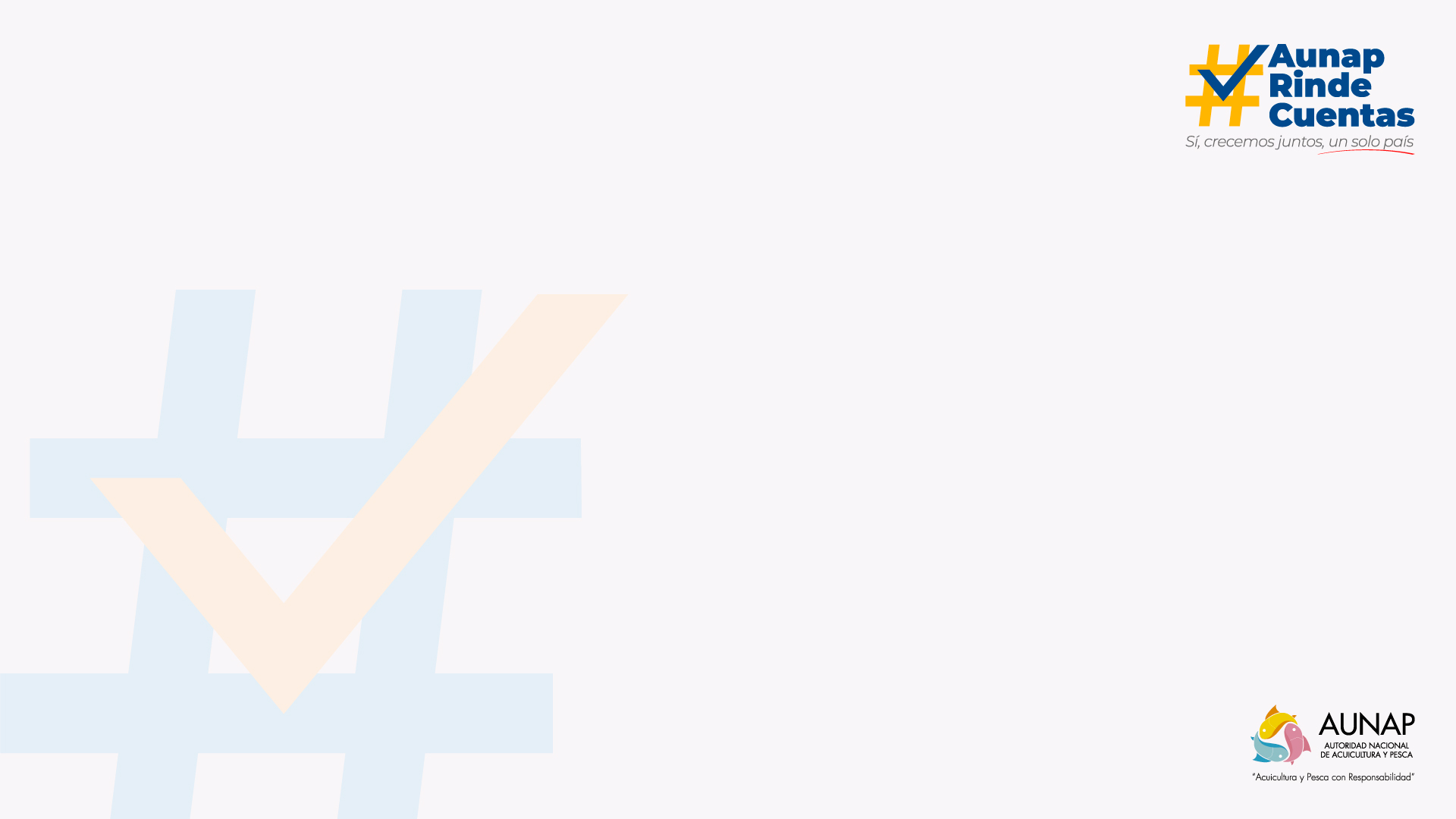 Talento Humano
Durante el ultimo semestre del 2022 se publicaron las listas del Concurso de méritos de la Comisión Nacional de Servicio Civil. 
Esto nos dejó como resultado
68 empleos ofertados de 104
Por concurso de méritos por la CNSC
7 de ascenso
61 salieron a
Concurso cerrado
Concurso abierto
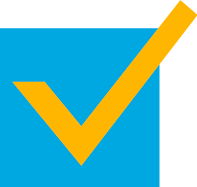 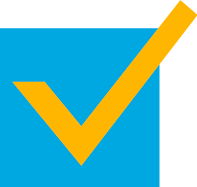 5 posesionados 
1 rechazo el nombramiento 
1 pidió prórroga
34 posesionados 
19 con prórroga
8 rechazaron el nombramiento
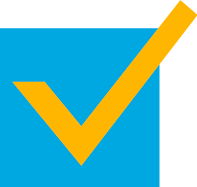 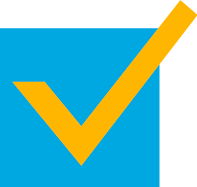 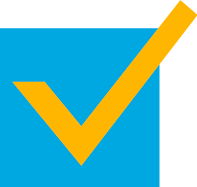 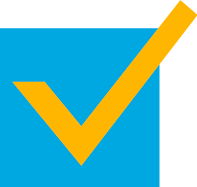 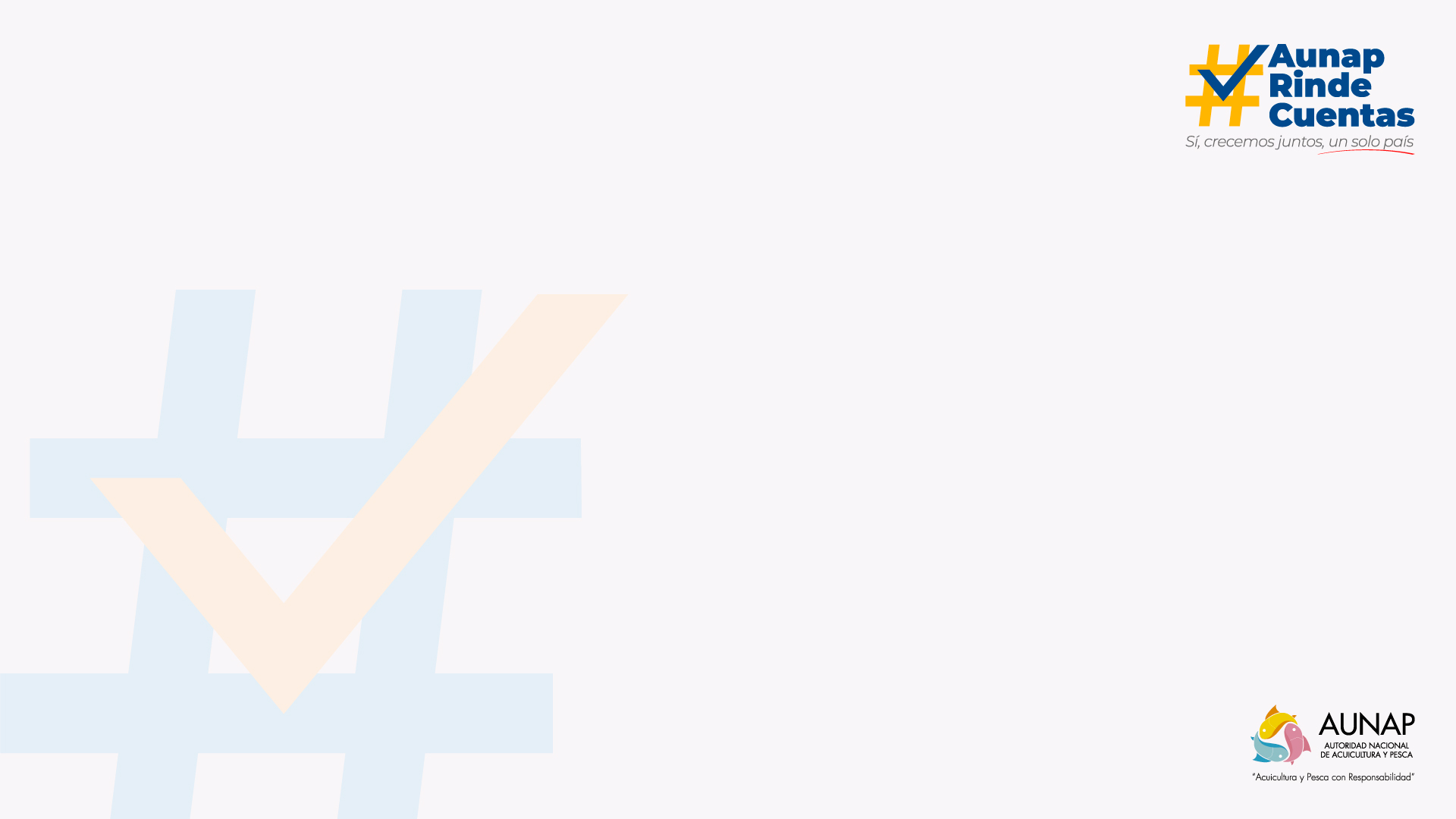 Talento Humano
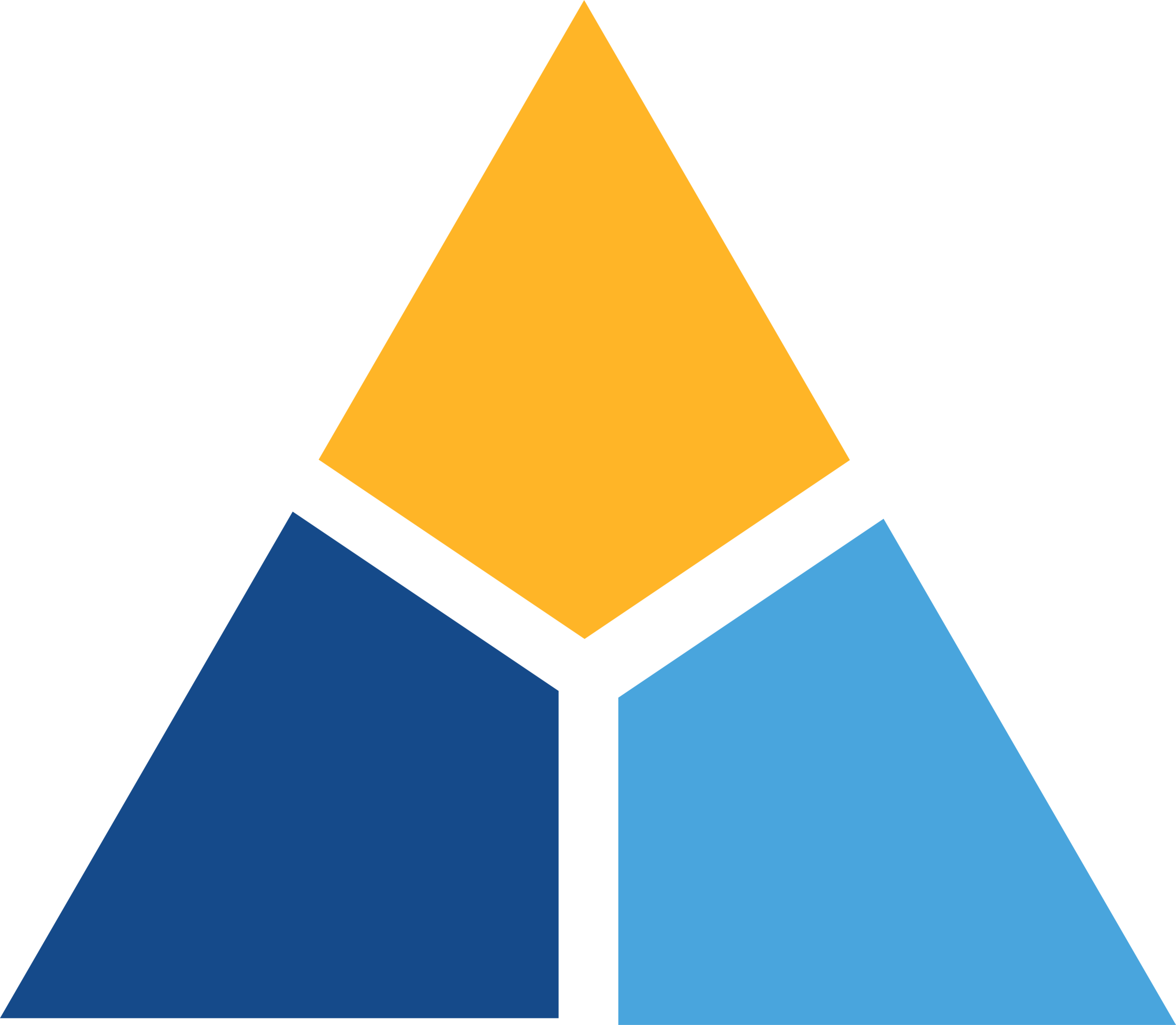 Actualmente somos
128 funcionarios
a nivel nacional
Profesionalizar el servicio
Para el 2023 seremos
354 funcionarios
a nivel nacional
50%
Más del
Alinear la entidad
al programa de Gobierno a Colombia, potencia mundial de la vida
Fortalecer las competencias funcionales
de nuestra planta proyectada para la reestructuración serán profesionales especializados
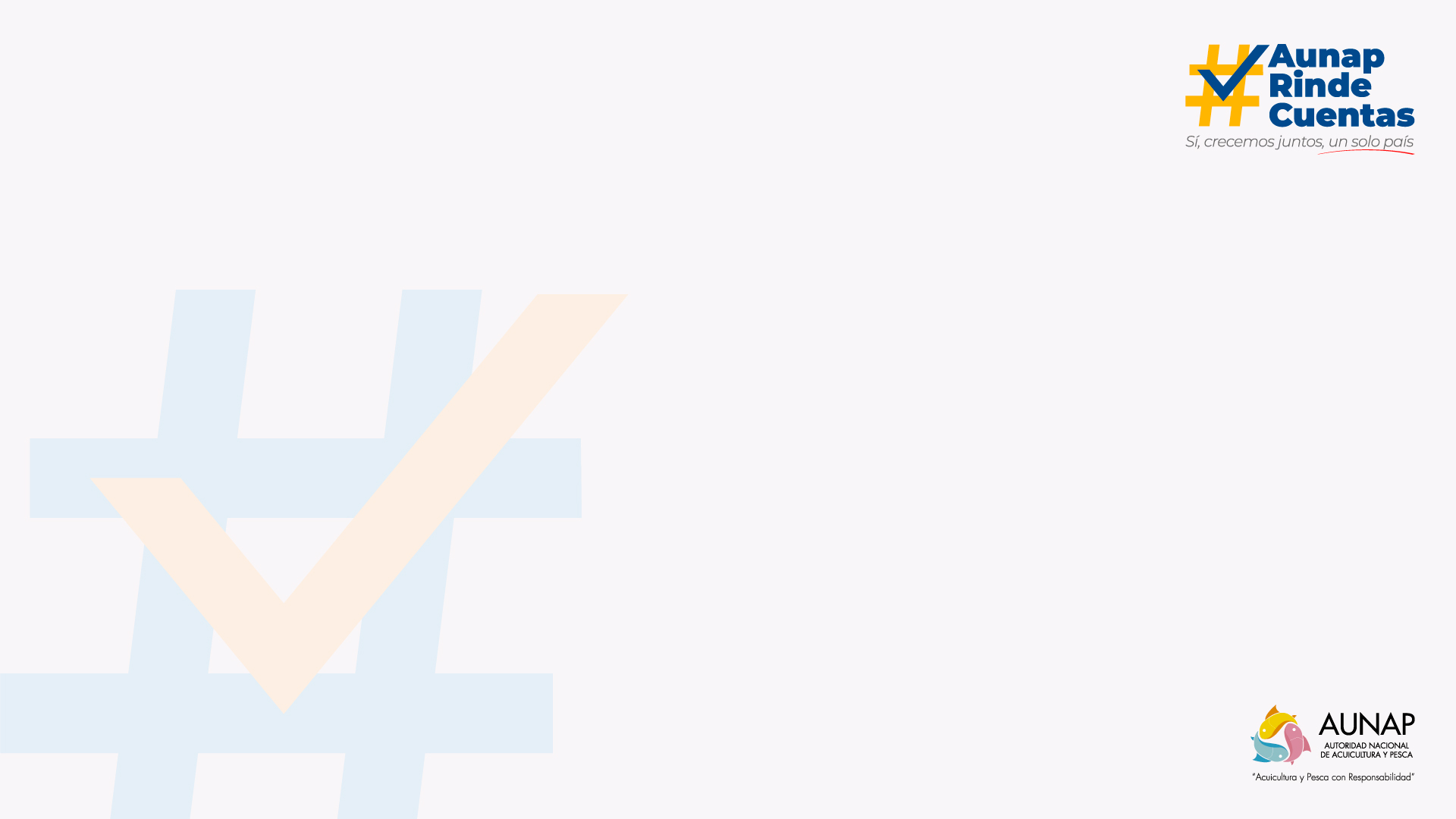 Administrativa
Adquisición de Bienes y Servicios
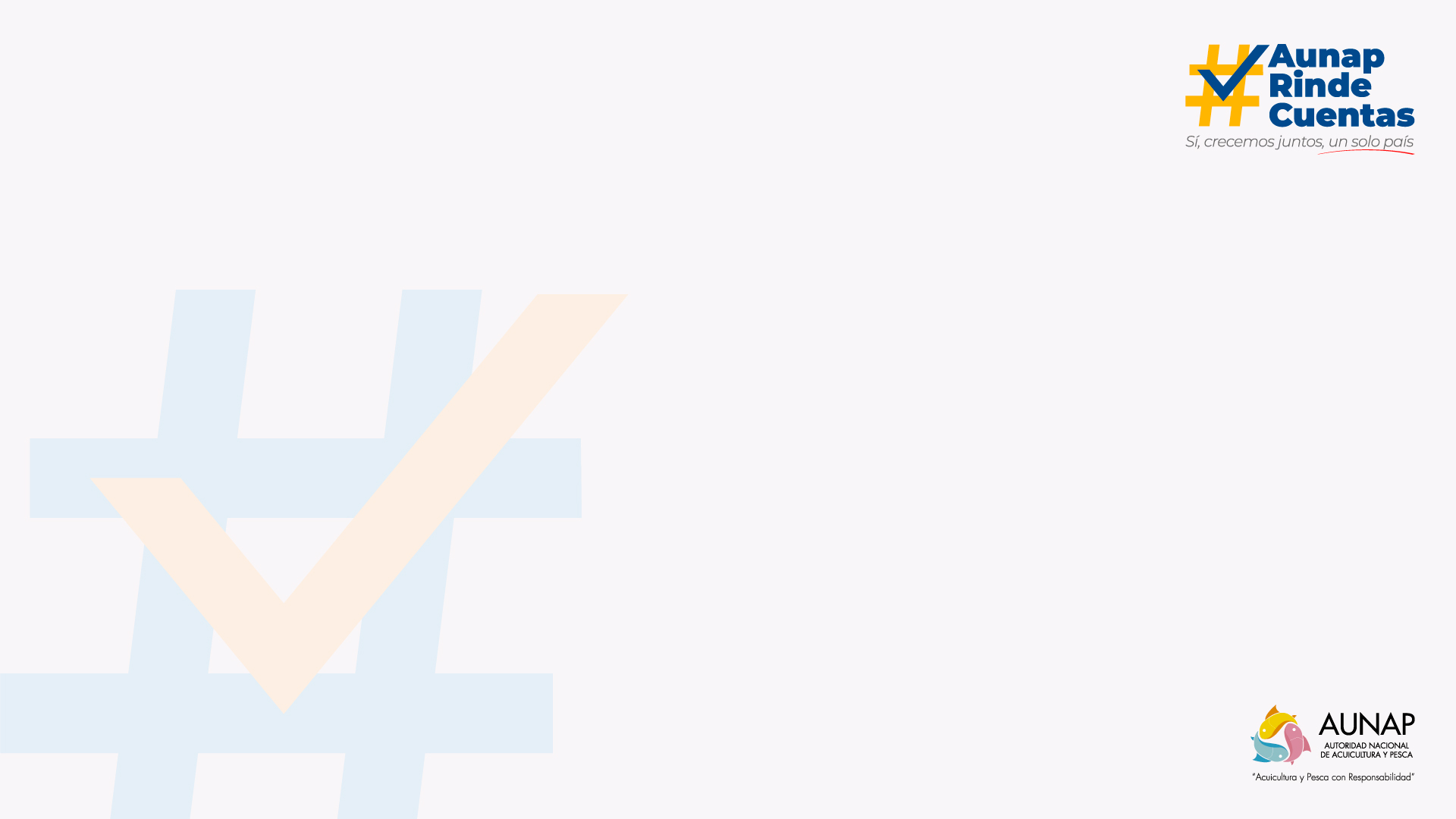 Administrativa: PQRSD en Línea
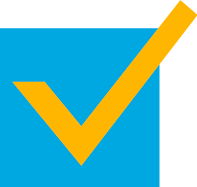 Digitalización del 100% de los trámites de PQRSD.

Se le ha dado respuesta a las PQRSD en los términos de ley.

Portal de consulta para verificar el estado de la PQRSD del ciudadano en tiempo real.

El ciudadano puede radicar su PQRSD en línea con una disponibilidad del servicio 24/7.
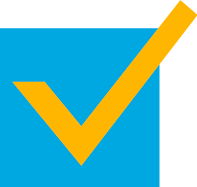 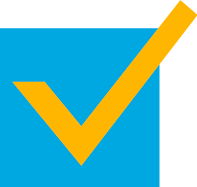 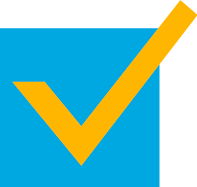 474
2.356
Nov-Dic 2021
2022 Oct
INGRESO DE PQRSD DE 01/11/21 A 31/10/22
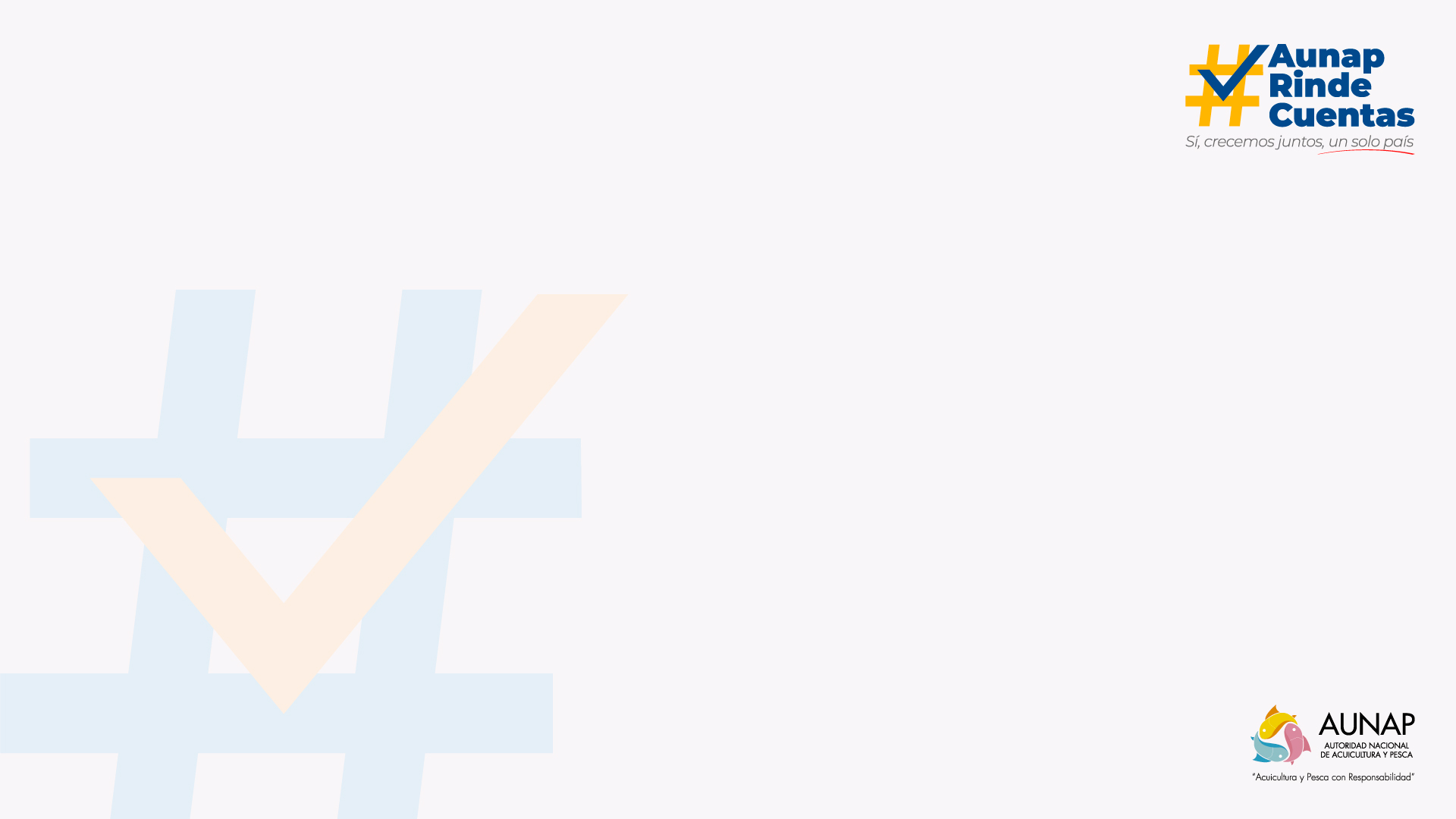 Inmuebles AUNAP
Propias
Comodato
Estación Marina Bahía Málaga,
Armada Nacional
Predio La Terraza
Predio Puerto López
Regional Villavicencio
Regional Cali
Sede Tumaco
Sede DRB-ICA
Regional Buenaventura
Regional Barrancabermeja
Predio Oiba
Sede DRM-ICA (Bello)
Regional Barrancabermeja
Regional Medellín
Estación Piscícola Repelón Bajo Magdalena
Estación Piscícola San Cristóbal-Comodato
U Cartagena
EPAM-Gigante
Regional Bogotá
Regional Barranquilla
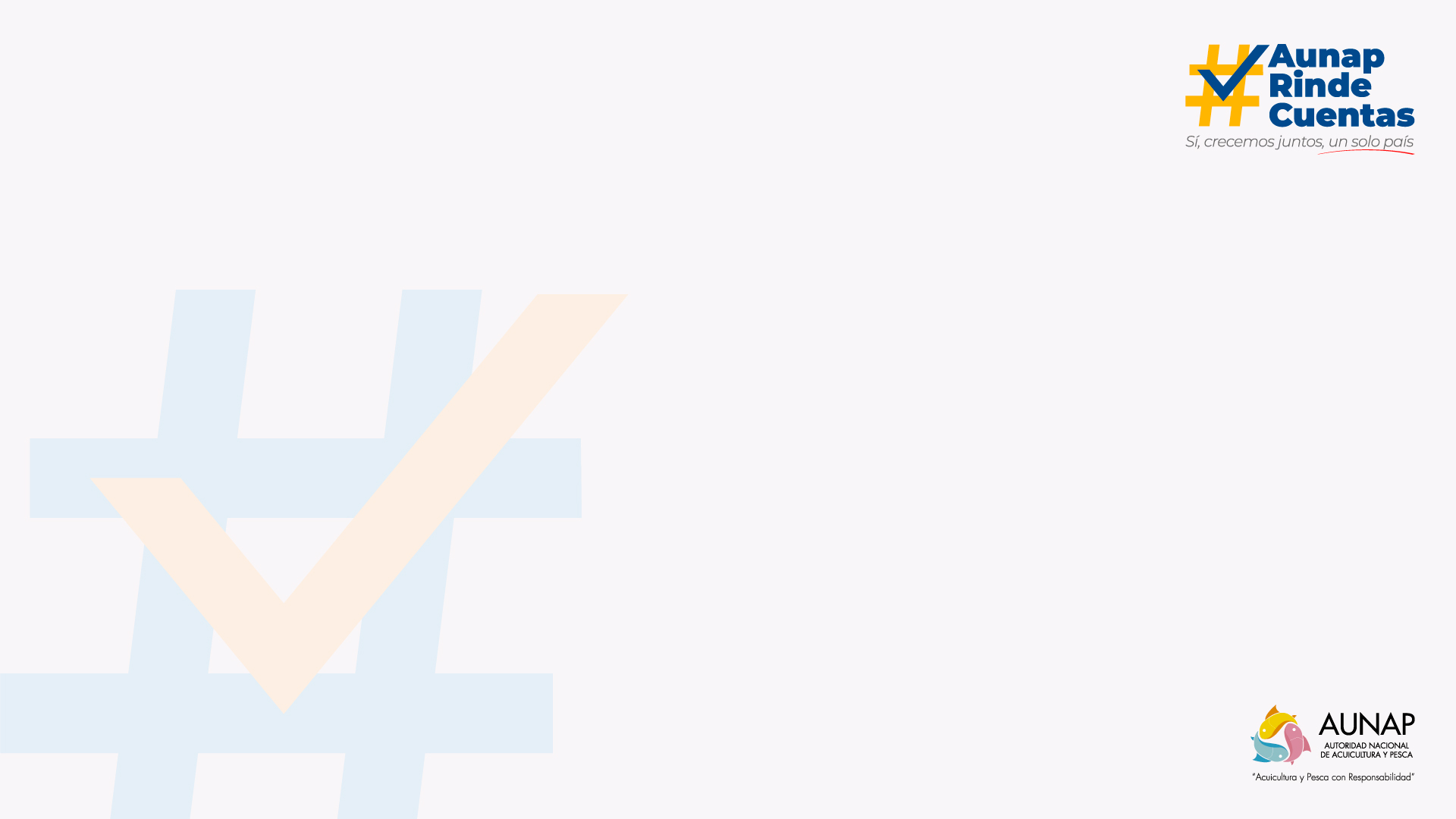 Oficinas en arriendo
Oficinas ubicadas en el edificio UGI pisos 6, 14 y 15
Oficinas Turbo, Quibdó y Bahía Solano
Sede Central
Regional Medellín
Oficinas ubicadas en Ibagué y Neiva
Dirección Regional Magangué
Regional Bogotá
Dirección Regional Barranquilla, Santa Marta, Riohacha, Cartagena y Parqueadero embarcación
Regional Magangué
Dirección Regional Villavicencio; oficina Arauca y Puerto Carreño
Regional Barranquilla
Dirección Regional Cali (Buenaventura), Parqueadero embarcaciones: Guapi, Tumaco, Buenaventura y Oficina de Pasto
Regional Villavicencio
Regional Cali
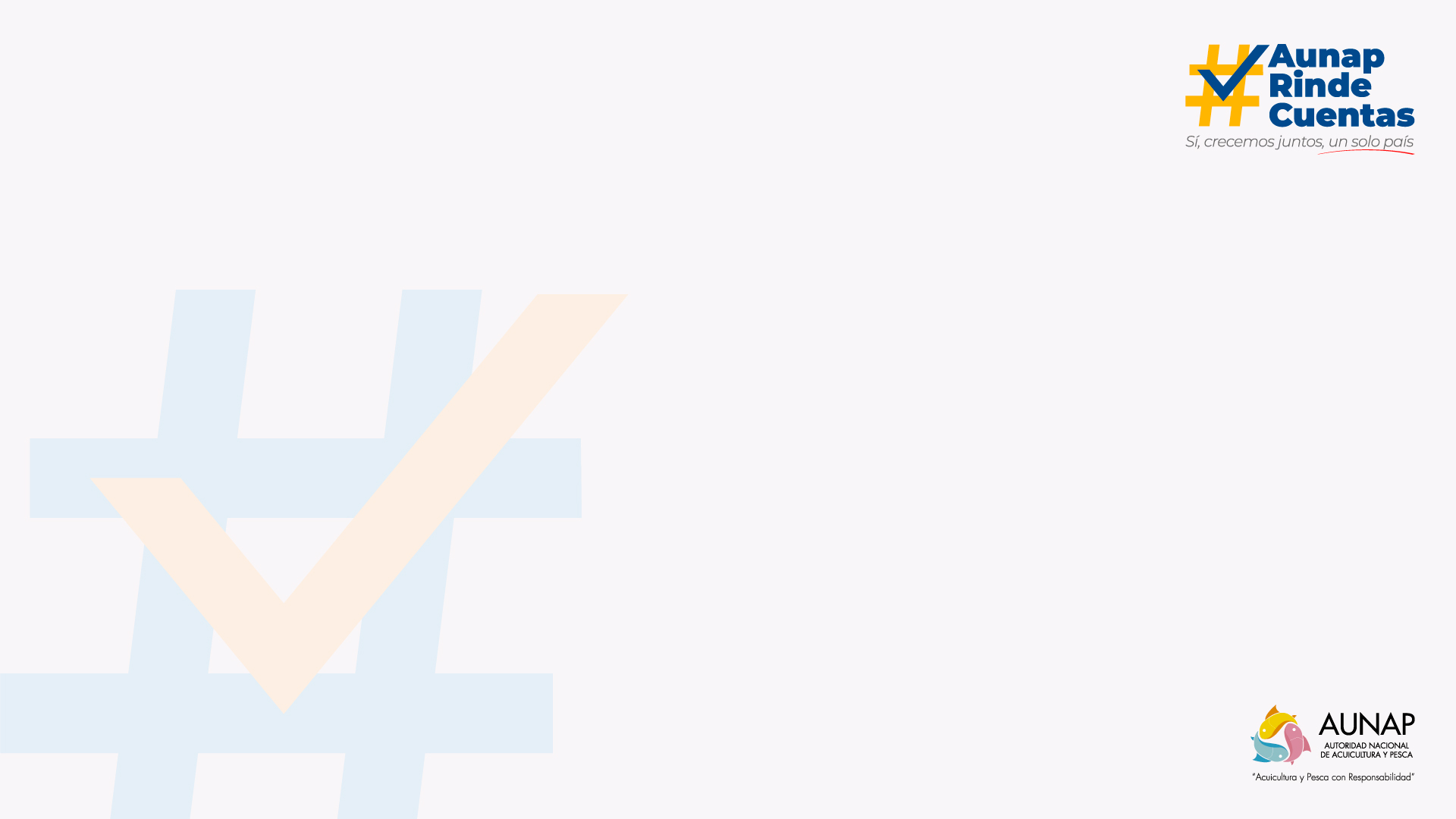 Control Interno Disciplinario
Decisiones emitidas nov 2021-2022
0
9
2
15
0
1
1
12
2
3
68
6
Auto corre
traslado
para alegar
de conclusión
Auto
decreta o
resuelve
nulidad
Auto
inhibitorio
Otros
autos
Auto
decreta o 
resuelve
solicitud de prueba
Fallos de
primera
instancia
Auto
ordena
cierre y
corre
traslado
para alegatos
precalificatorios
Auto de
formulación
de cargos
Autos de
apertura
de
investigación
disciplinaria
Autos de
archivo
Autos de
indagación
previa
Auto
resuelve
recurso
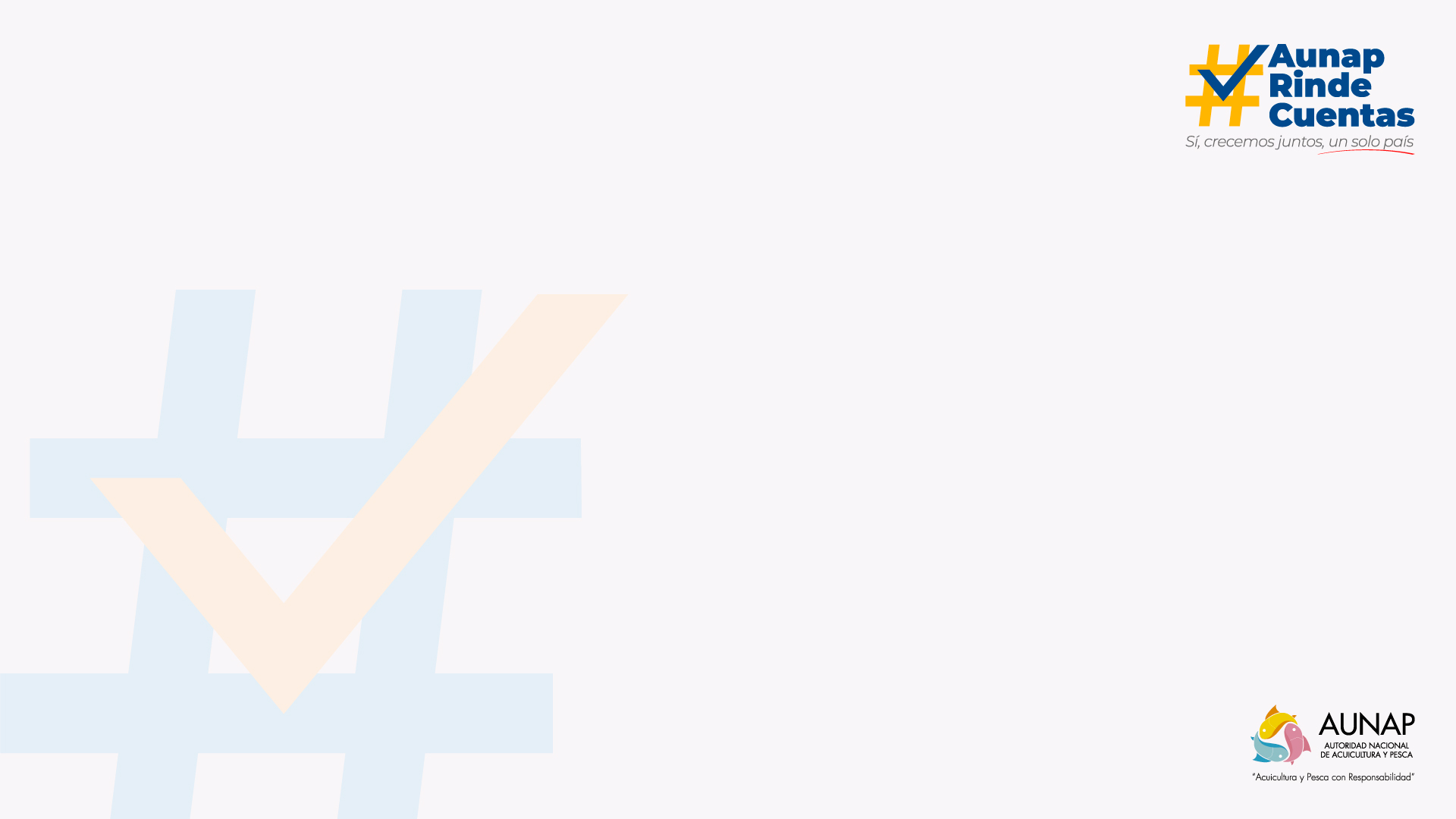 Control Interno Disciplinario
Expedientes activos
28
5
4
28
VIGENCIA
2019
VIGENCIA
2020
VIGENCIA
2021
VIGENCIA
2022
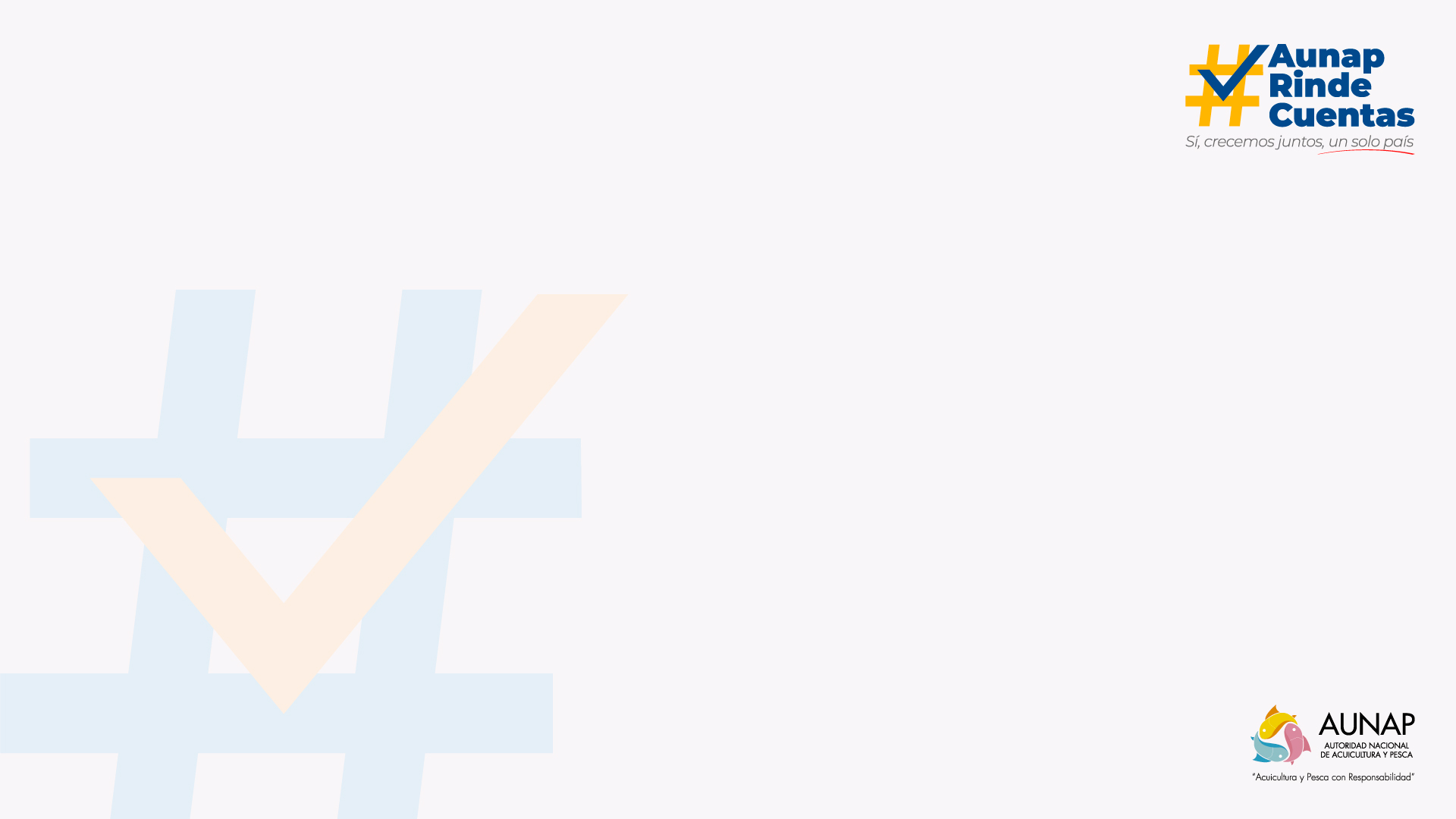 Hallazgos de la CGR
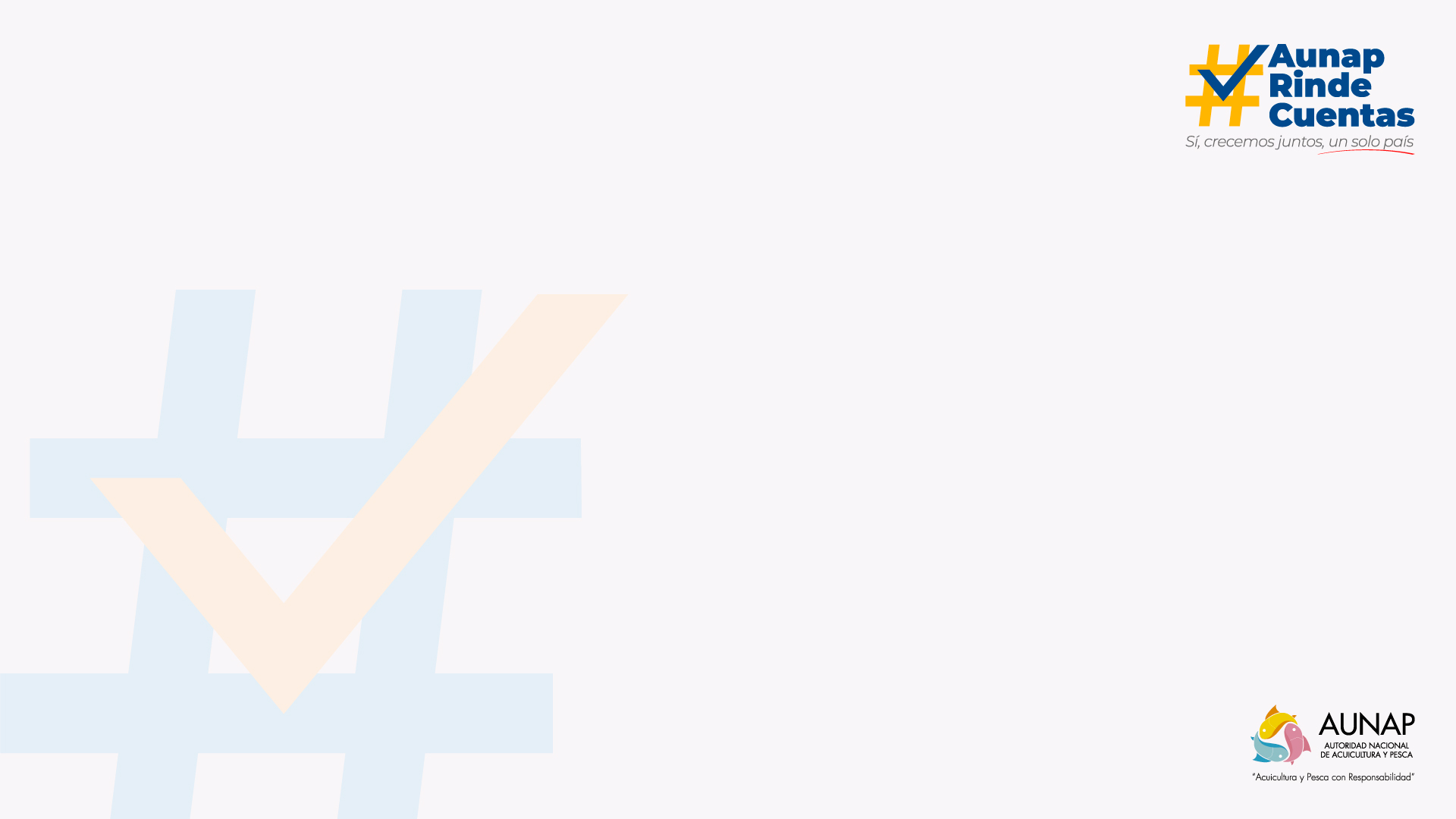 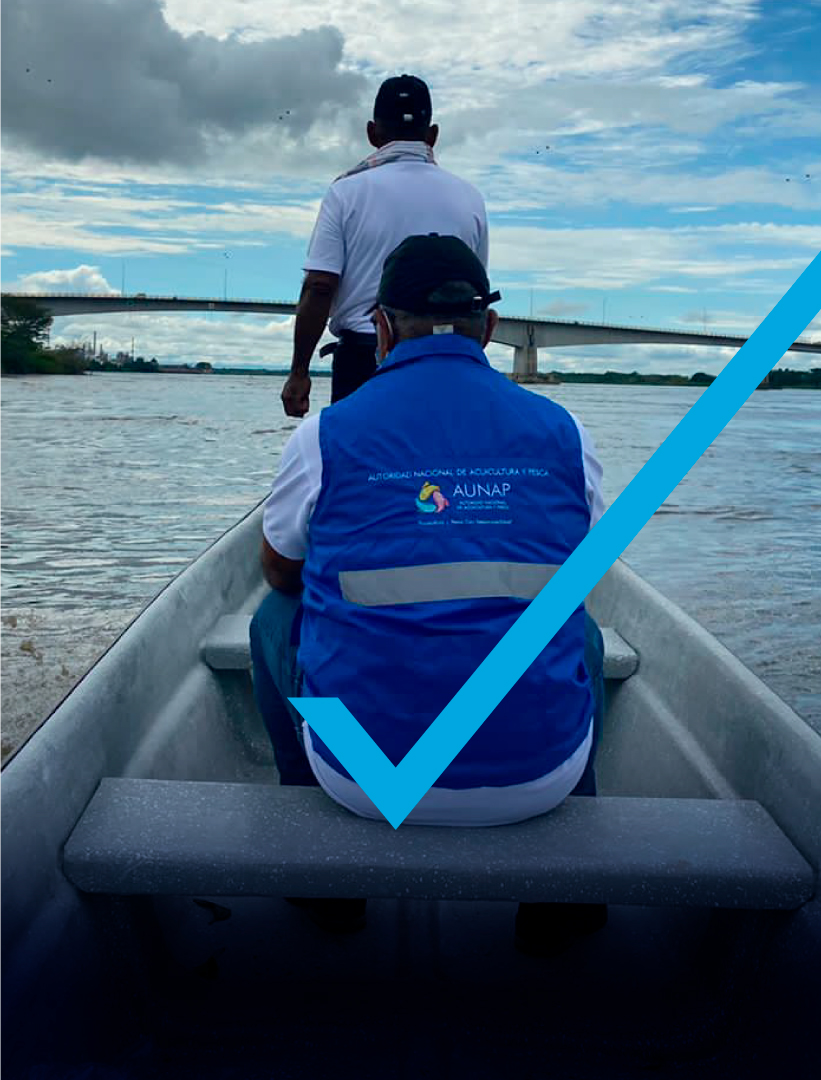 Direcciones
misionales
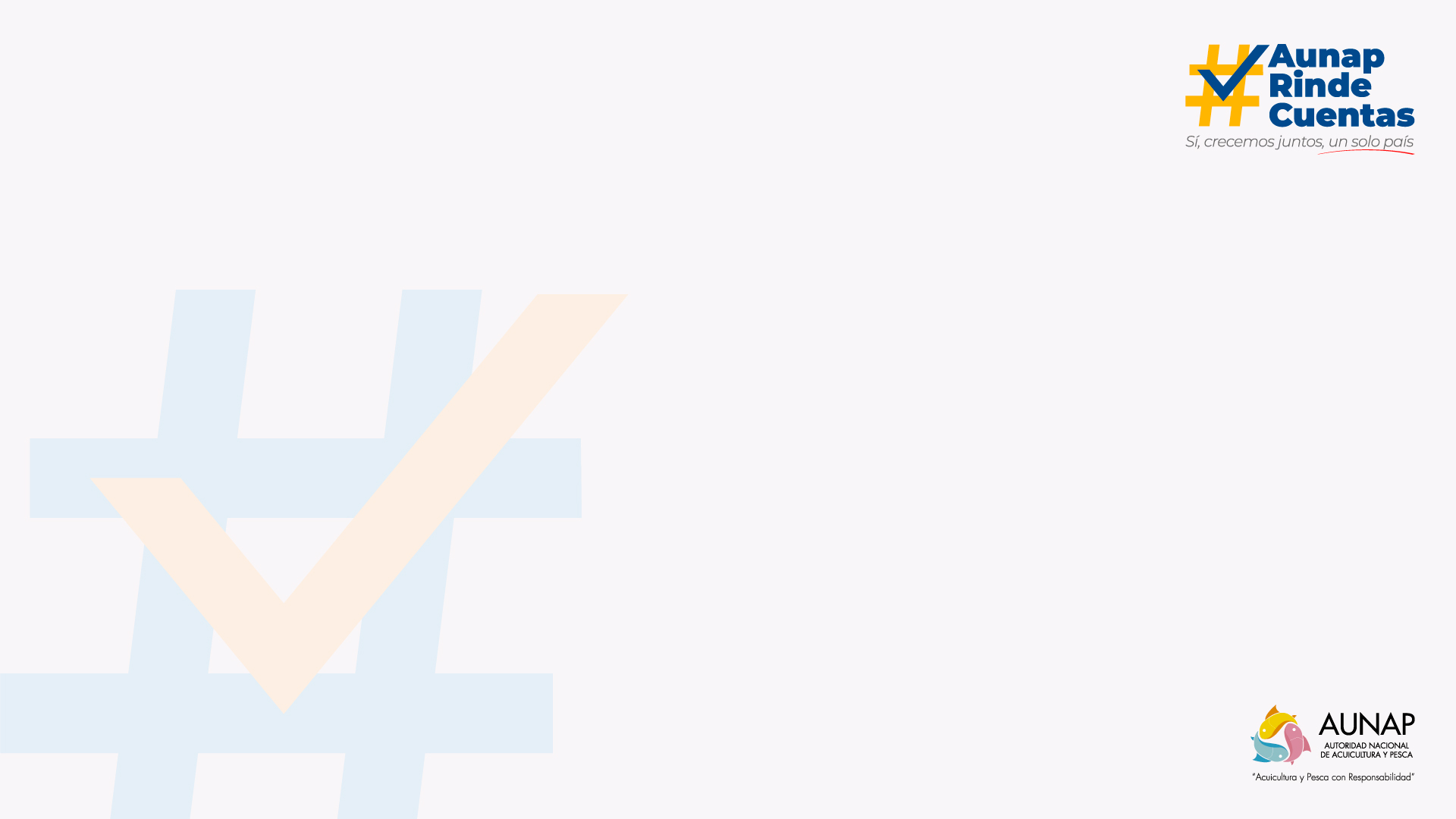 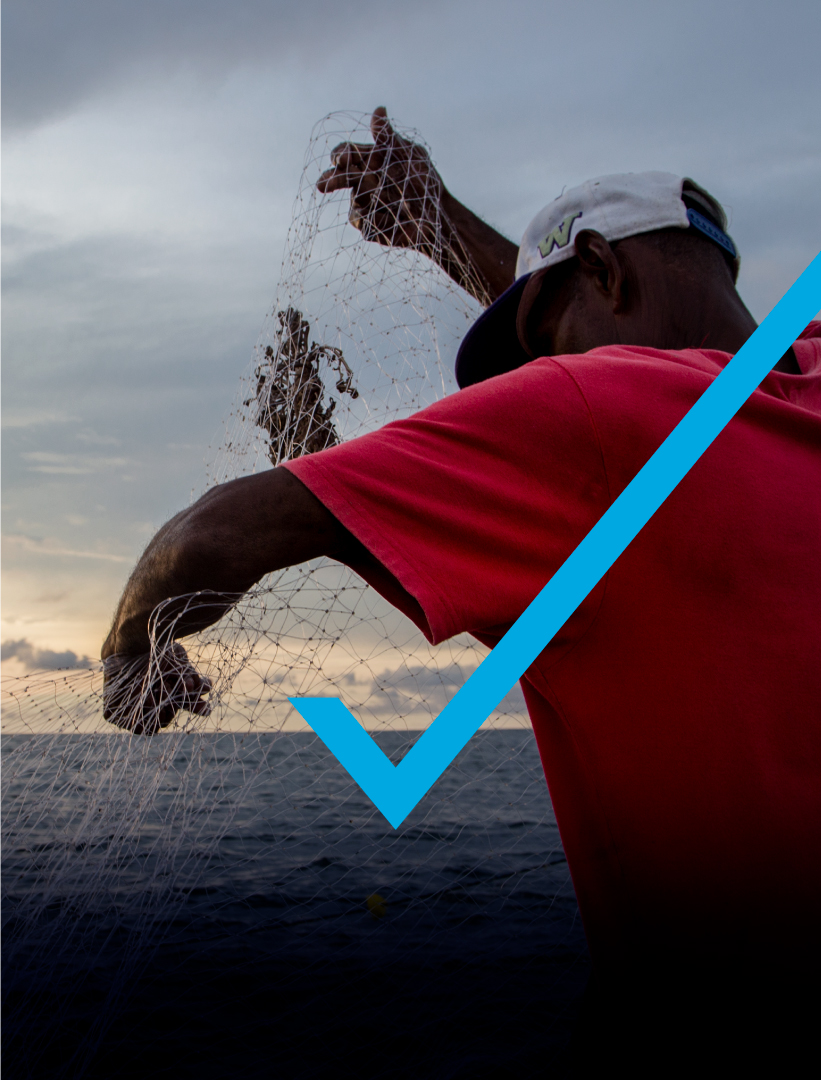 Dirección Técnica de
Administración y Fomento
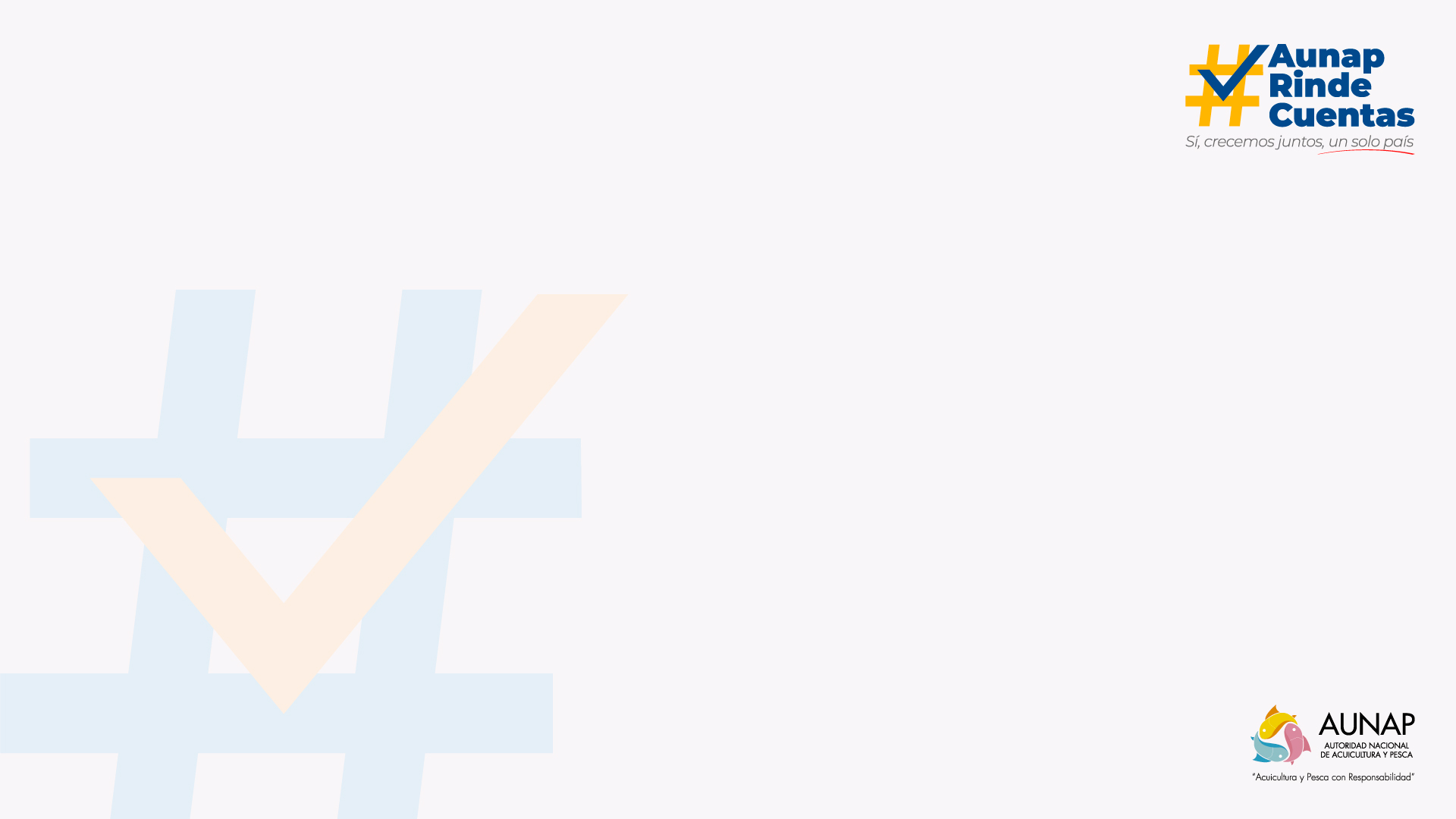 Gestión institucional
5
Diagnóstico
15
Formulación
60.321
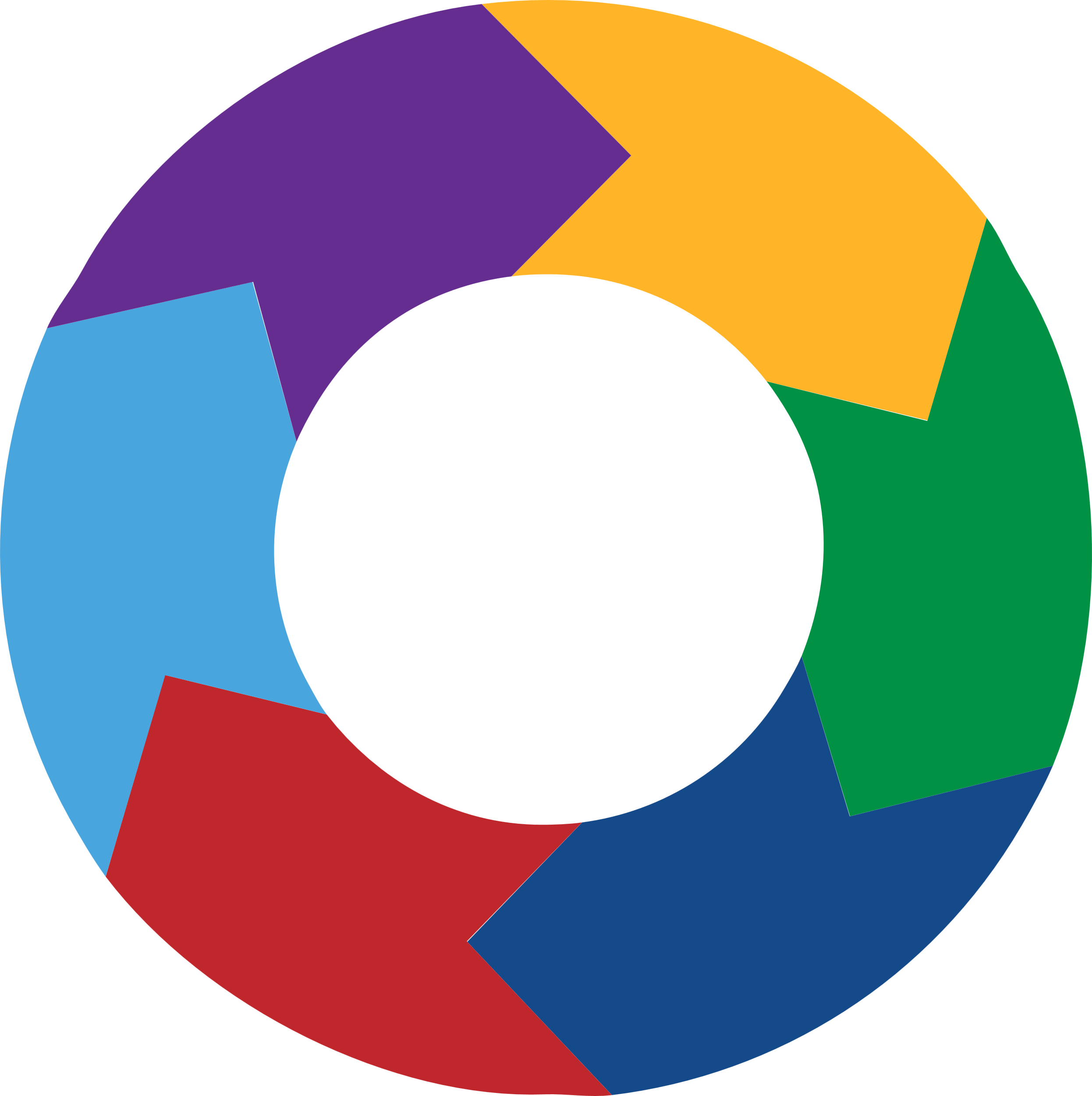 18
Modificaciones de permisos, recursos de reposición, autos de archivos, PQRS, patentes, visitas de inspección ocular y conceptos técnicos.
Implementación
Trámites atendidos- Permisos
Procesos de ordenación
7.178.090
Bocachico
12.000
Comerciantes, Pequeños, comerciantes,
Pescadores Artesanales,
industriales,
Acuicultores,
Pesca Deportiva,
entre otros
103.350
Dorada
Pescadores
34.000
Blanquillo
Orinoquía, Amazonía, 
Ranchería, Río Atrato.
330.000
Cachama
Caracterización
Repoblamiento
7.645.440
Total
61 Ciénagas
4.000
Acuicultores
85%
Atlántico, Bolívar, 
Córdoba, Cesar 
y Sucre
Encadenamiento comercial
Producción de alevinos estaciones
40.305
Productores
24.933.897
490
Asociaciones
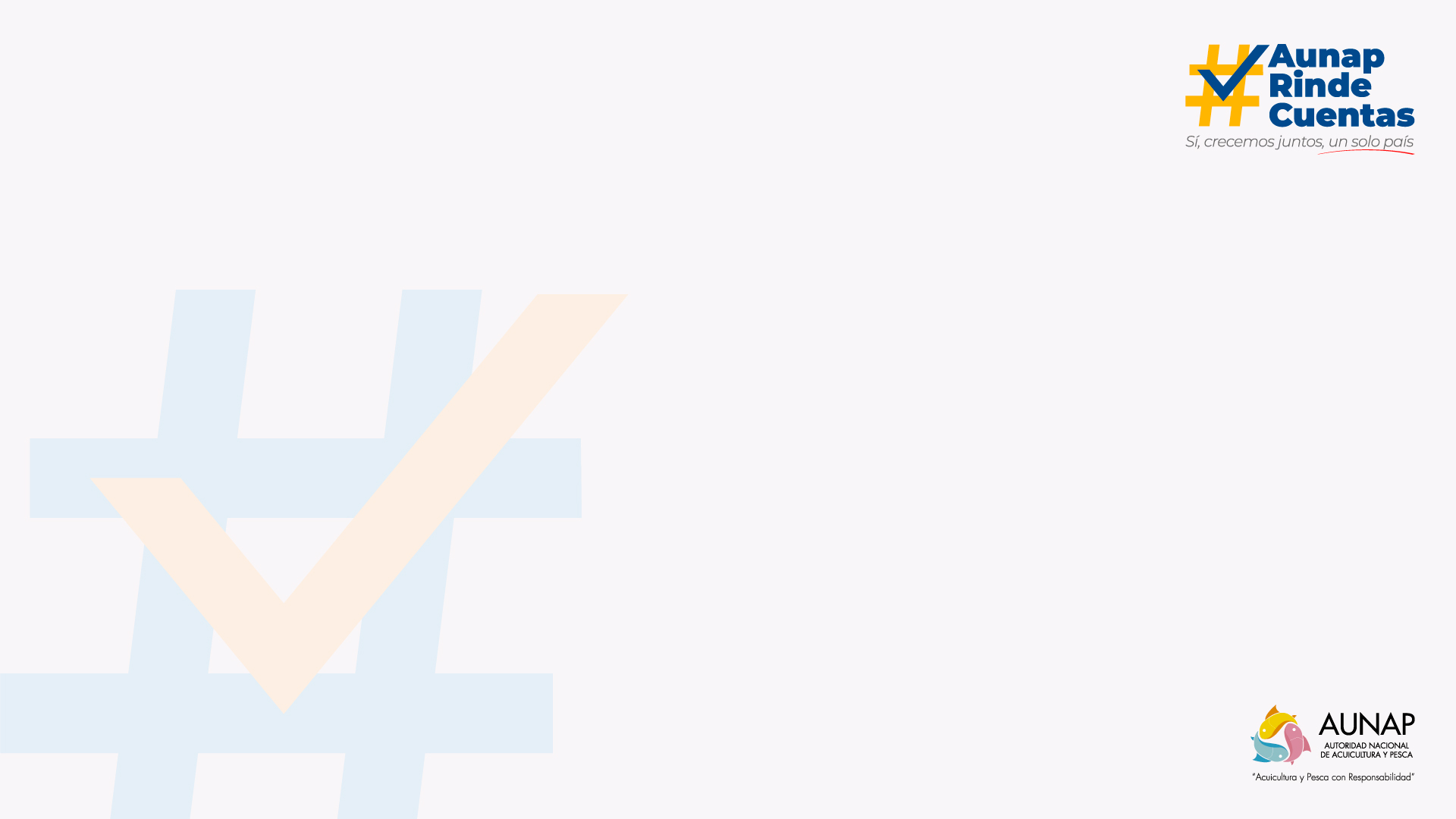 Programa de Fomento
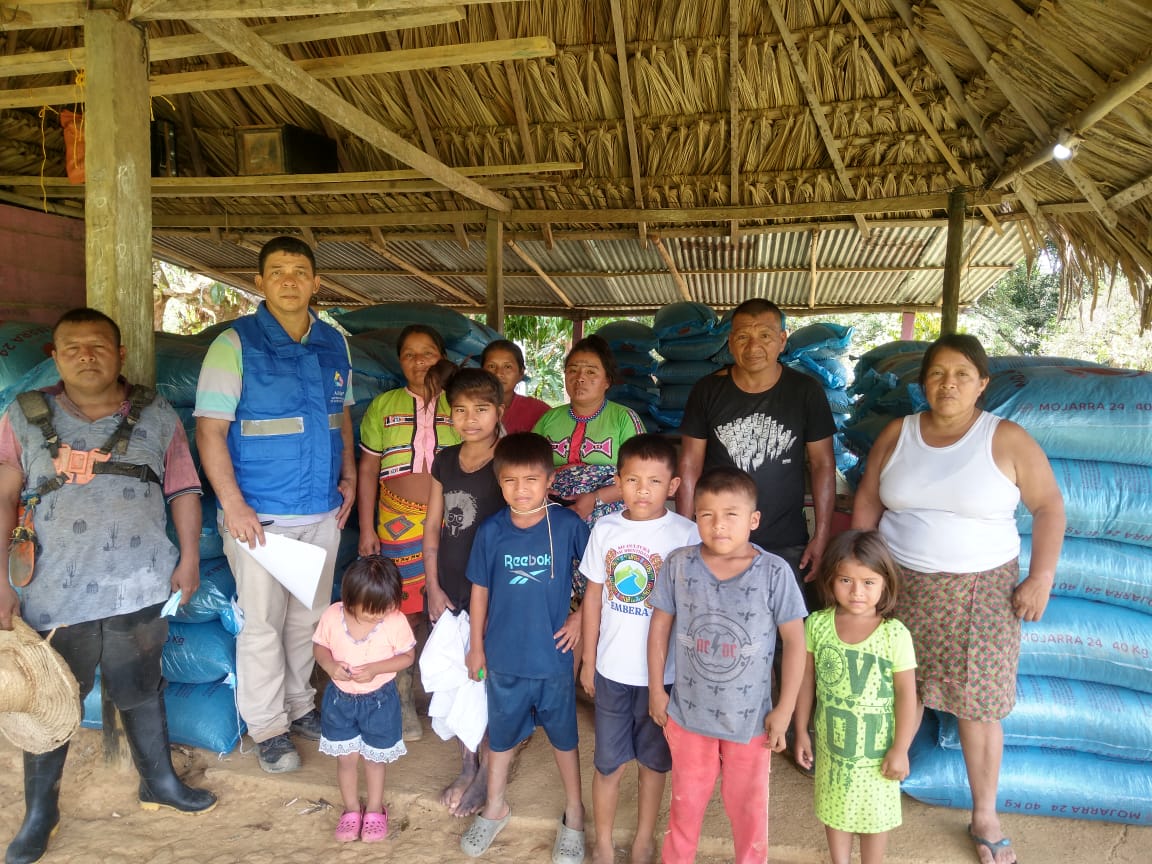 RESOLUCIÓN 1850 DEL 19 DE AGOSTO DE 2022
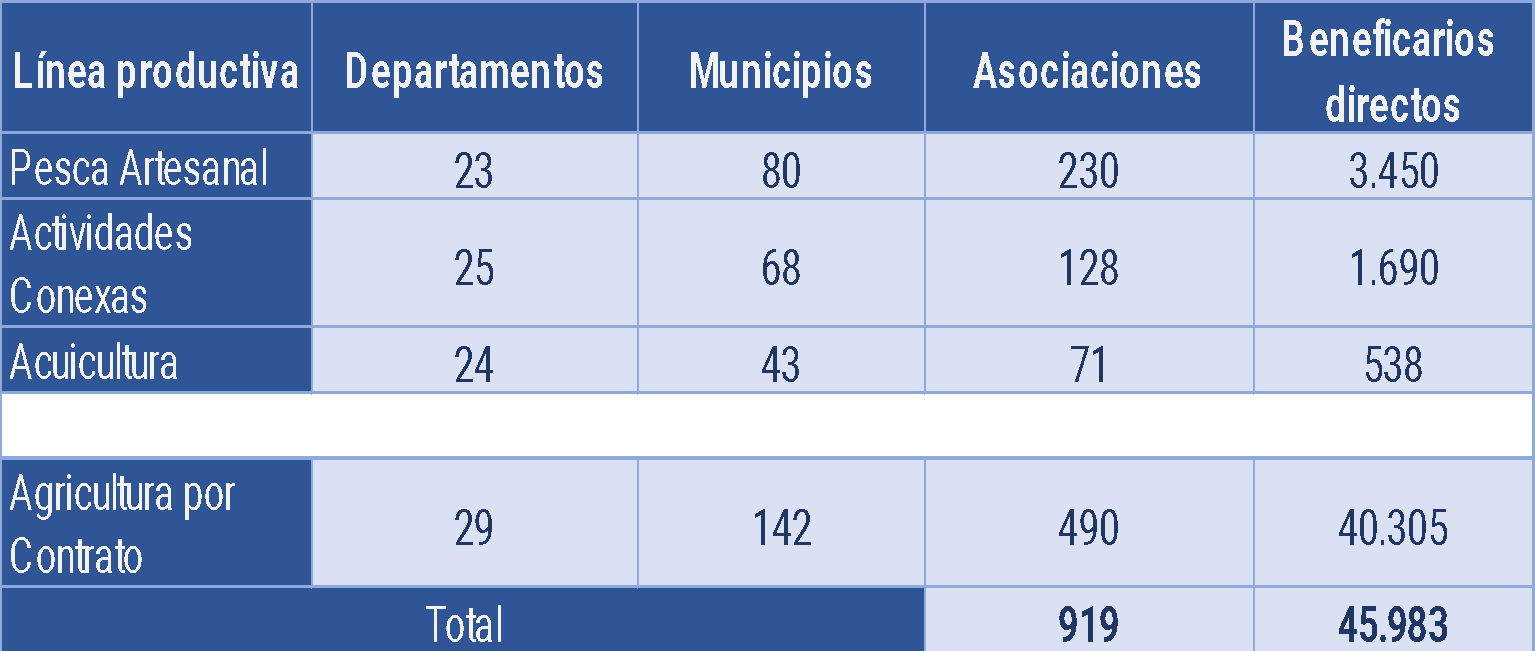 134
600
Encadenamiento Comercial
925
45.963
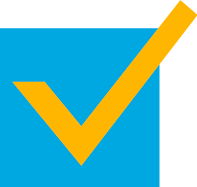 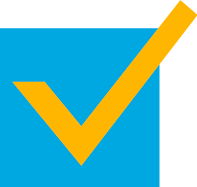 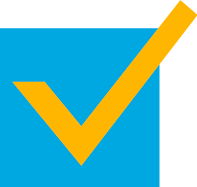 Bienes 
Equipos 
Elementos
Insumos
Materiales 
Adecuación de infraestructura
Asociaciones 
Agremiaciones 
Colectividades
Comunidades
Pescadores artesanales 
Acuicultores 
Comercializadores
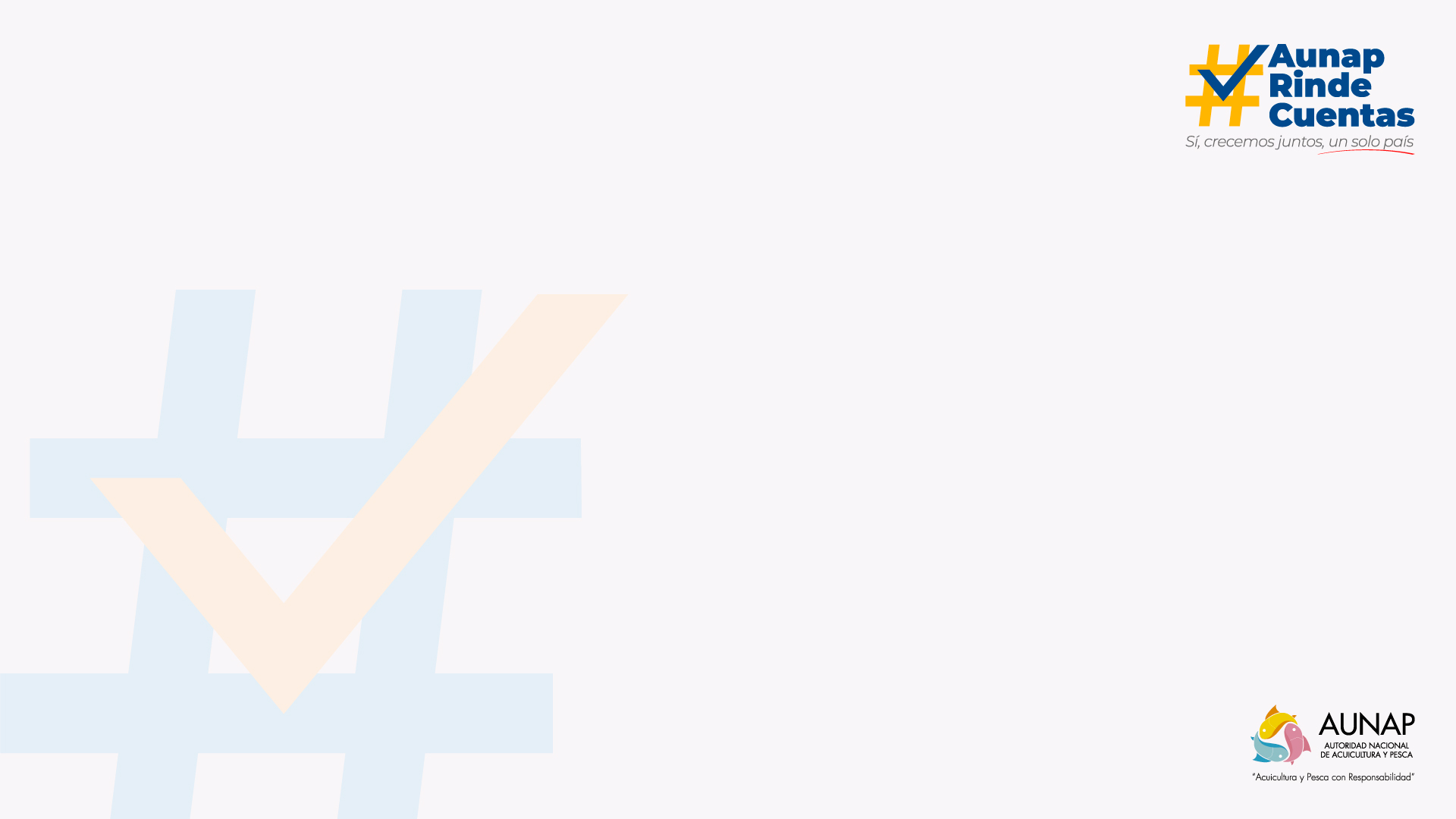 Población focalizada
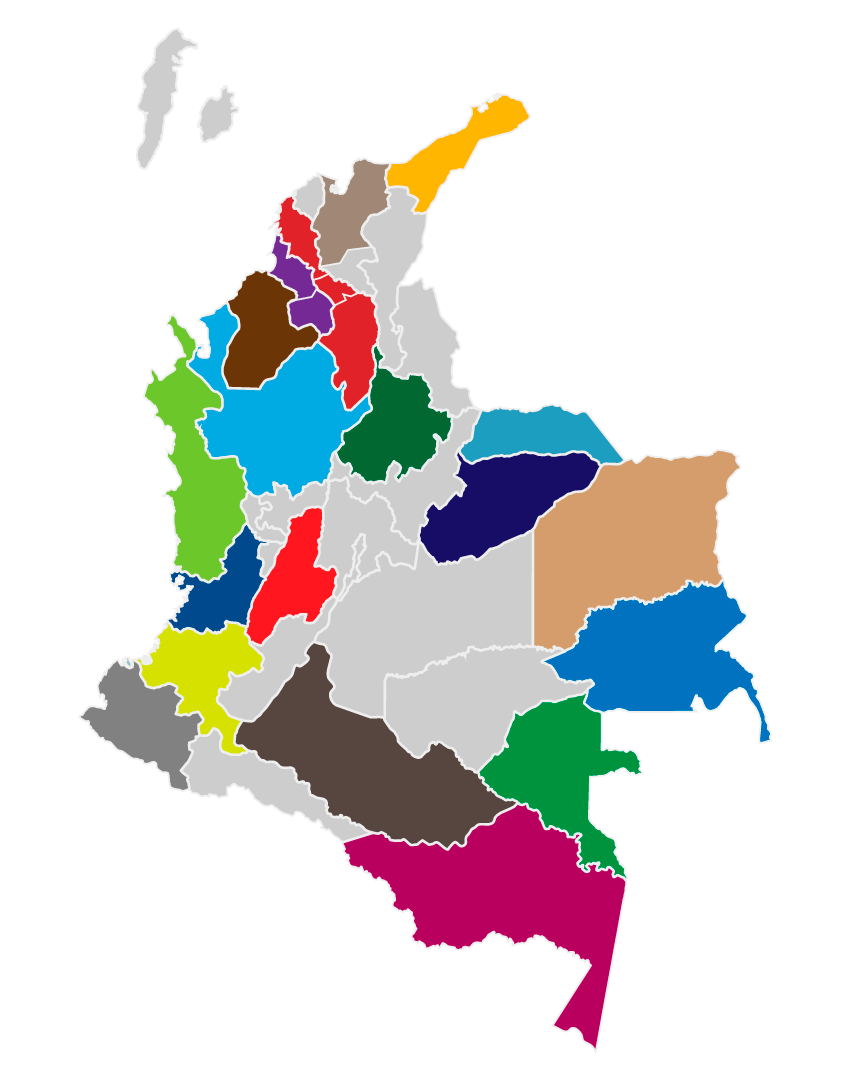 SAI
SAI
Guajira
Magdalena
18.521 Beneficiados
3.966 Beneficiados
Sucre
Indígena
Mujeres
Córdoba
Bolívar
3.097 Beneficiados
10 Beneficiados
Antioquia
Santander
Arauca
La Mojana (Ola invernal)
Raizal
Casanare
Chocó
Vichada
Valle del cauca
Valle del cauca
Tolima
Pesca
Acuicultura
Guainía
Cauca
Cauca
$321.618.365
$613.973.933
Nariño
Vaupés
Caquetá
Actividades Conexas
Encadenamiento Comercial
Leticia
$664.619.660
$738.588.135
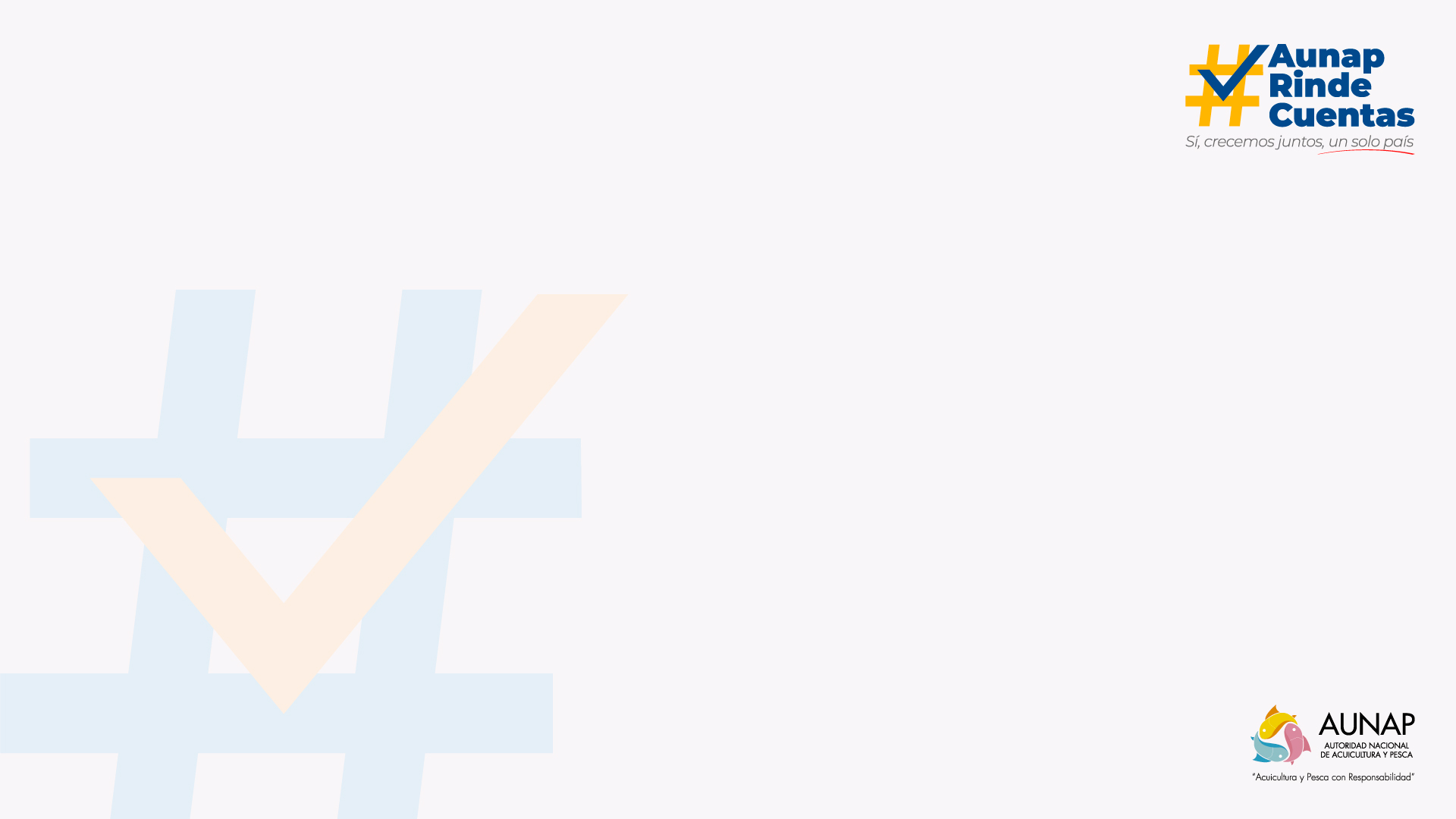 Espacios de Participación Ciudadana
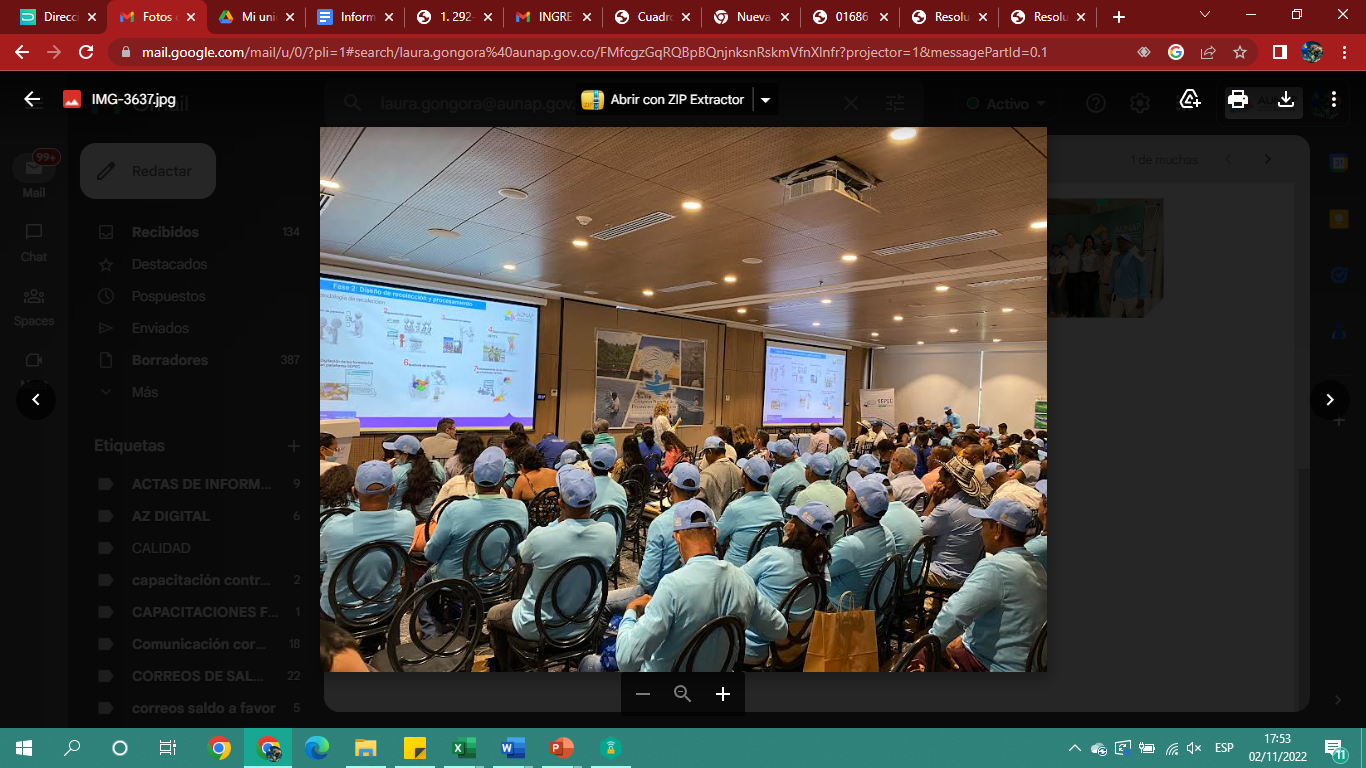 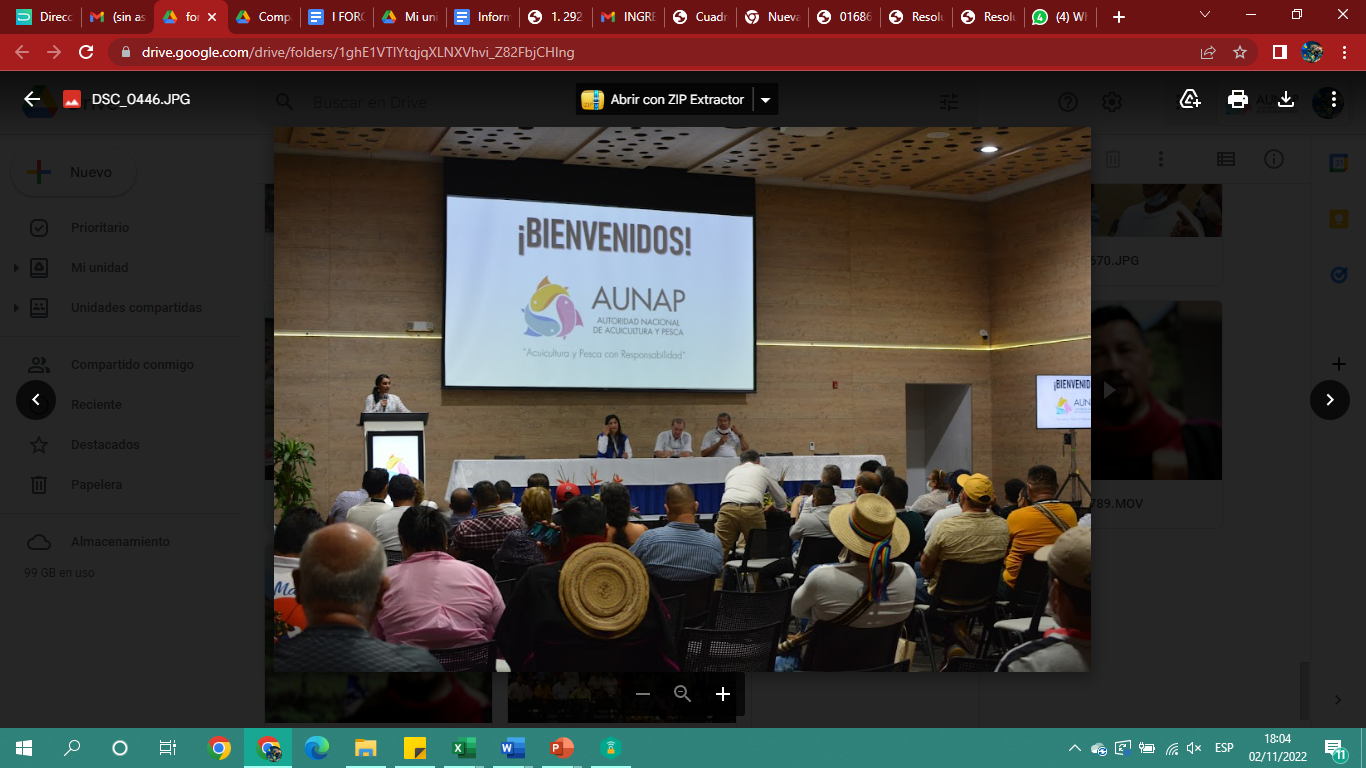 III CONGRESO NACIONAL DE PESCADORES 2022
I FORO NACIONAL DE ACUICULTORES 2022
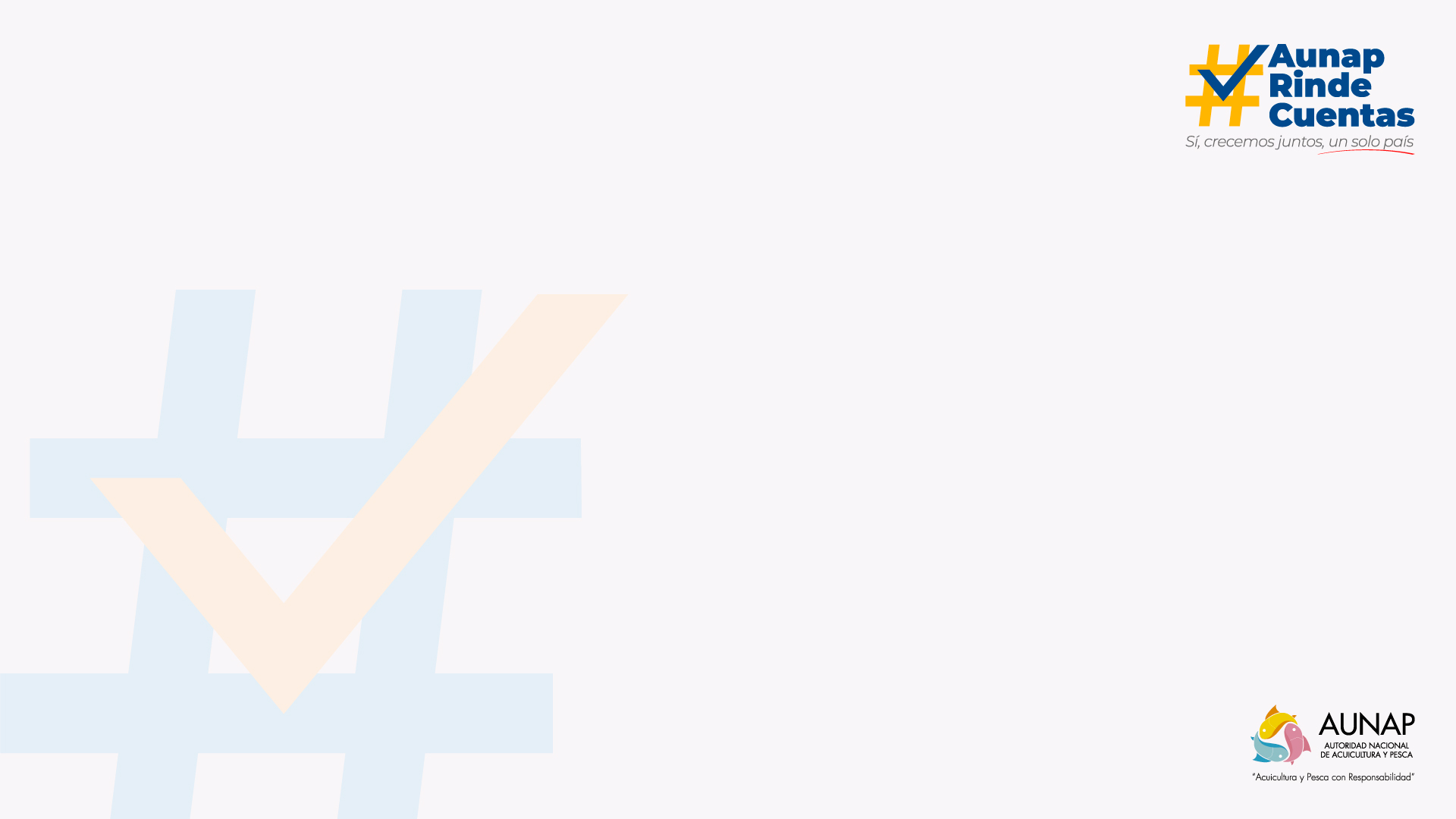 Espacios de Participación Ciudadana
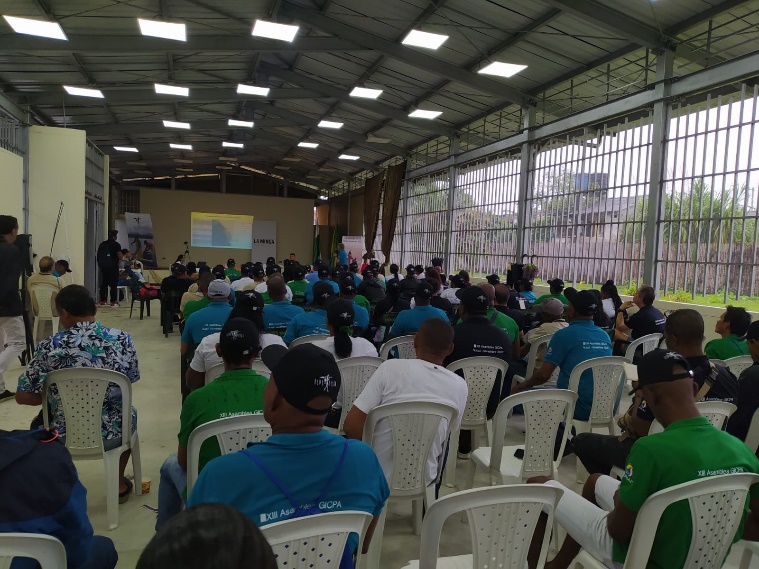 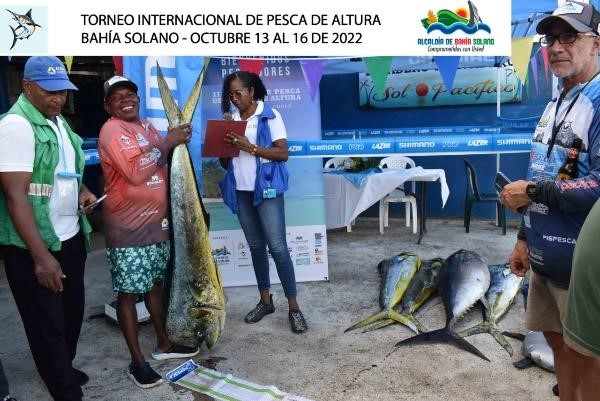 PARTICIPACIÓN INSTITUCIONAL- II TORNEO INTERNACIONAL DE PESCA DEPORTIVA DE ALTURA
ASAMBLEA GRUPO INTERINSTITUCIONAL Y COMUNITARIO DE PESCA ARTESANAL DEL PACIFICO CHOCOANO
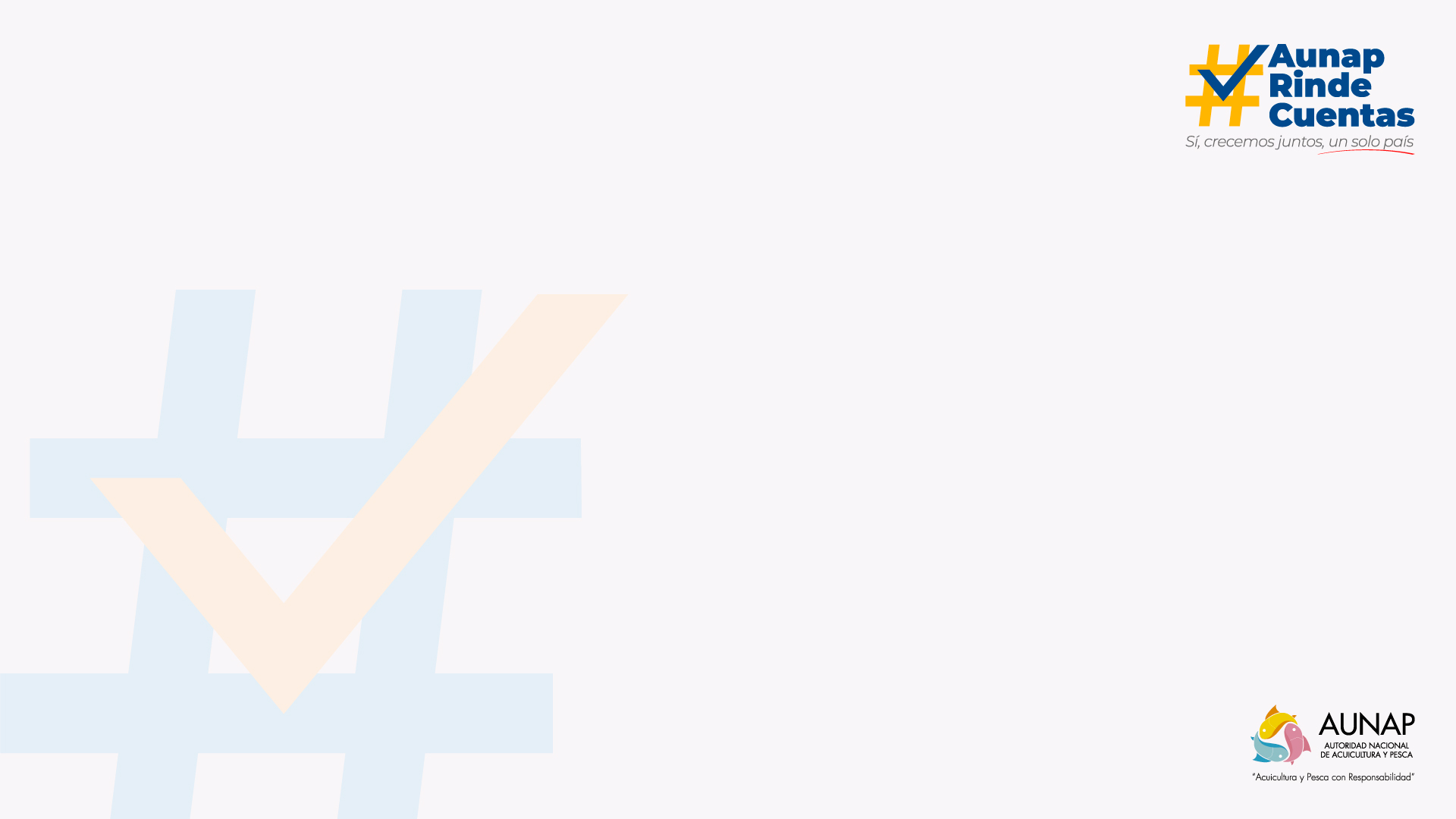 Espacios de Participación Ciudadana
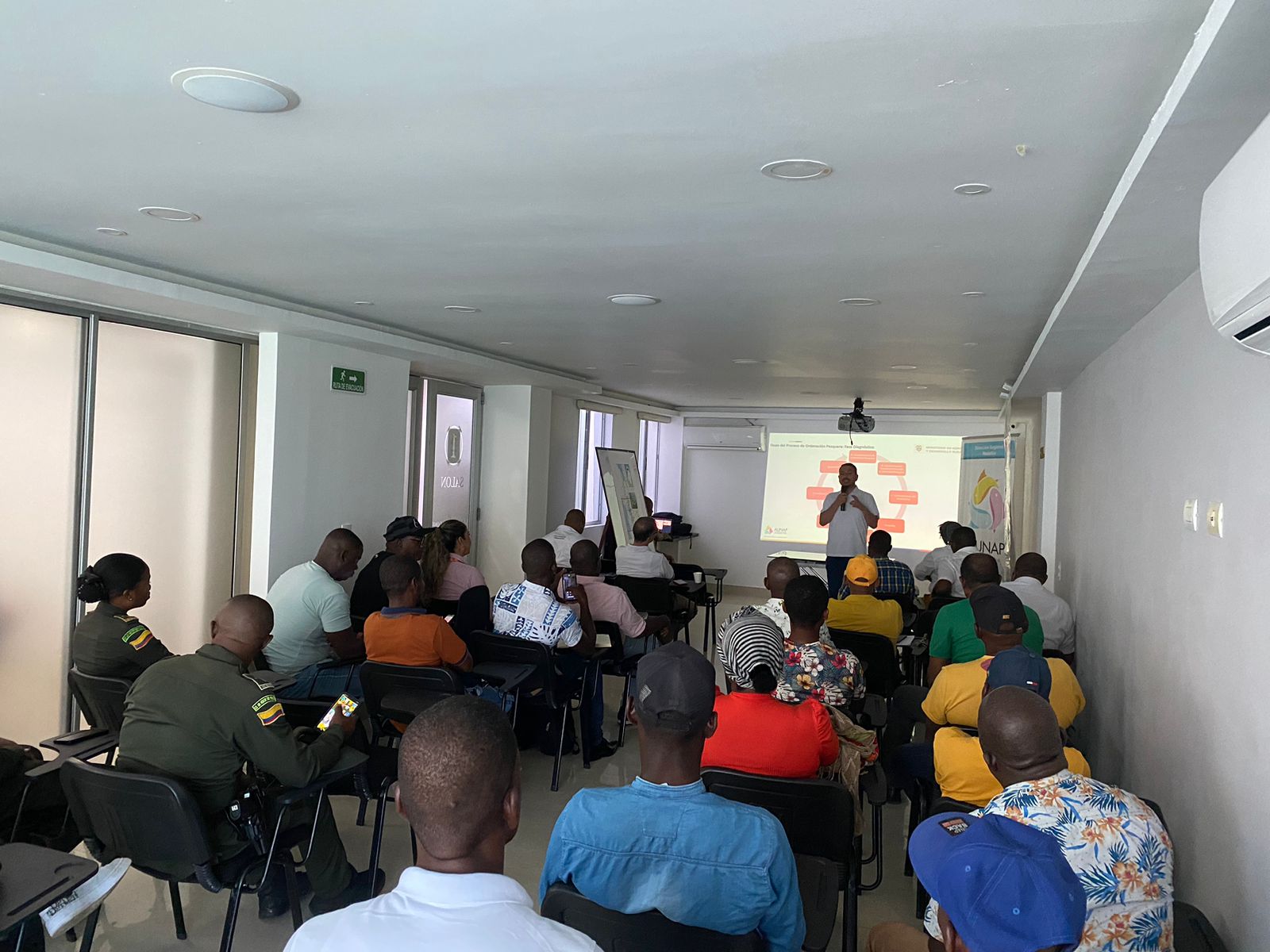 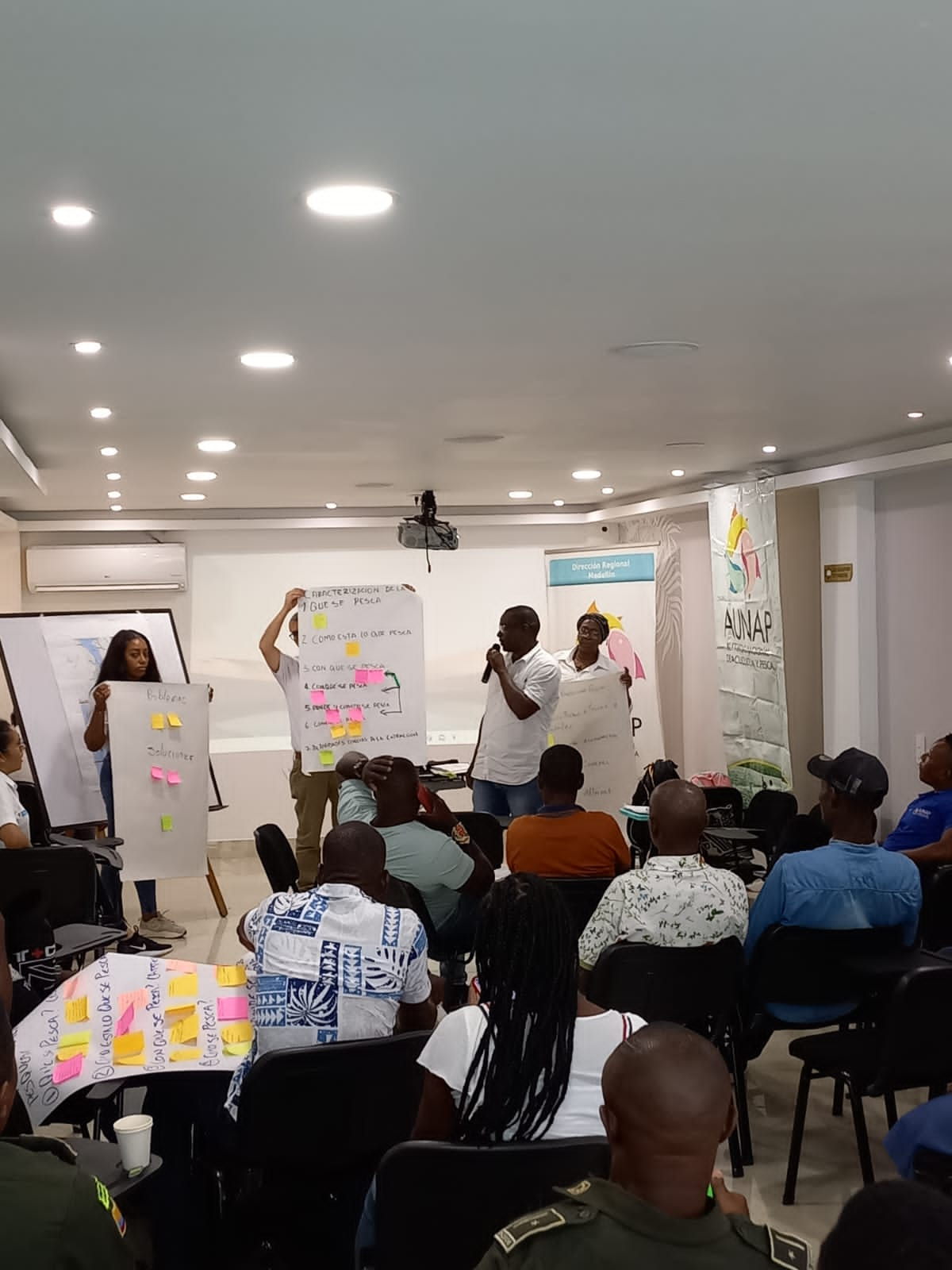 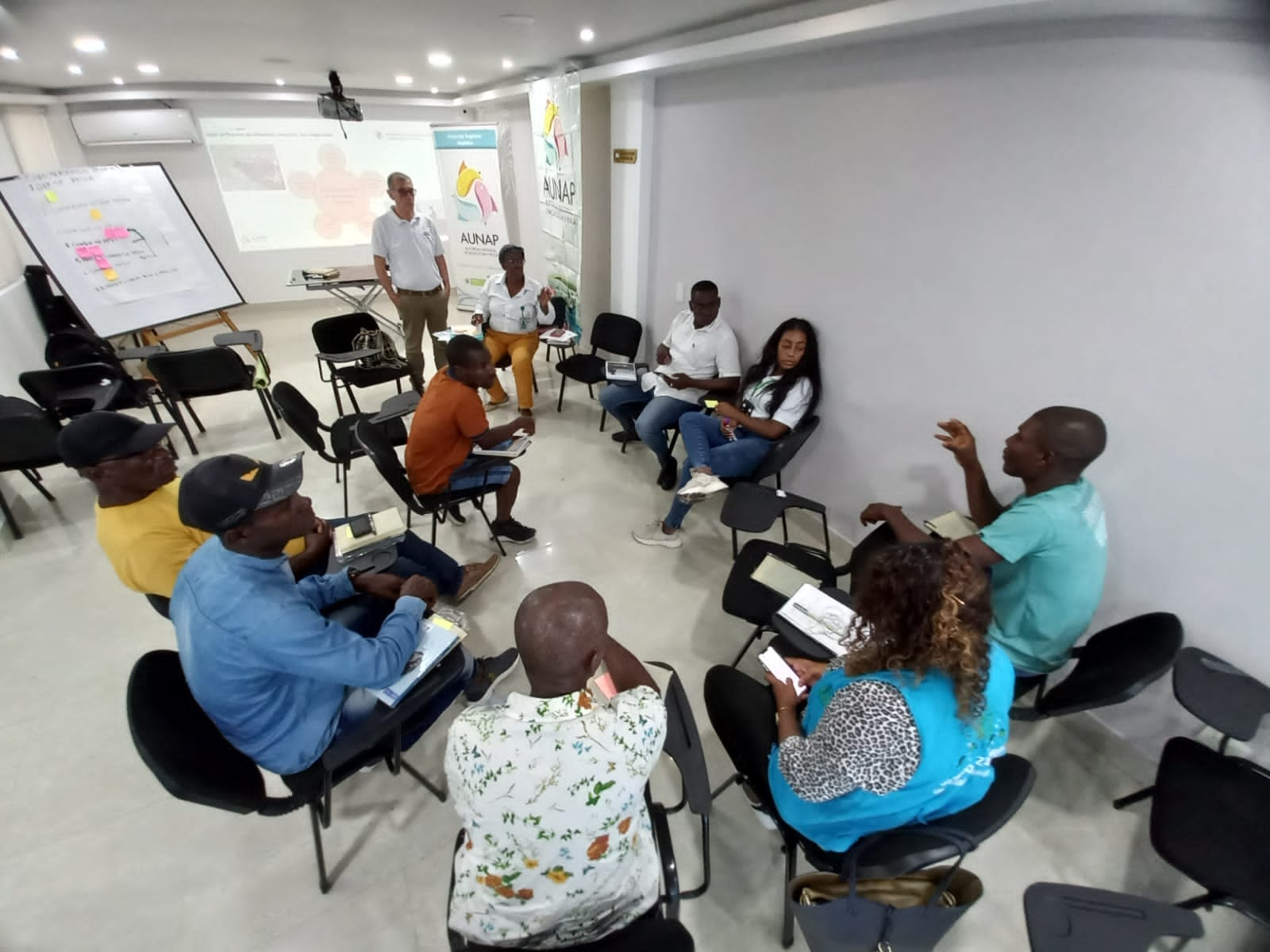 PRIMER TALLER DE ORDENACIÓN DE LA CUENCA DEL RÍO ATRATO
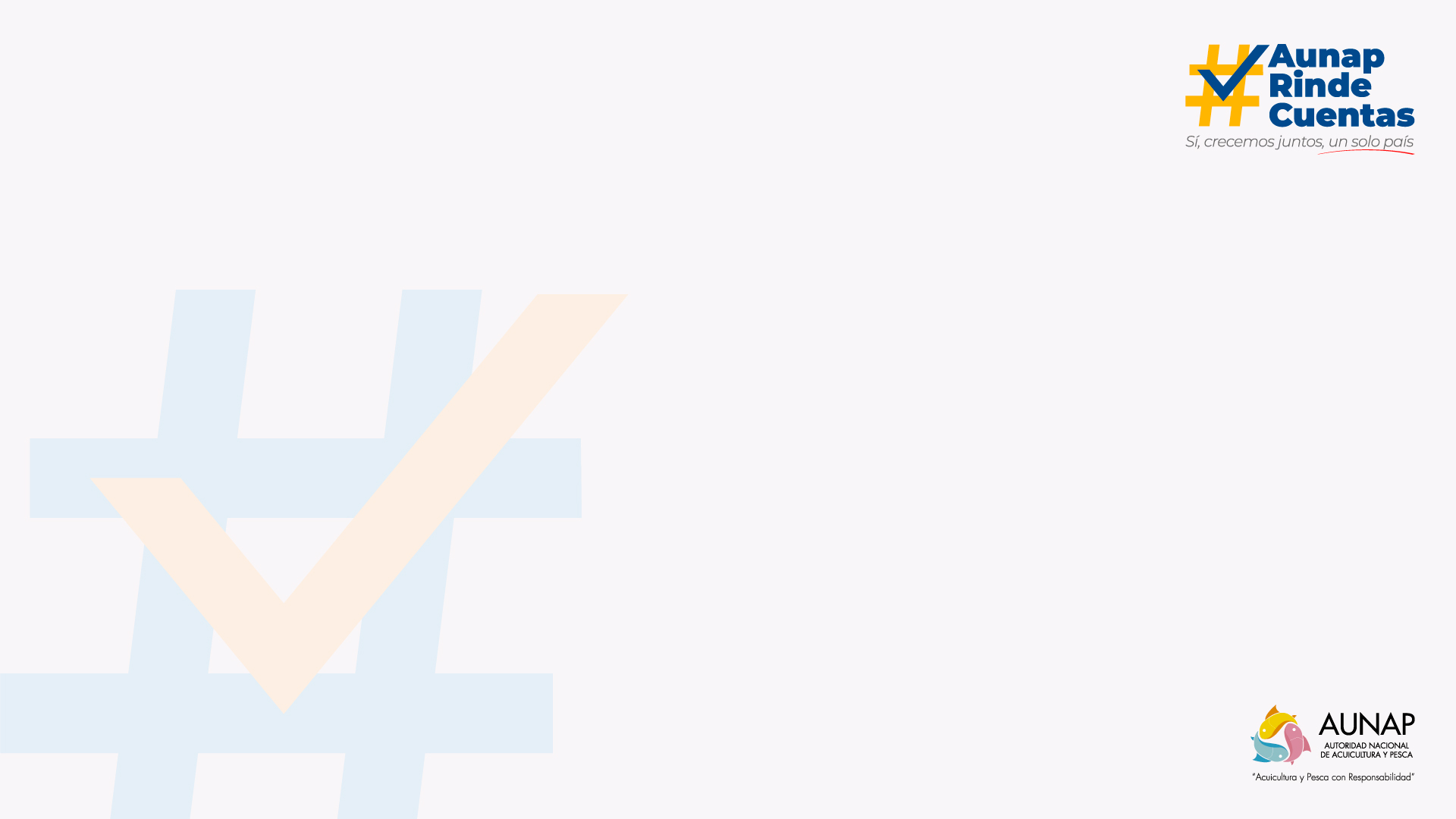 Acciones conjuntas
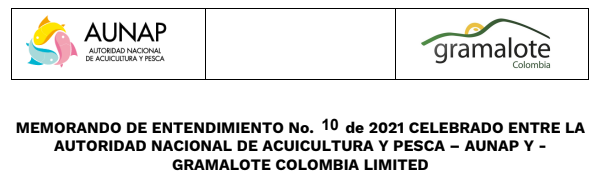 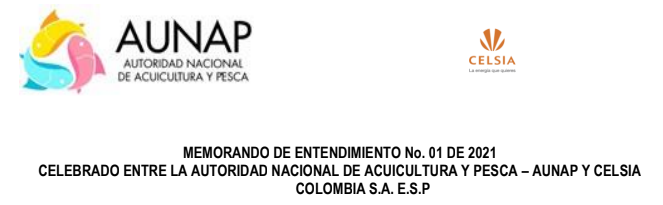 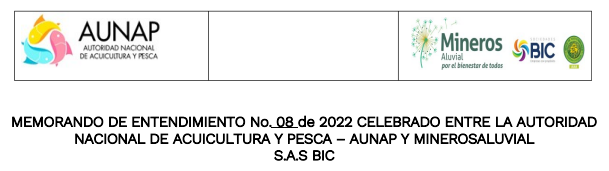 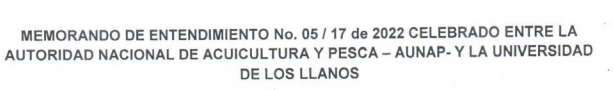 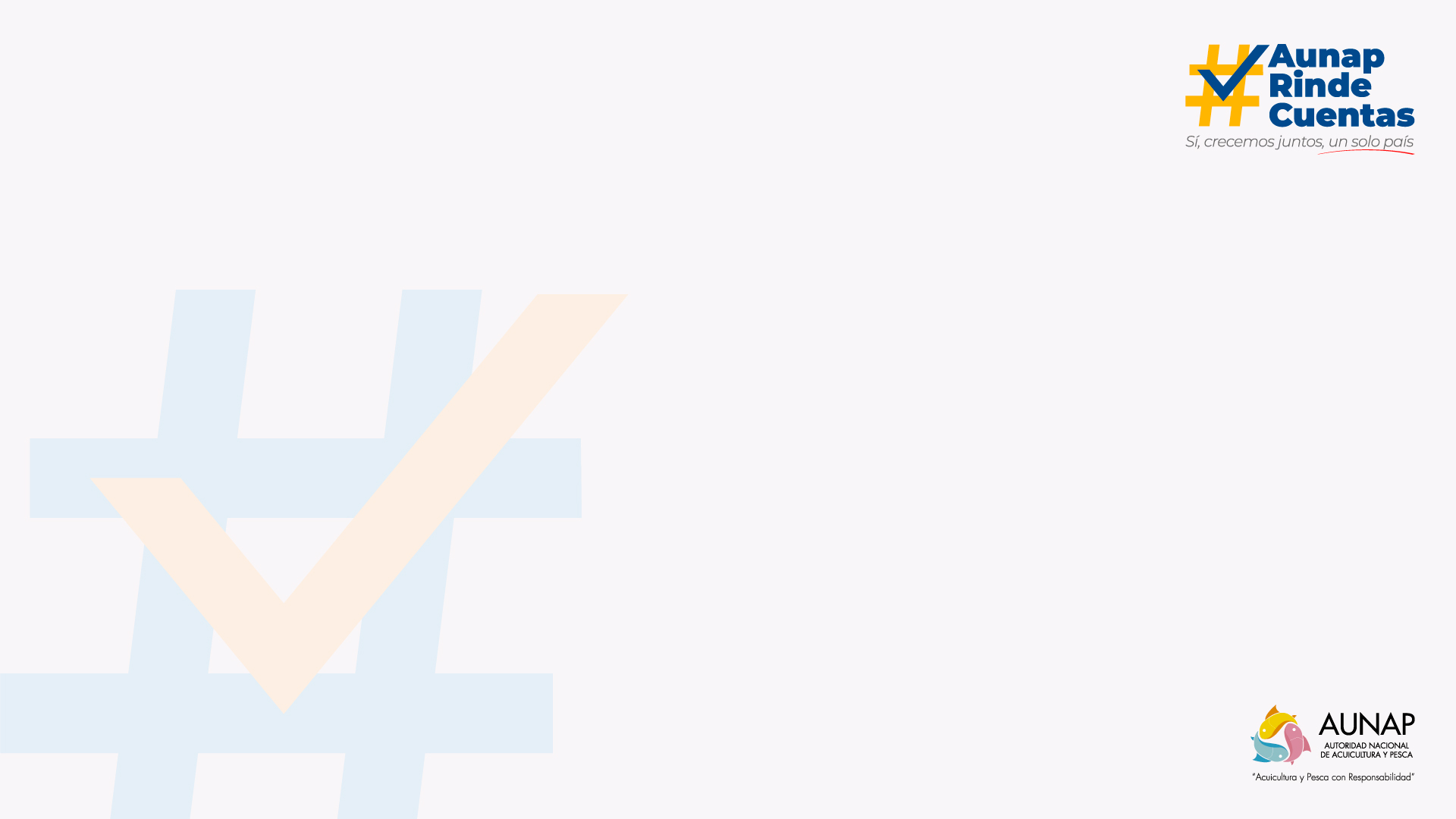 Acciones conjuntas
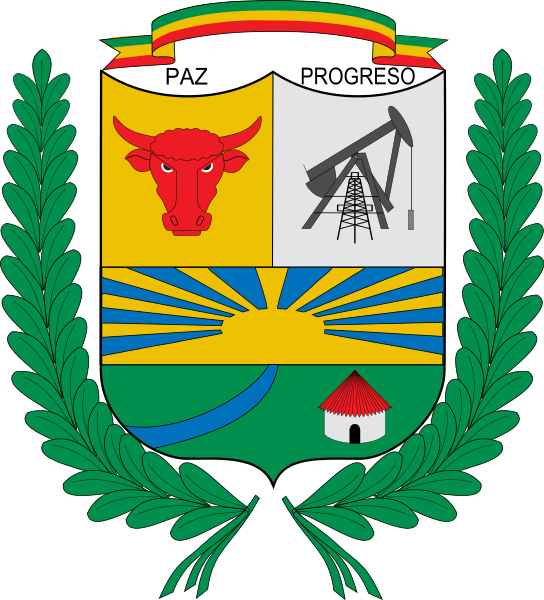 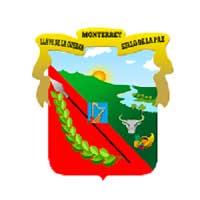 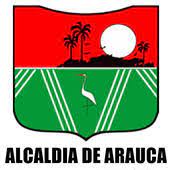 MEMORANDO DE ENTENDIMIENTO 2022 CELEBRADO ENTRE LA ALCALDIA MUNICIPAL DE MONTERREY - CASANARE Y LA AUTORIDAD NACIONAL DE ACUICULTURA Y PESCA – AUNAP
MEMORANDO DE ENTENDIMIENTO N° 07 DE 2022 CELEBRADO ENTRE LA ALCALDIA MUNICIPAL DE ARAUCA Y LA AUTORIDAD NACIONAL DE ACUICULTURA Y PESCA – AUNAP
MEMORANDO DE ENTENDIMIENTO N° 01 DE 2022 CELEBRADO ENTRE EL MUNICIPIO DE PUERTO GAITAN – META Y AUTORIDAD NACIONAL DE ACUICULTURA Y PESCA – AUNAP.
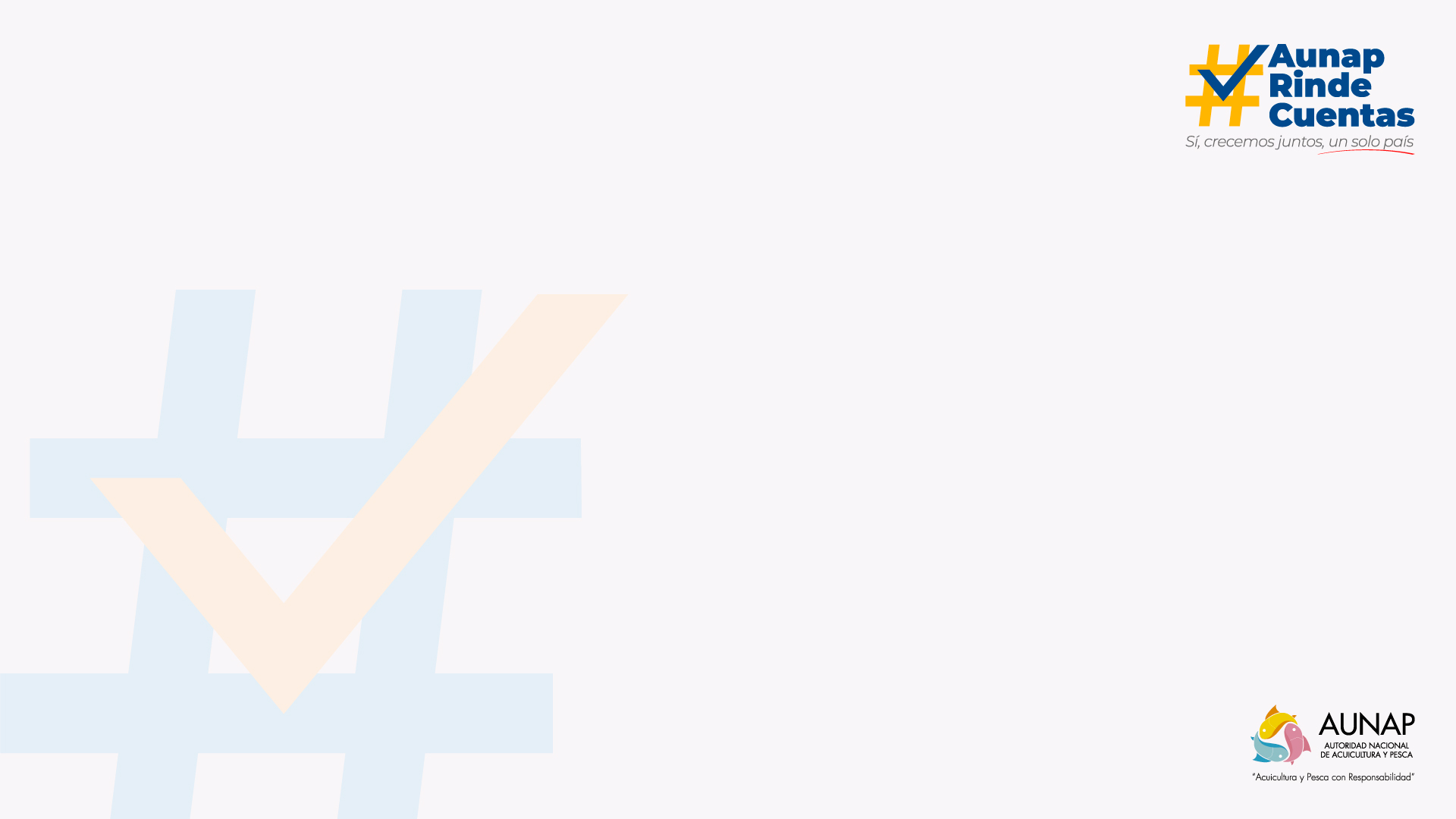 Cumplimiento sentencias
T606  de 2015. Parque Nacional Natural Tayrona
T622 de 2016
T302 de 2017 ( Auto 696 de 2022)
Derechos fundamentales al agua, a la alimentación, a la seguridad alimentaria y a la salud de los niños y niñas del pueblo Wayúu.

AUNAP: Programa de Fomento apoyo a iniciativas productivas.

Vigencia de 2023, en los cuatro municipios sujetos Riohacha, Uribia, Manaure y Maicao, cada uno con 200 millones para un total de 600 millones para inversión en las líneas de pesca artesanal, acuicultura y actividades conexas para los indígenas Wayúu.
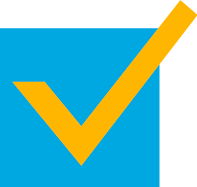 Rio Atrato como sujeto de derechos con miras a garantizar su conservación y protección.

AUNAP: Ordenación de Rio Atrato

Talleres y mesas de trabajo con ciudadanos y entidades interesadas
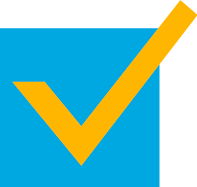 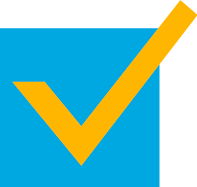 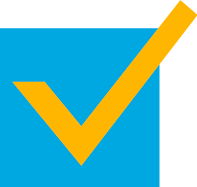 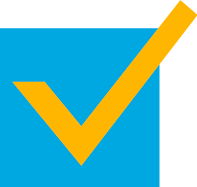 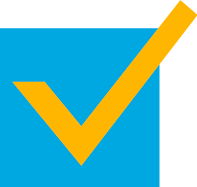 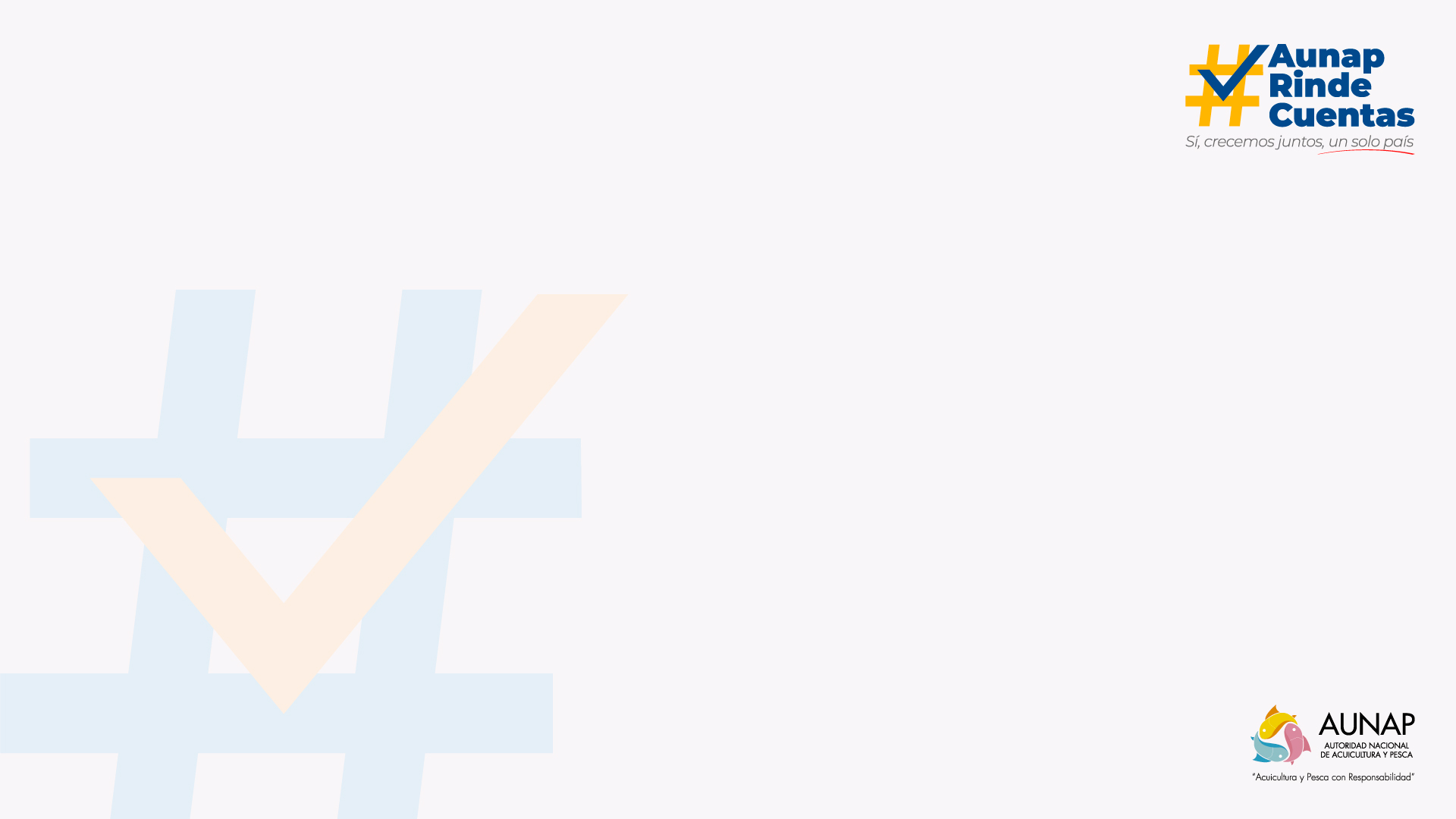 Apoyo Municipios PDET
Programas de Desarrollo con Enfoque Territorial
18
63
Municipios
Asociaciones
18
37
Municipios
Asociaciones
ANTIOQUIA, BOLIVAR, CHOCÓ, CÓRDOBA, GUAVIARE, MAGDALENA, NARIÑO, NORTE DE SANTANDER, VALLE DEL CAUCA.
ANTIOQUIA, BOLIVAR, CAQUETÁ, CAUCA, CHOCÓ, MAGDALENA, META, NARIÑO, SUCRE, VALLE DEL CAUCA
PDET Actividades Conexas 2022
PDET Pesca Artesanal 2022
19
23
Municipios
Asociaciones
ANTIOQUIA, BOLIVAR, CAQUETÁ, CESAR, CORDOBA, GUAVIARE, NARIÑO, PUTUMAYO,TOLIMA
PDET Acuicultura 2022
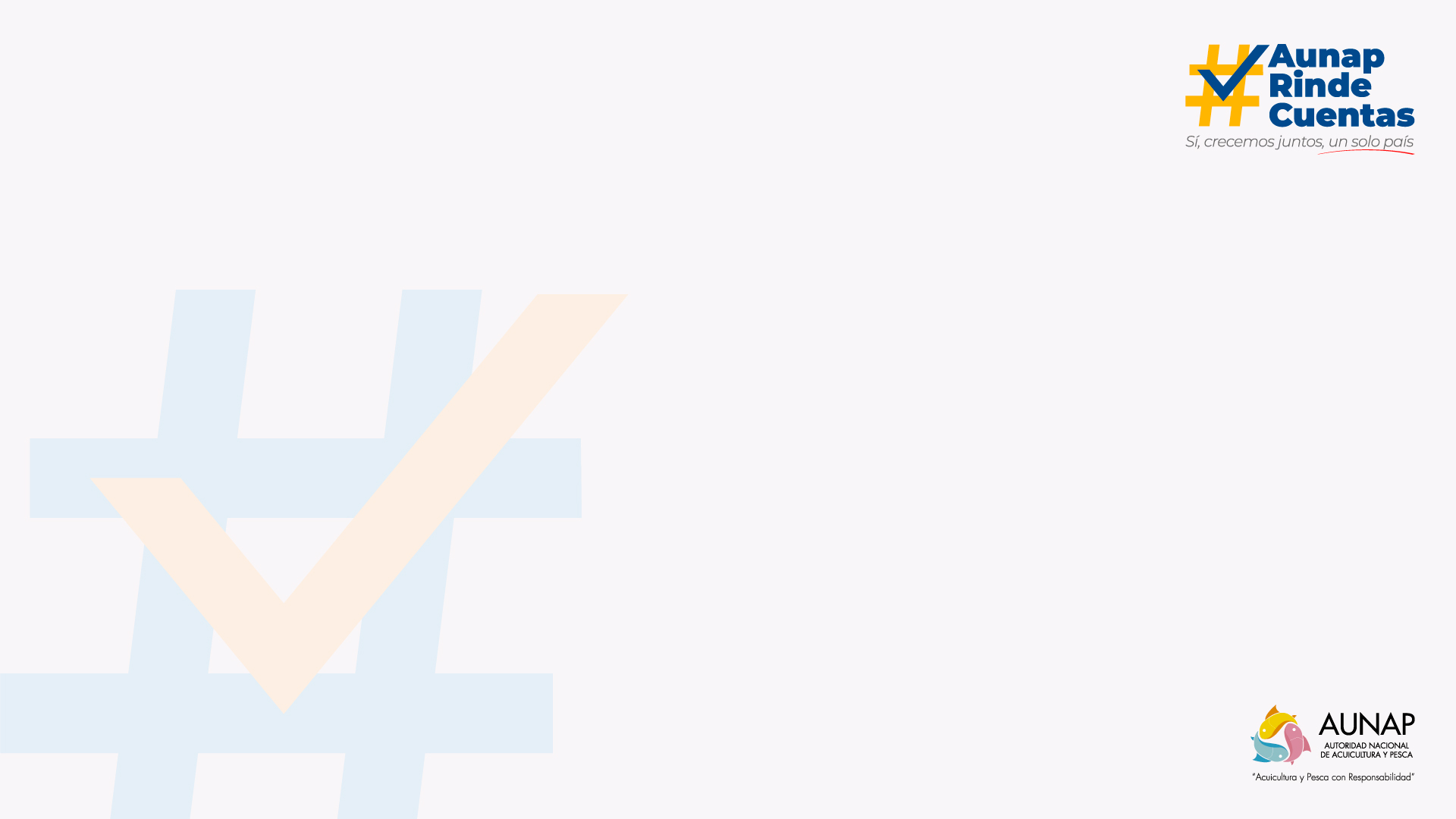 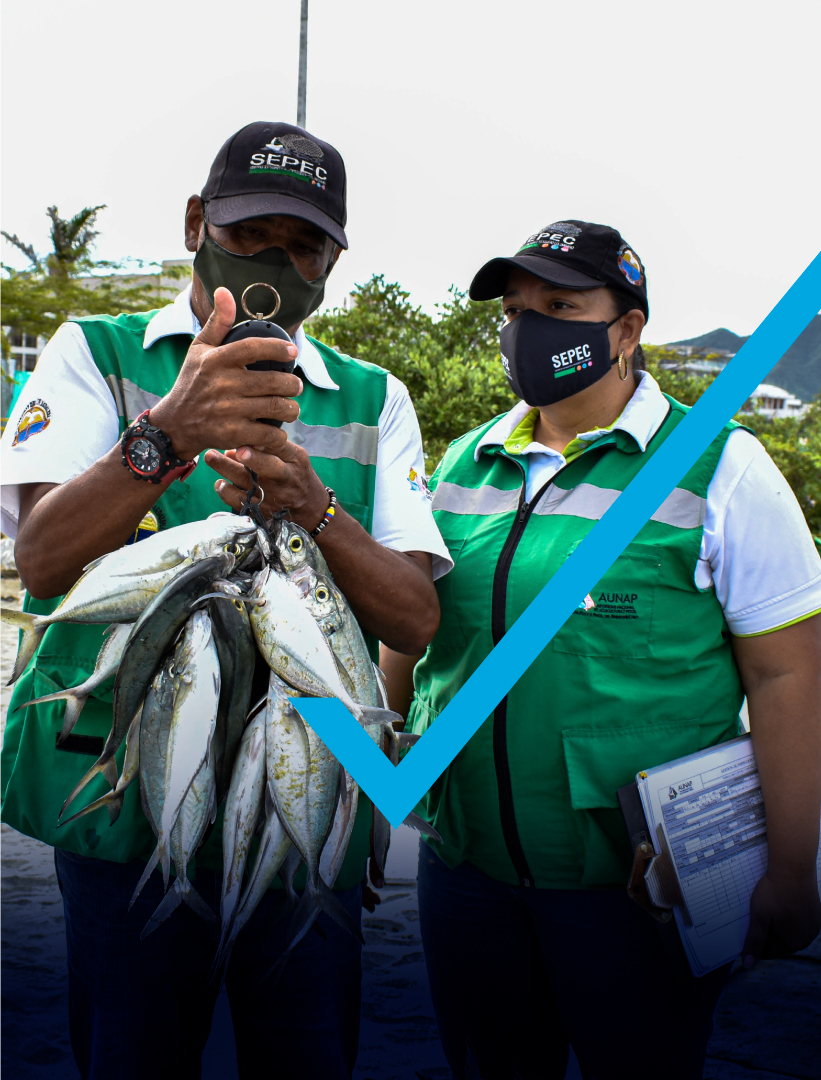 Dirección Técnica de
Inspección
y Vigilancia
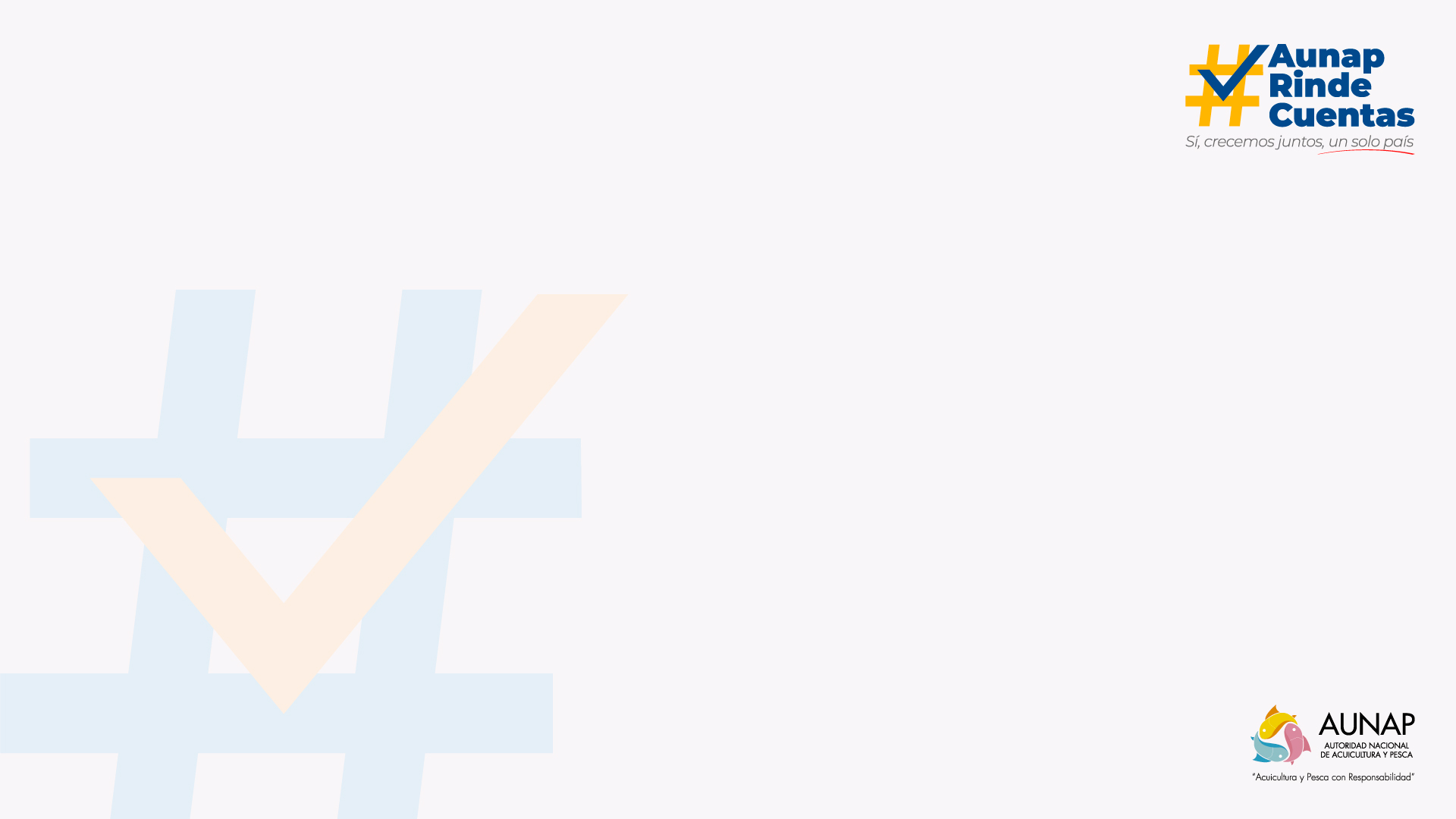 Servicio Estadístico
PEsquero Colombiano
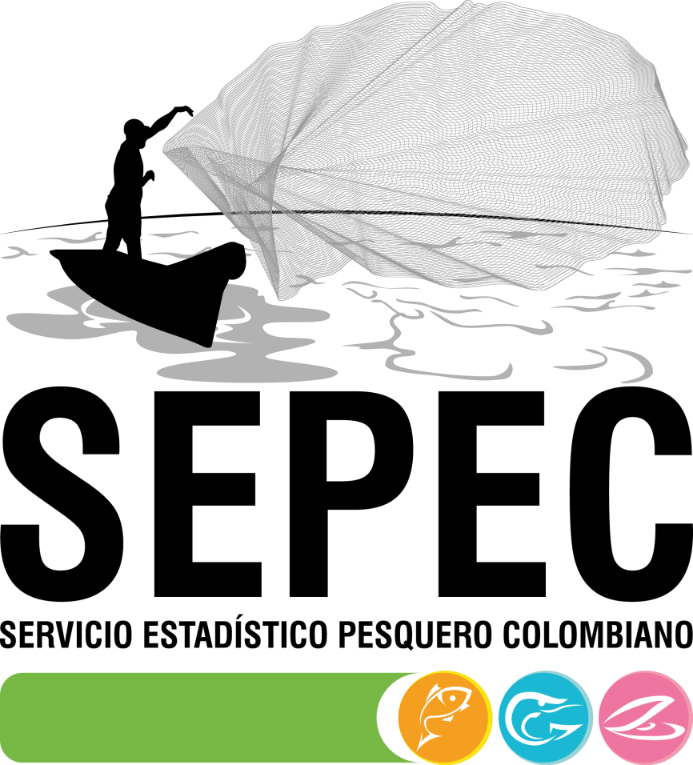 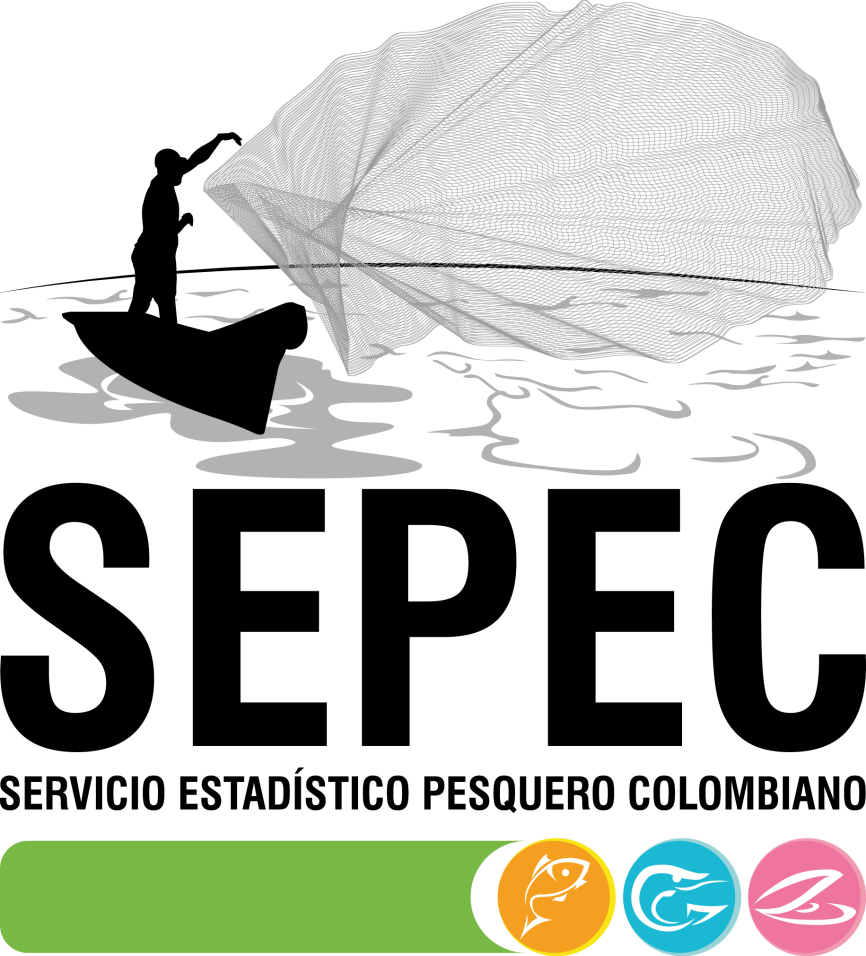 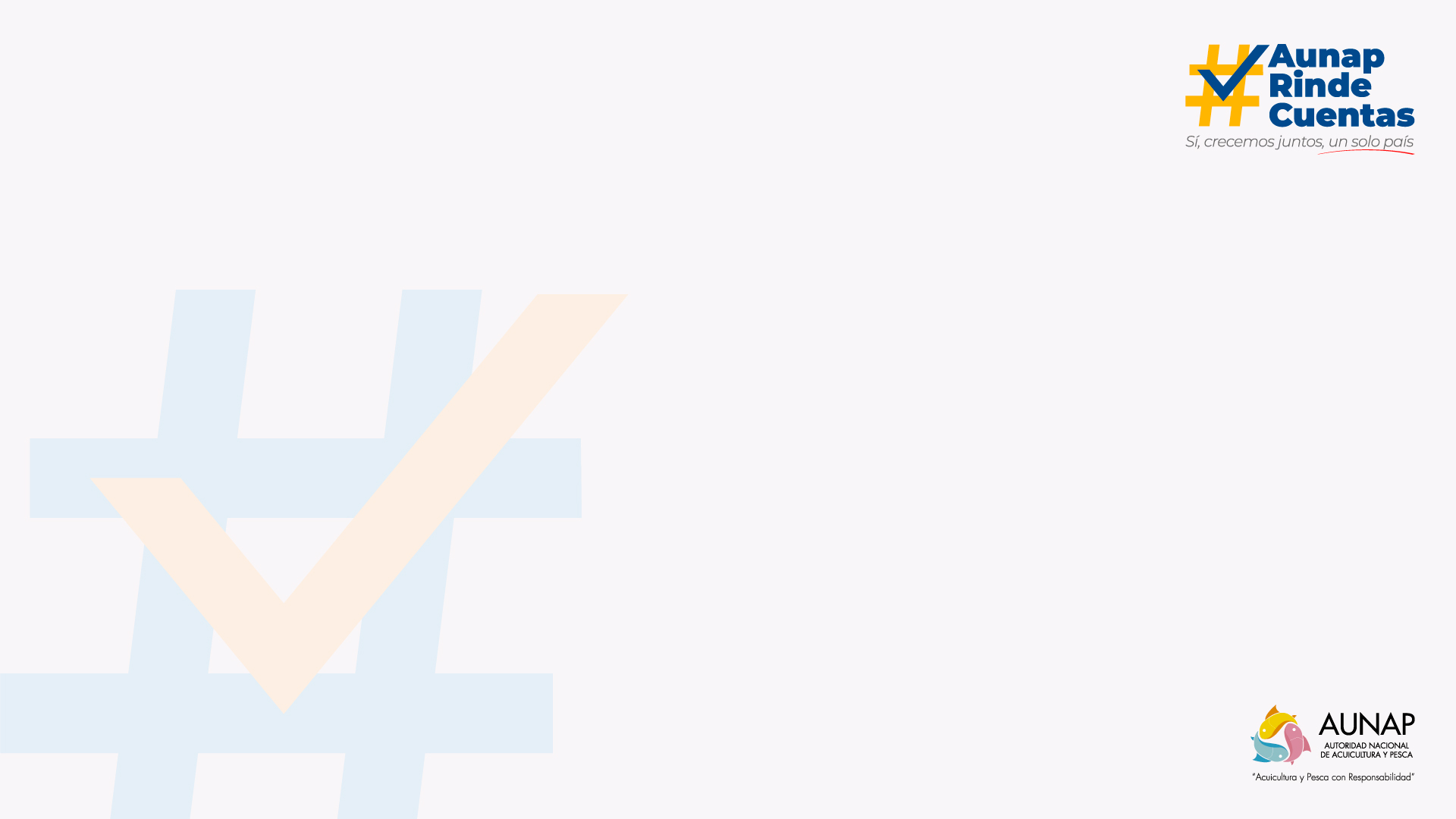 Toma de información en
284 sitios
de desembarco artesanal
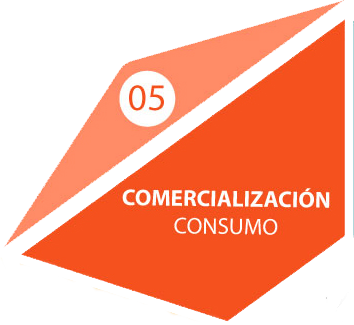 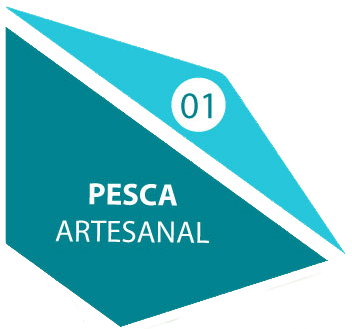 Toma de información en
21 municipios
Proceso de
a nivel nacional
certificación
de la operación estadística
“Desembarcos de pesquerías artesanales en sitios de acopio de la producción pesquera ”
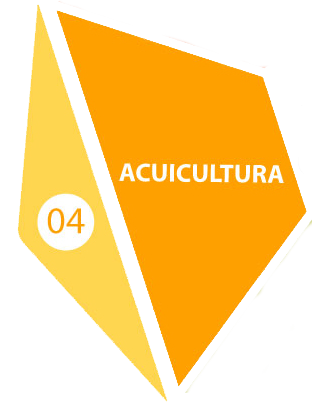 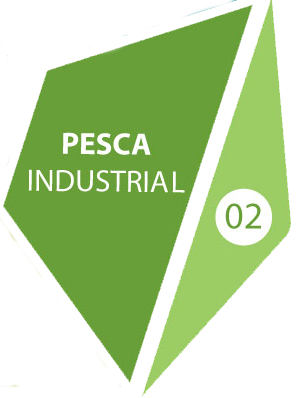 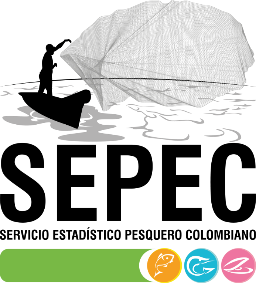 Toma de información en
9 sitios
Caracterización de
de desembarco industrial
19.688 Unidades
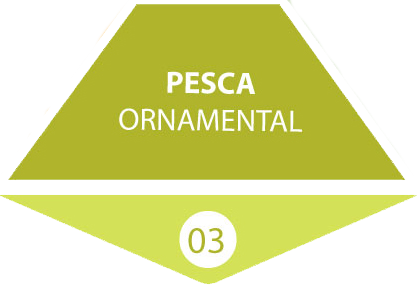 Proceso de
certificación
de Producción de Acuicultura
de la operación estadística
“Desembarcos de las pesquerías industriales en municipios donde existan puertos pesqueros industriales”
14.936
Activas
2.526
Inactivas temporalmente
Toma de información en
2.226
Cerradas
10 municipios
donde se realiza el acopio y aprovechamiento de los recursos ornamentales
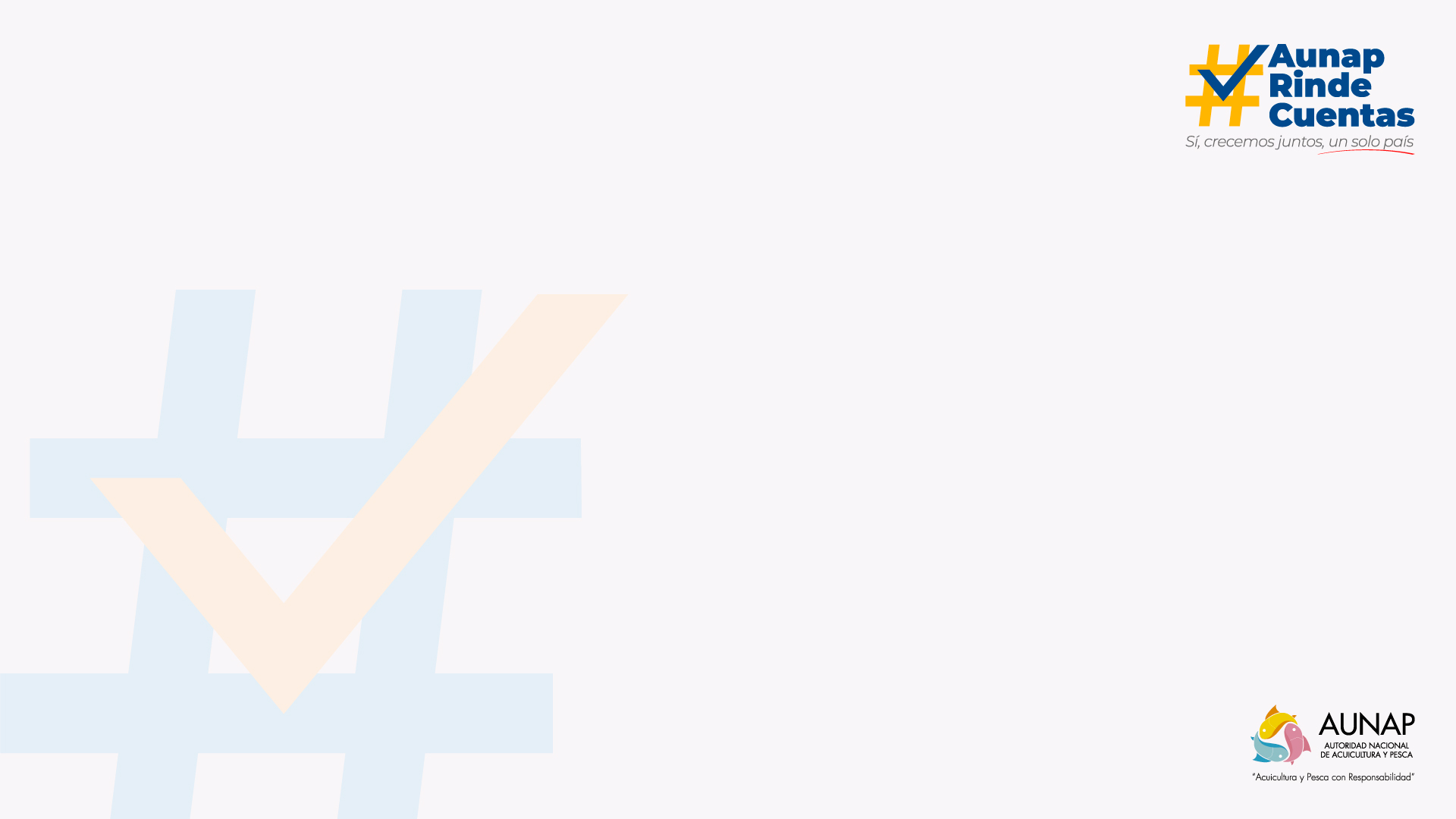 Cuotas globales de pesca
Insumos
SEPEC, investigaciones propias de la AUNAP, POPC
Entidades públicas y privadas vinculadas al sector pesquero.
AUNAP
Dirección Técnica de 
Inspección y Vigilancia (DTIV)
Comité Ejecutivo para la Pesca
Director de Cadenas Pecuarias MADR, 
Asuntos Marinos MADS, 
AUNAP
Reunión Ordinaria del CEP 26 de Agosto
Reunión Extraordinaria del CEP 21 de Octubre
MinAgricultura
Resolución Cuotas Globales
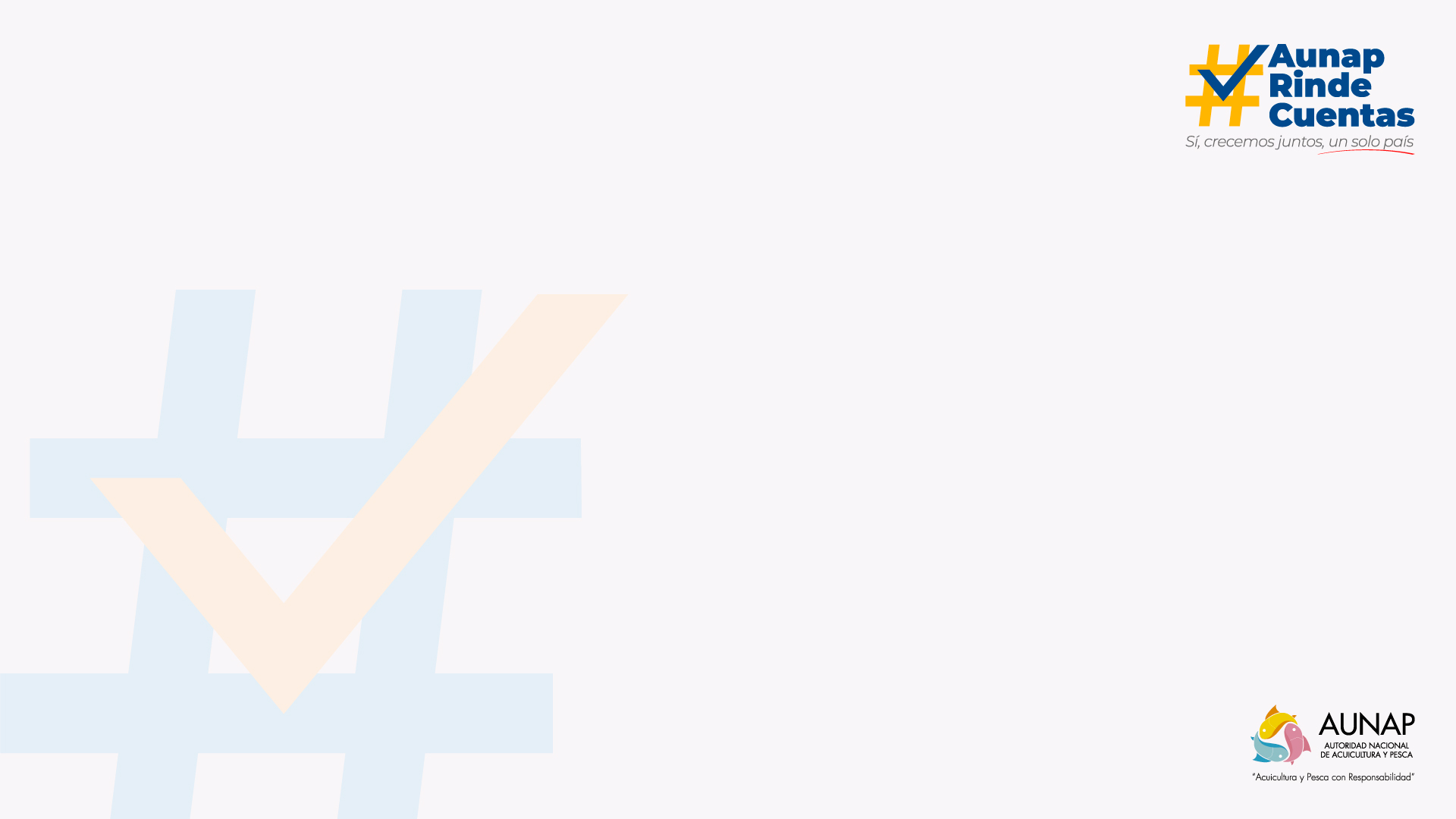 Servicio de inspección, vigilancia y control 
A la pesca y la acuicultura
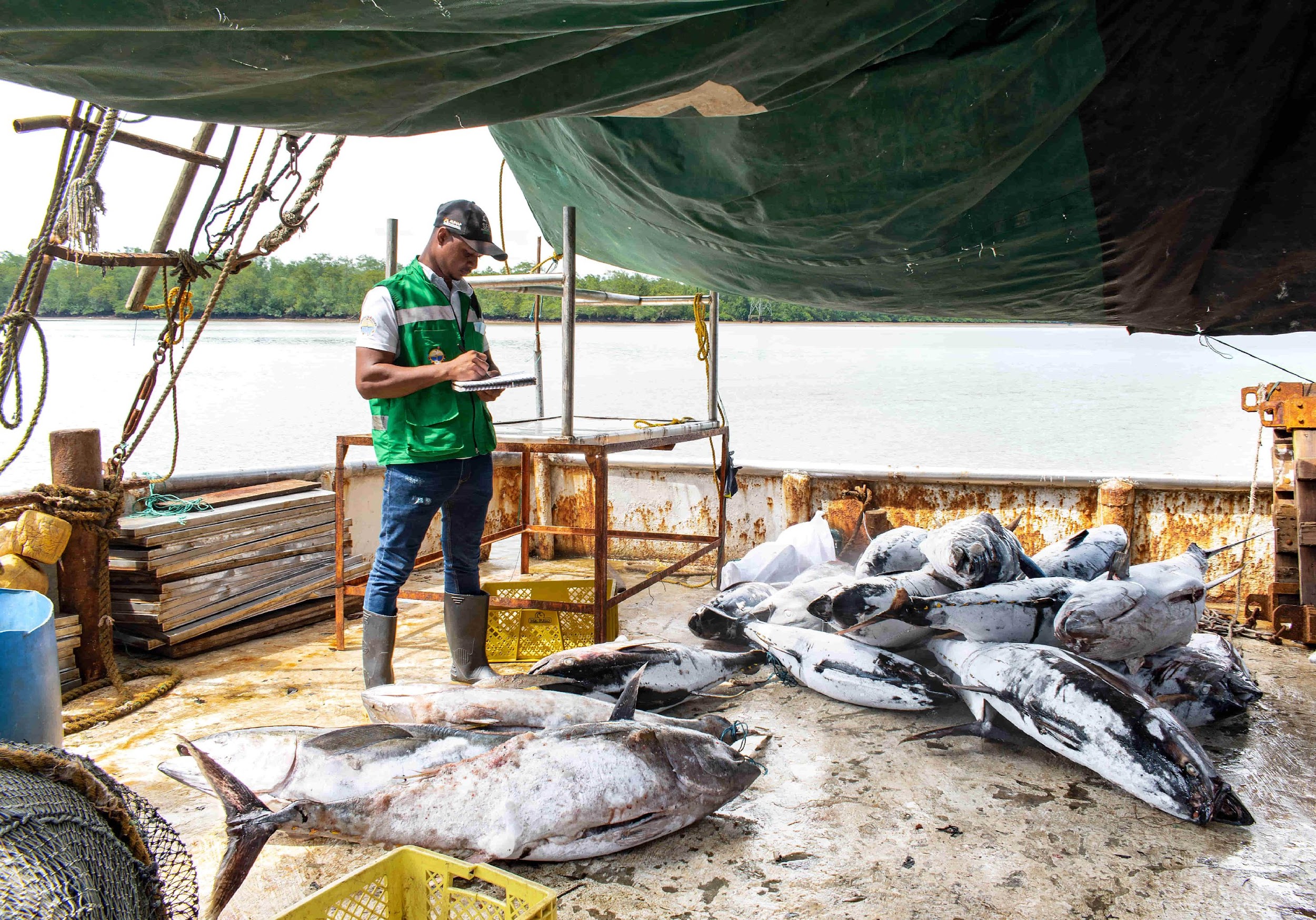 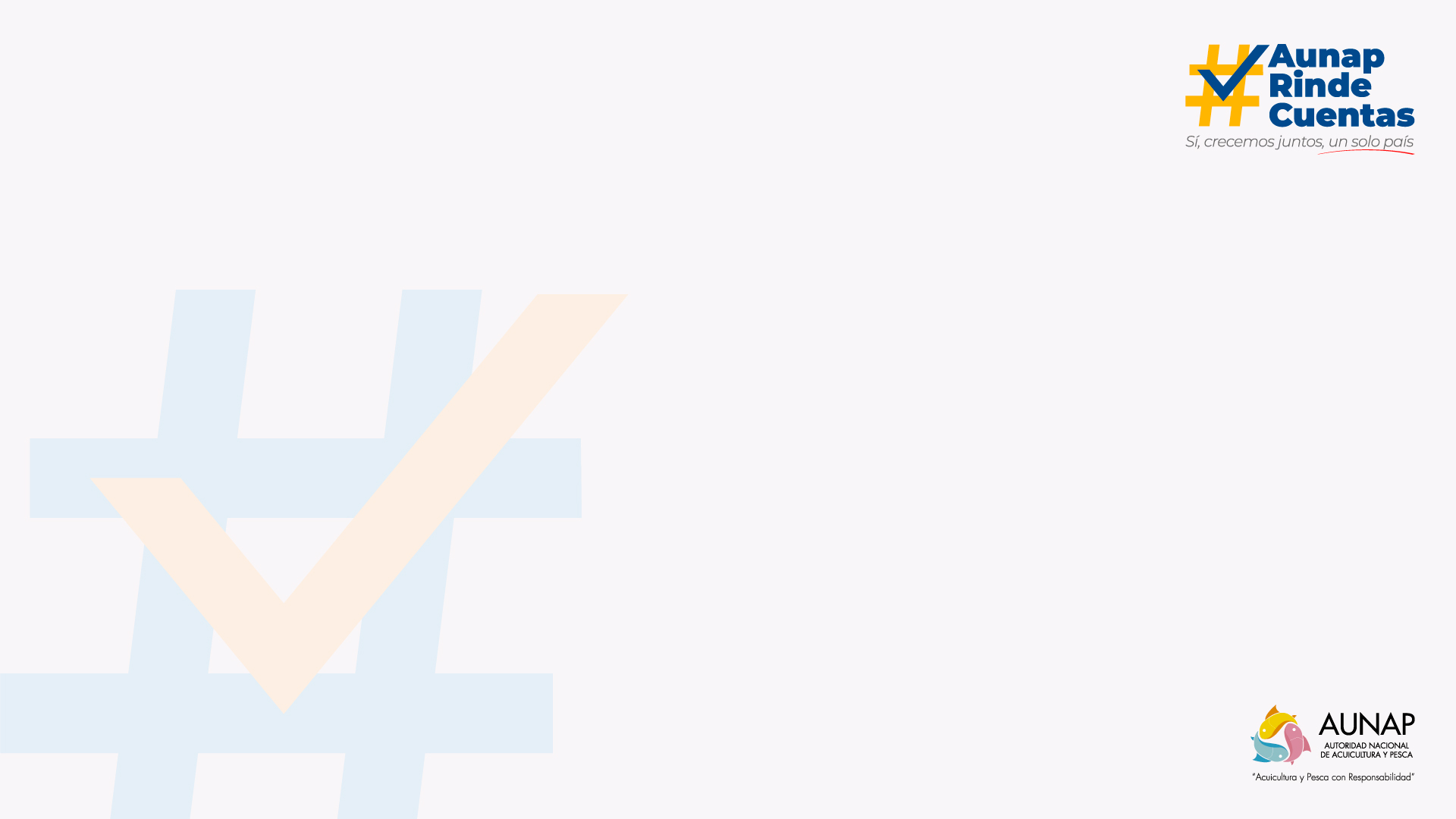 Actividades de Sensibilización para el aprovechamiento sostenible del recurso pesquero
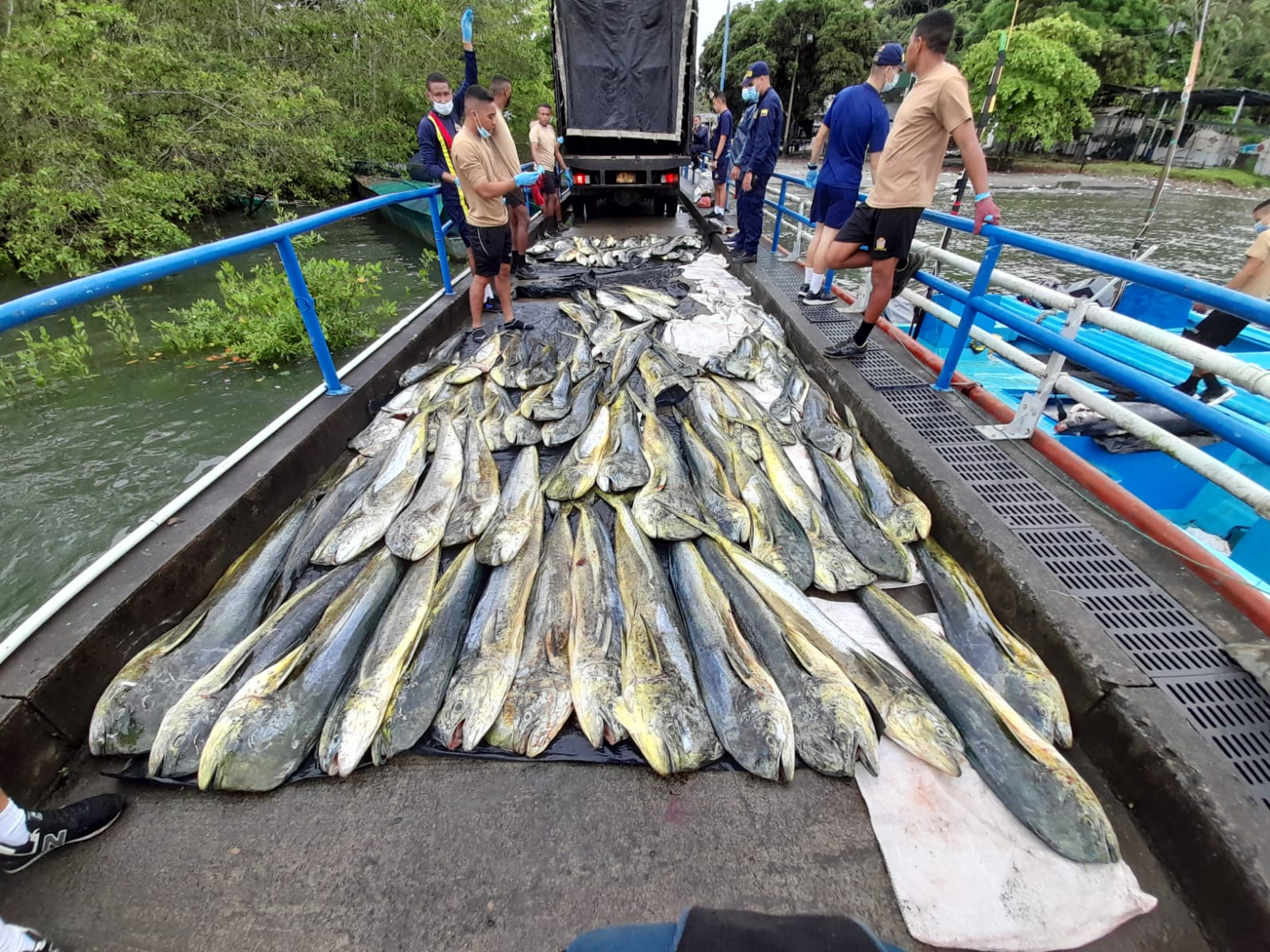 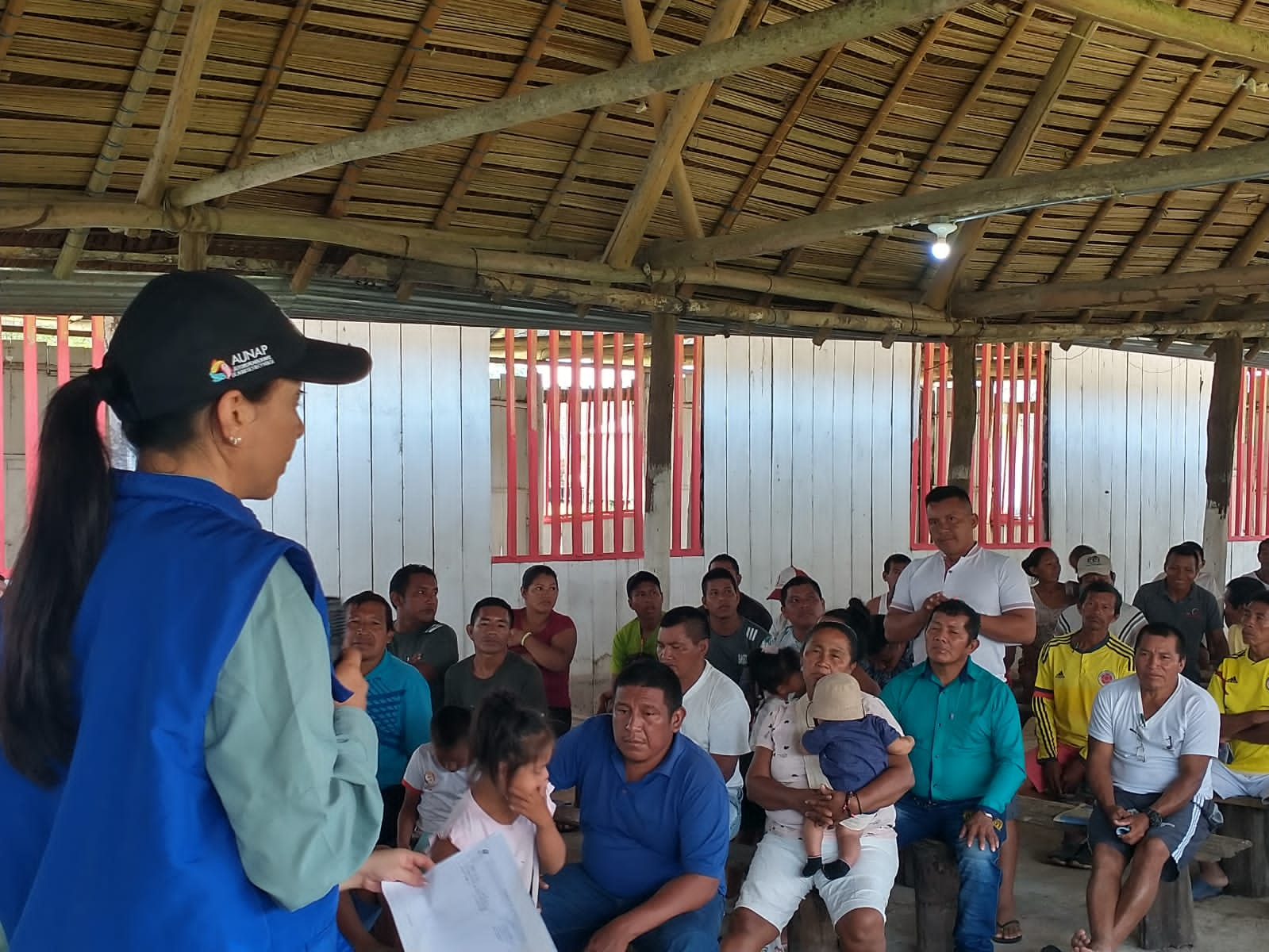 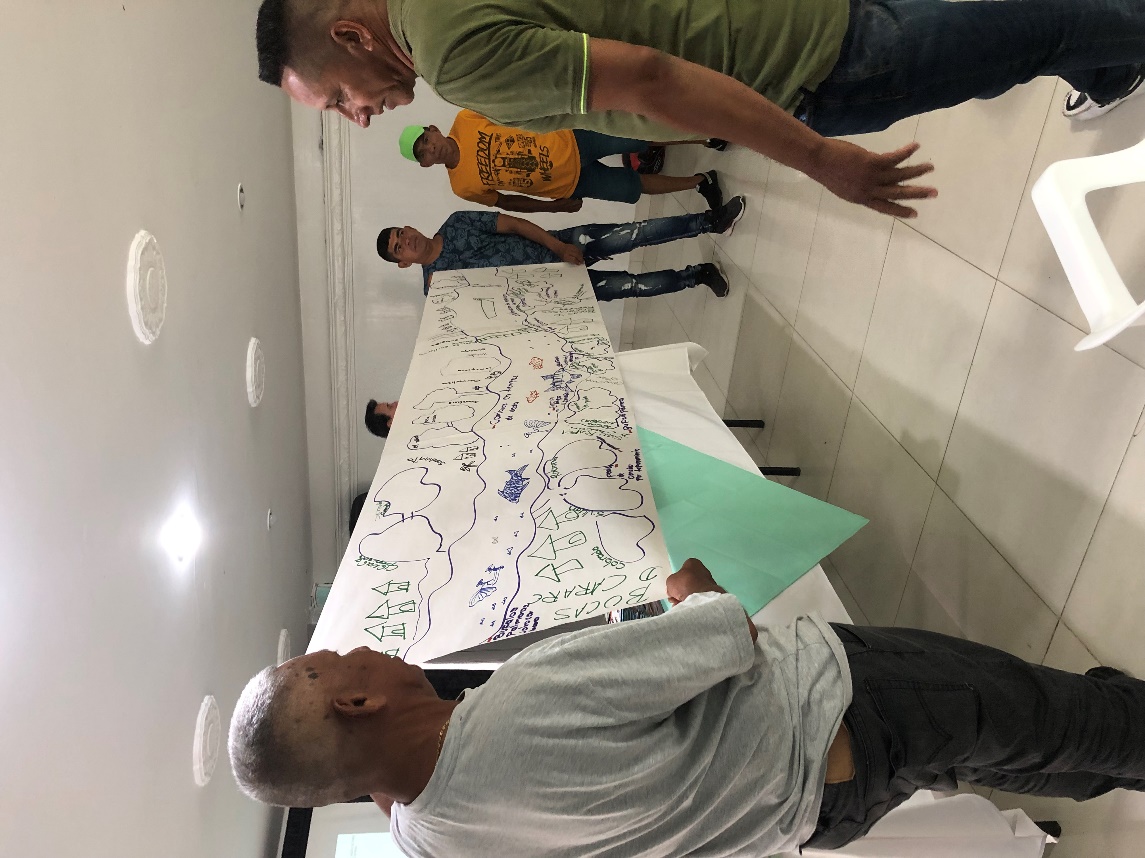 Pescadores y Piangüeras
Población objetivo
Comercializador
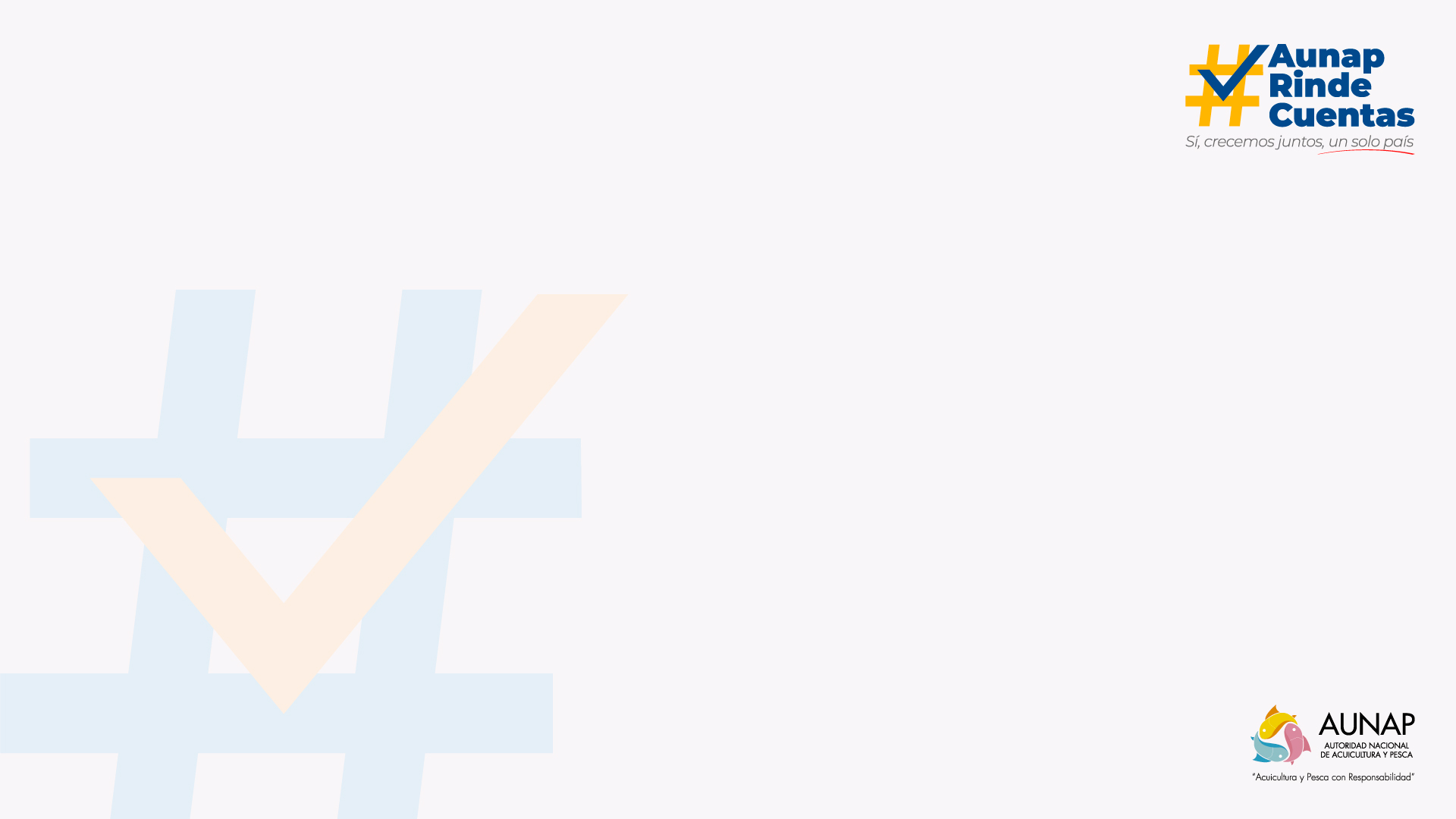 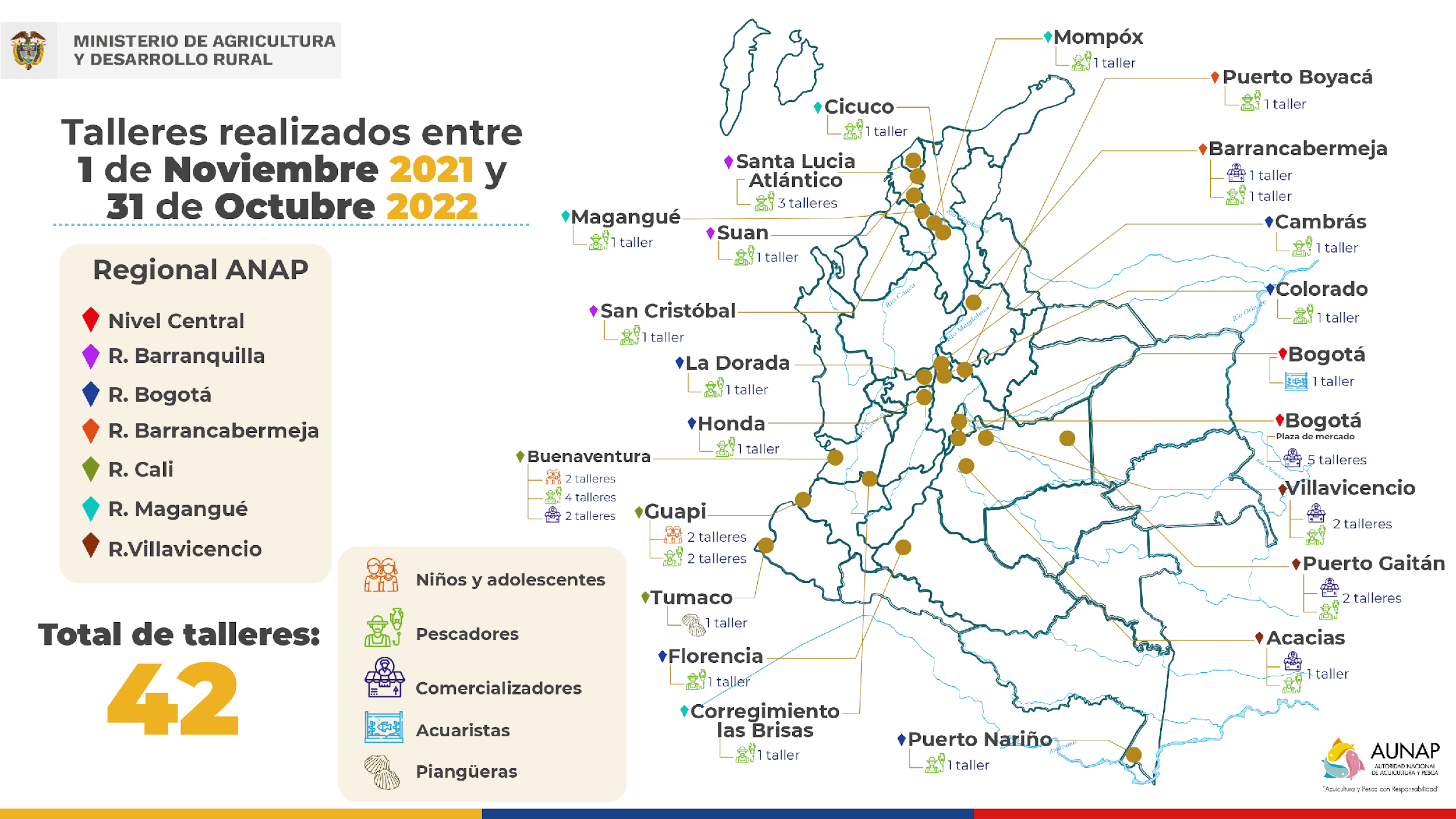 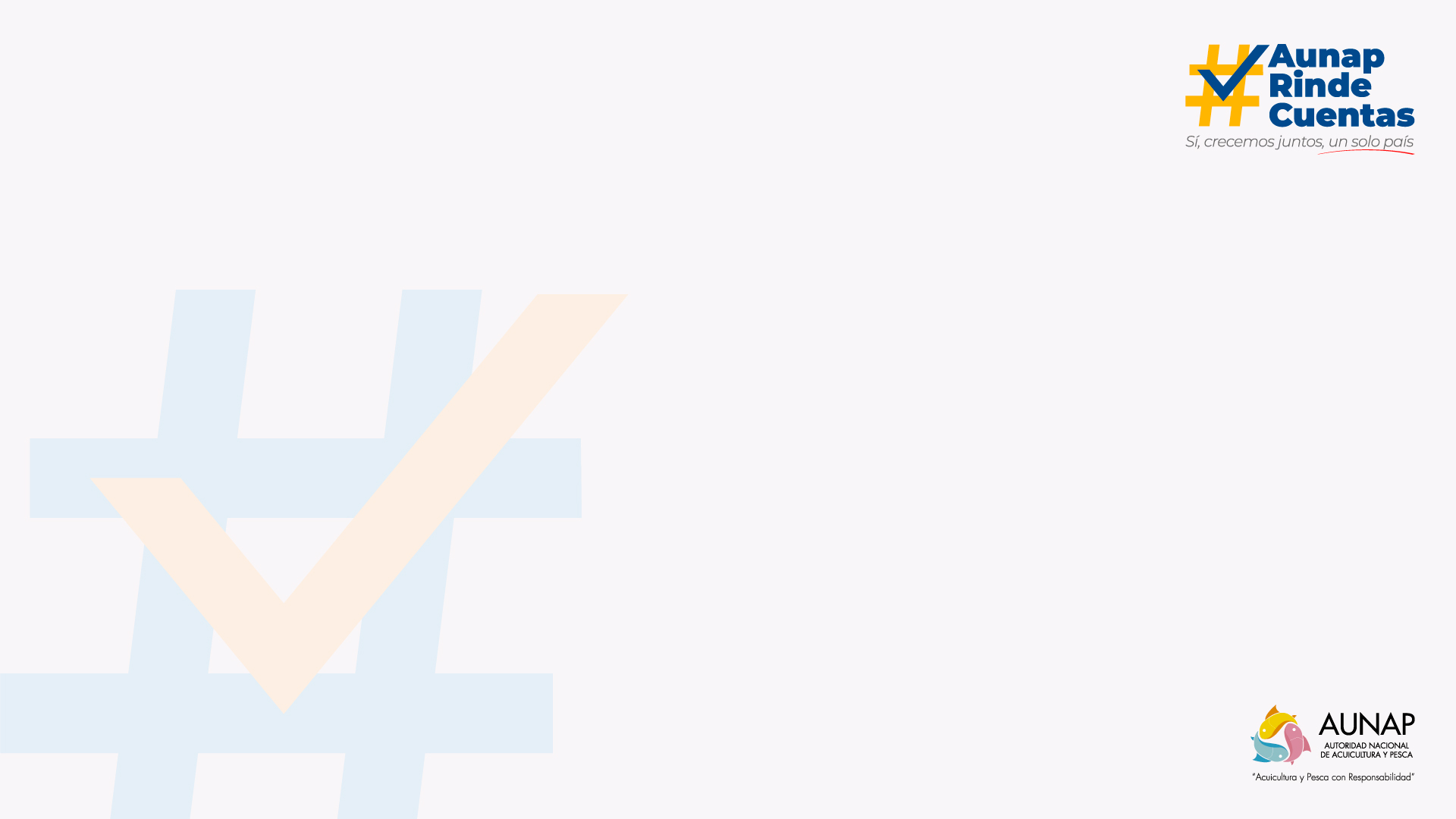 Operativos de inspección y vigilancia realizados noviembre 01 de 2021 a octubre 31 2022
14
5
12
34
26
23
28
10
626
529
1130
924
966
851
370
404
N° operativos
Sede central
Regional
Bogotá
Regional
Barranquilla
Regional
Cali
Regional
Medellín
Regional
Villavicencio
Regional
Barrancabermeja
Regional
Magangué
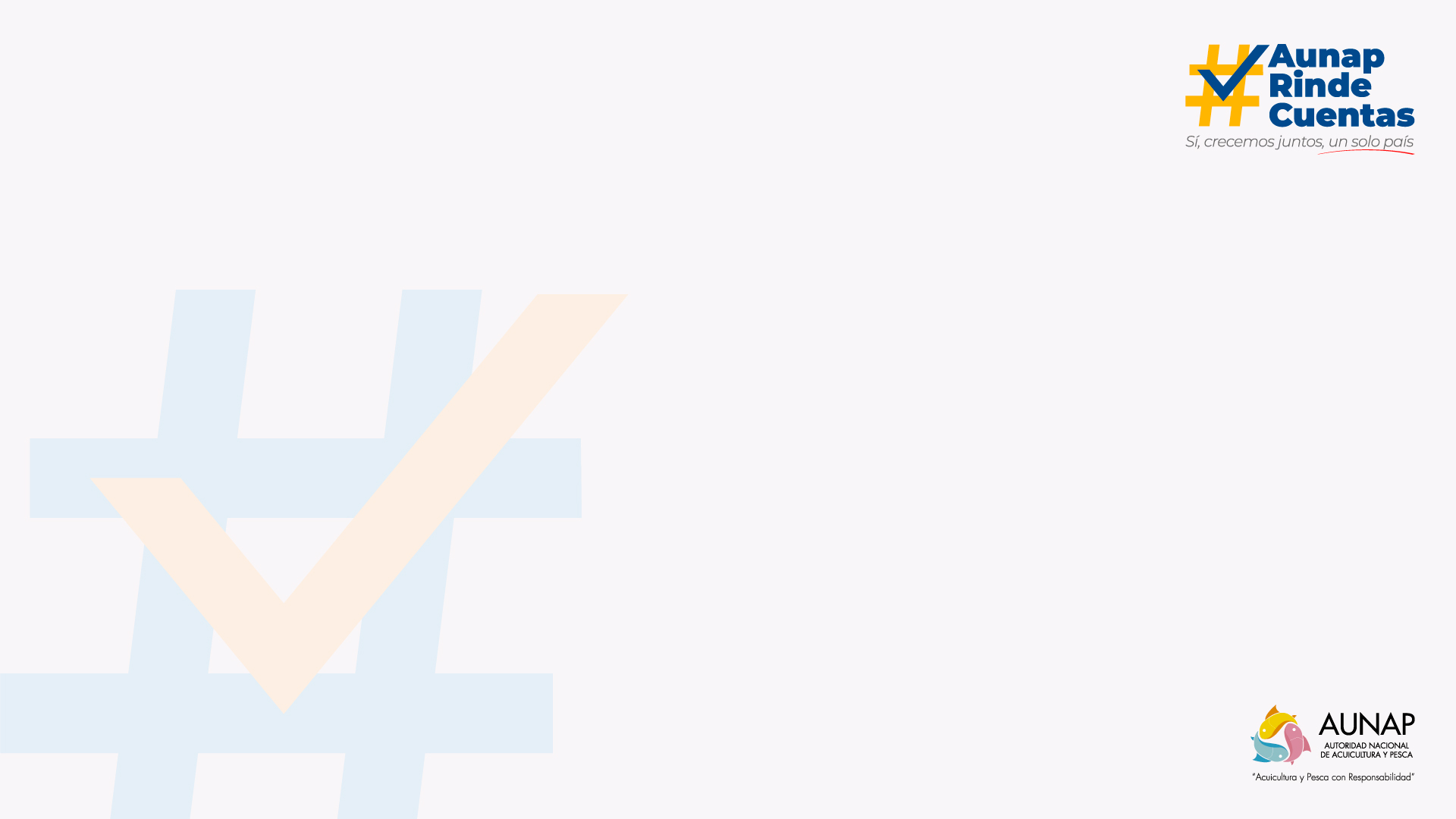 Procesos de investigación administrativa
275
52
219
Total
Expedientes
Expedientes
finalizados
Expedientes
en proceso
Desde Nov 2021 hasta Oct 2022
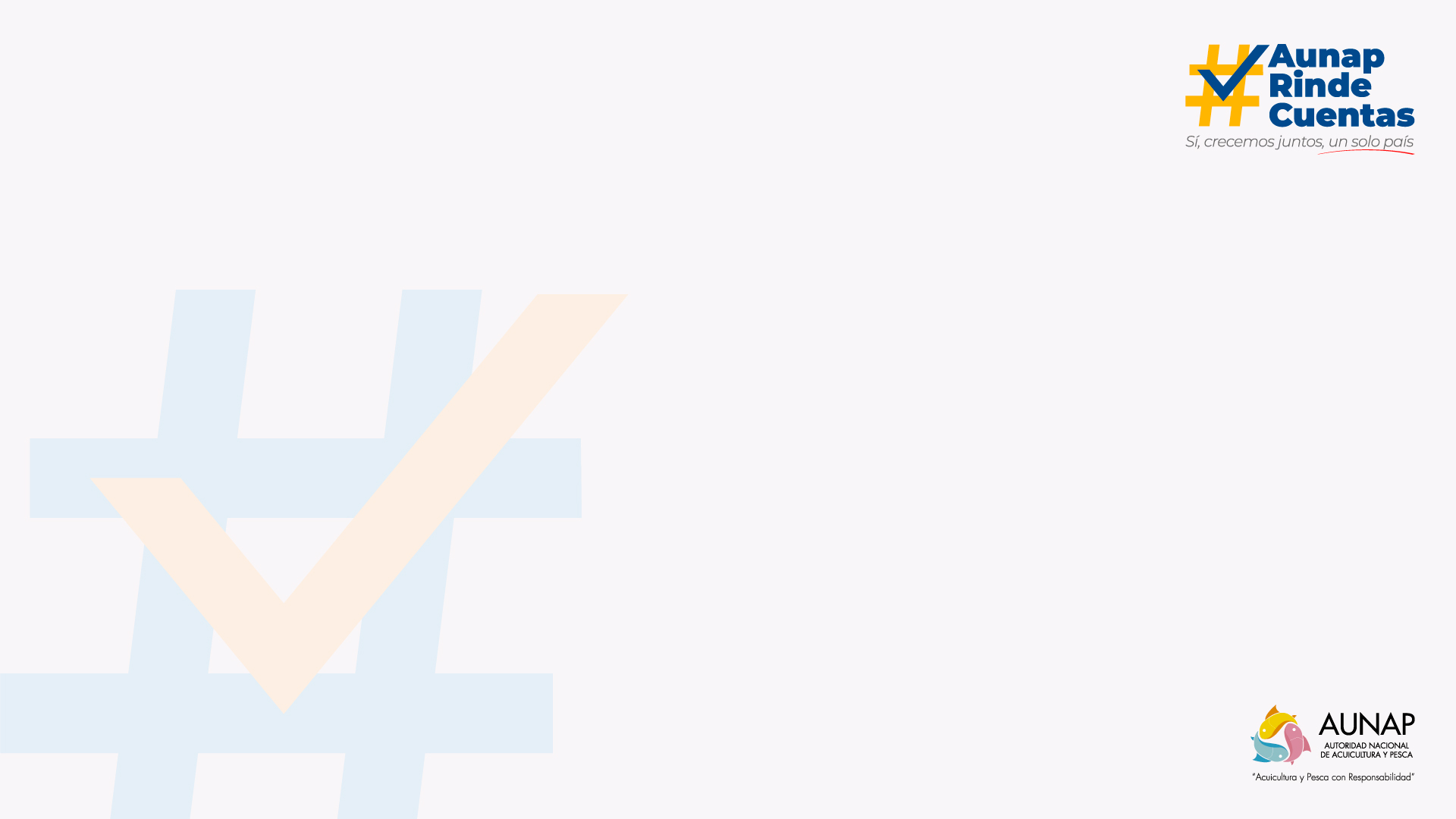 Oficina de Generación del Conocimiento y de la Información
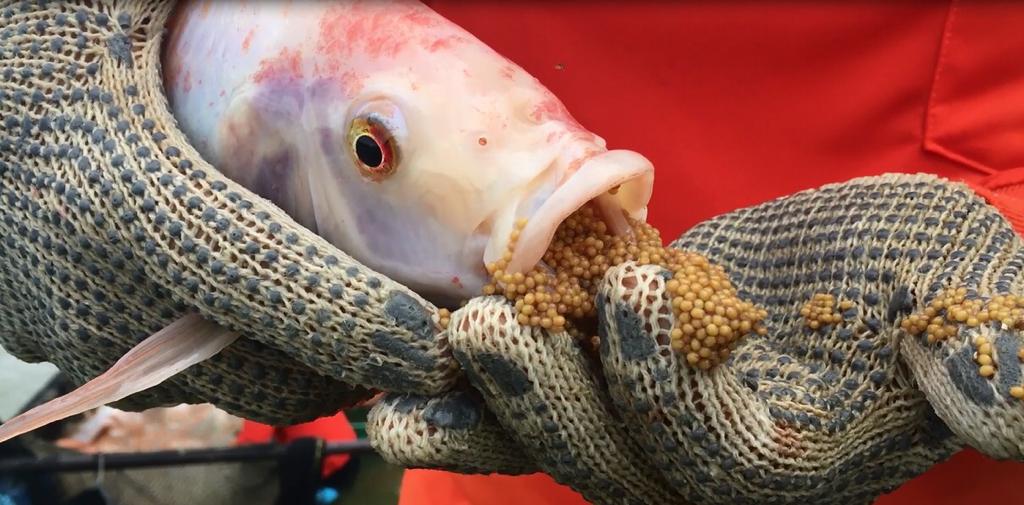 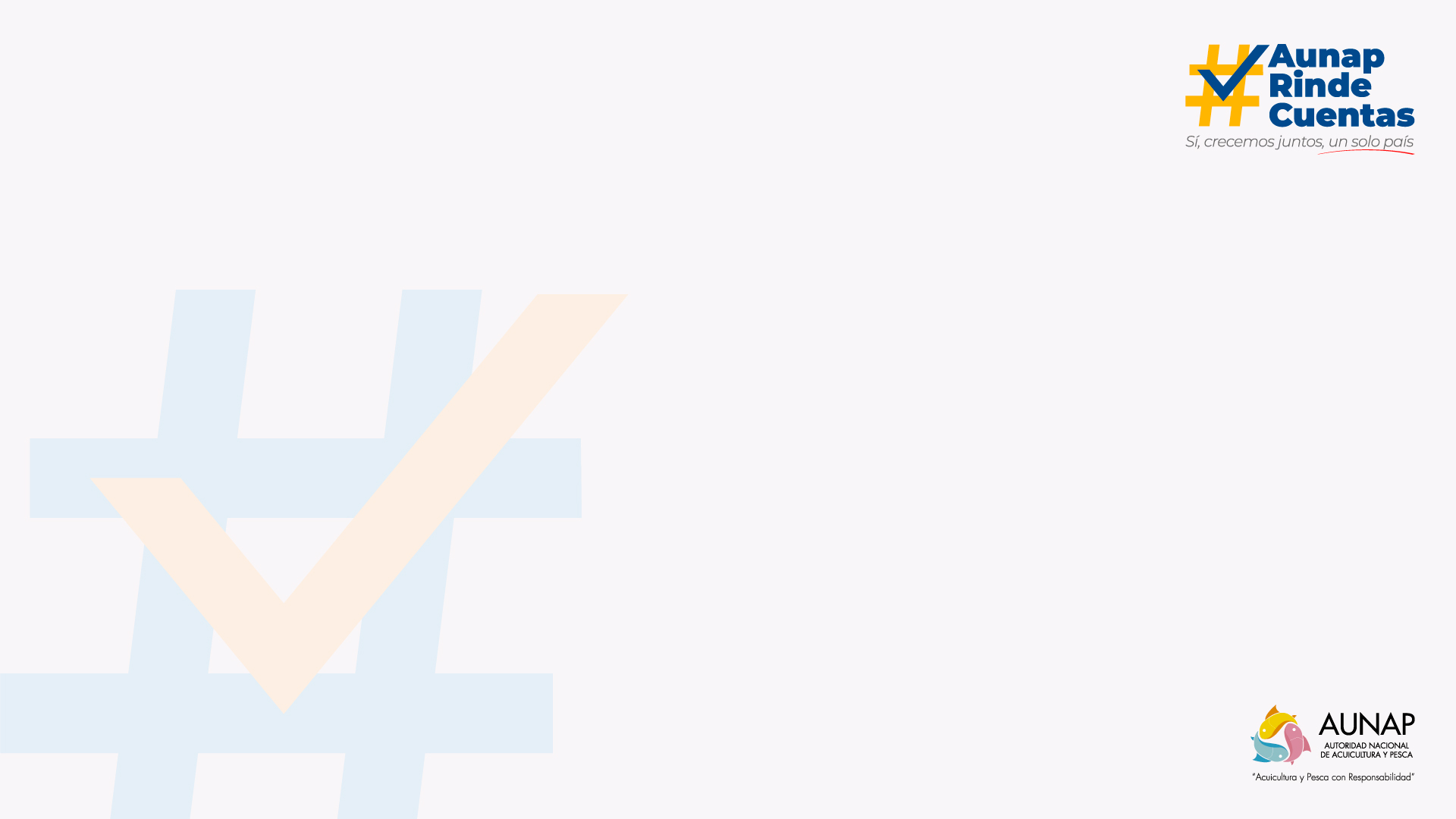 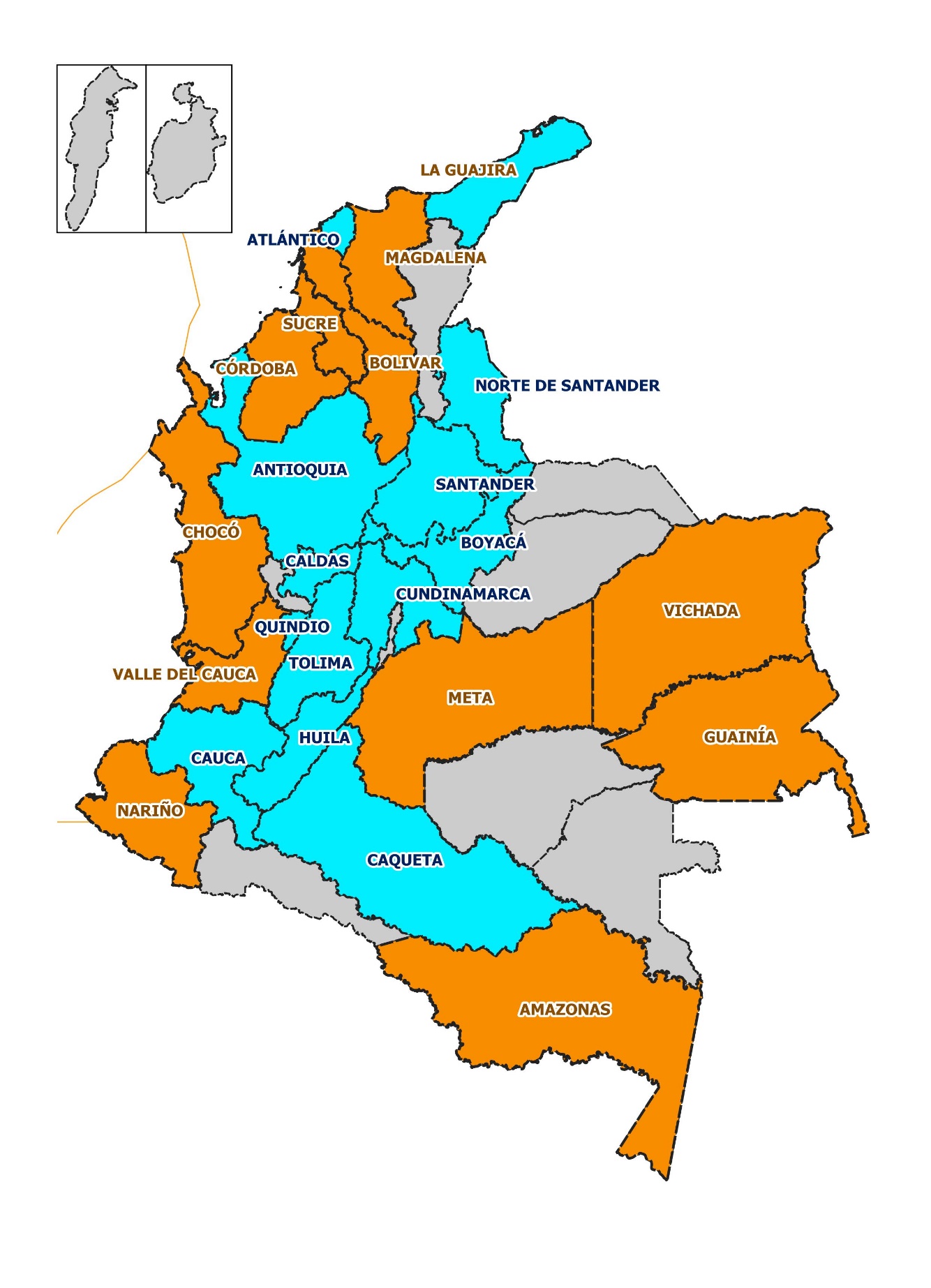 Investigaciones en Acuicultura y Pesca
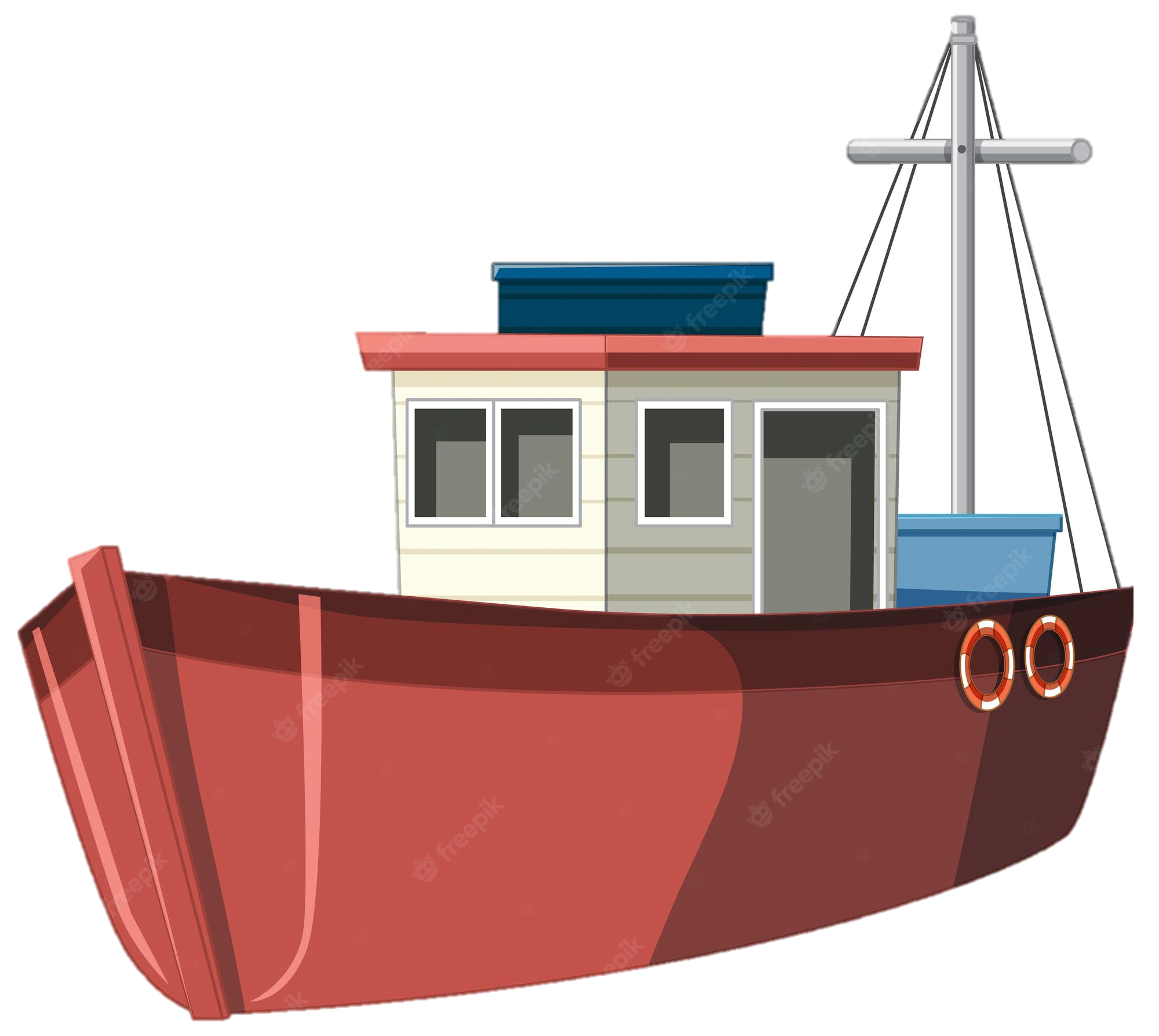 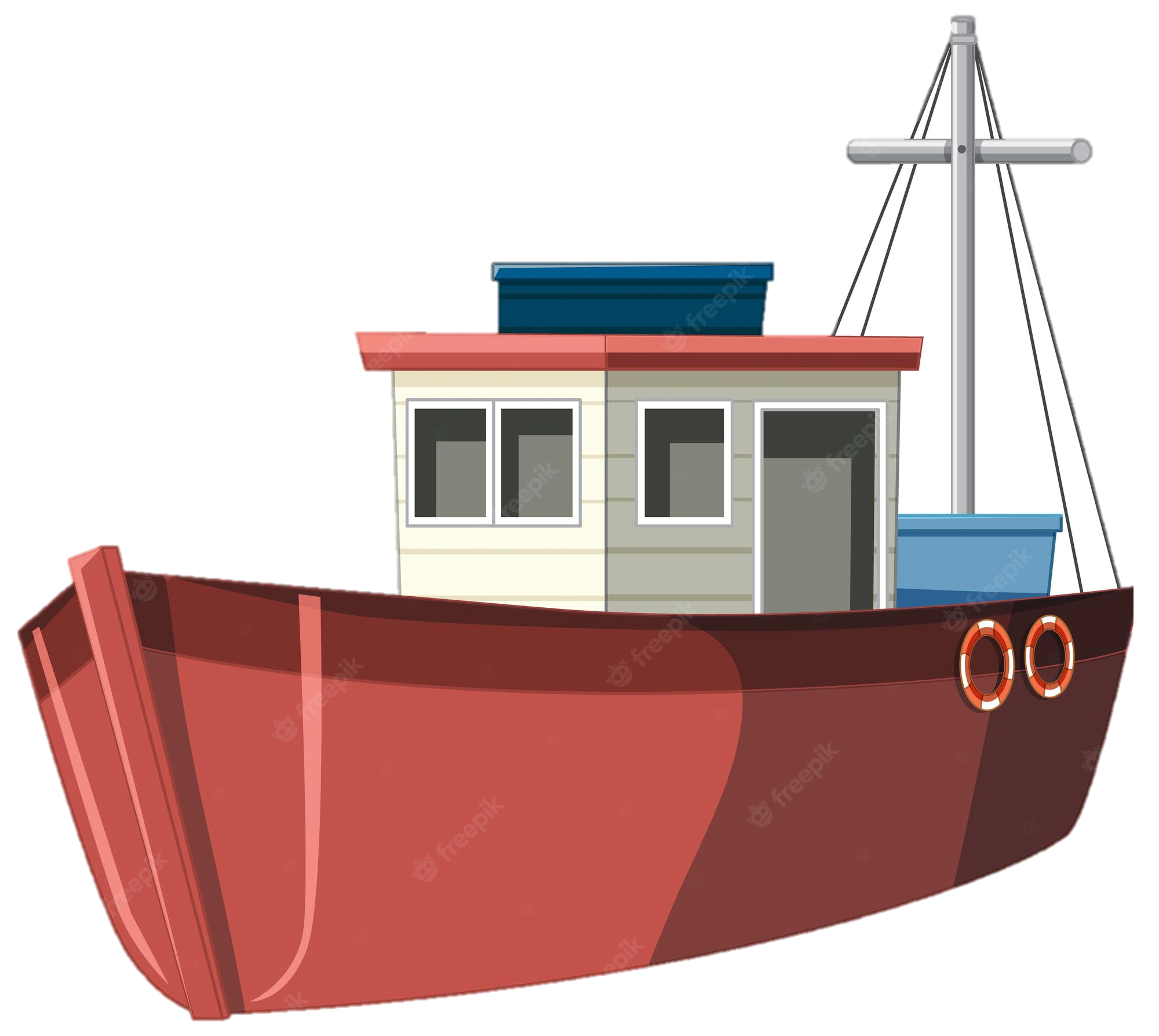 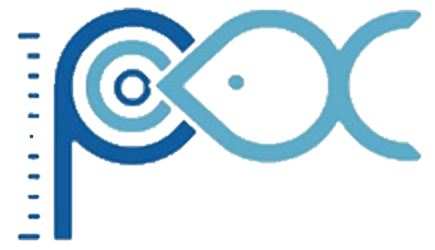 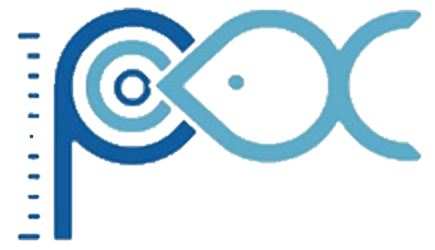 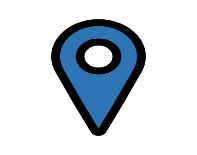 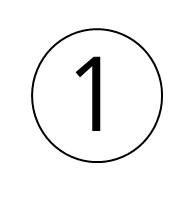 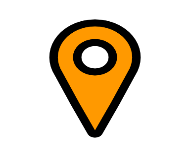 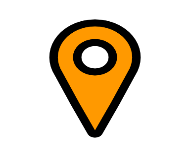 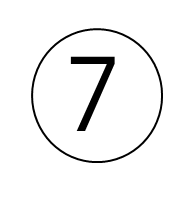 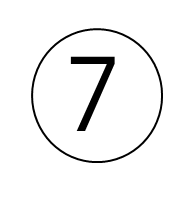 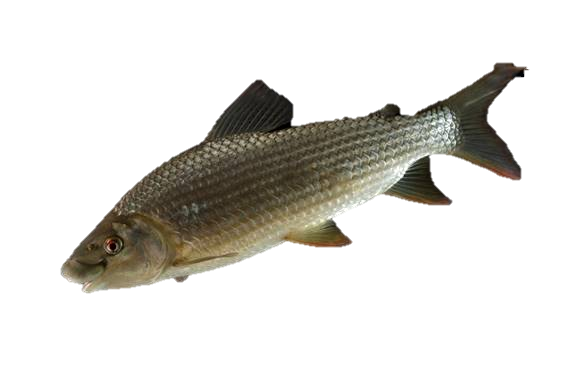 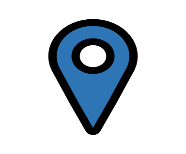 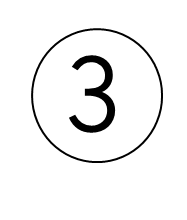 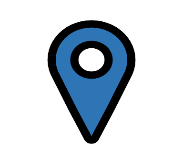 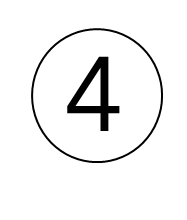 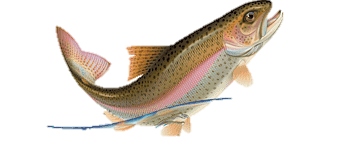 Acuicultura:
1. Pataló
2. Acuaponía 
3. Sanidad Trucha
4. Sabaleta
5. Probióticos 
6. Arawana plateada y Pirarucú
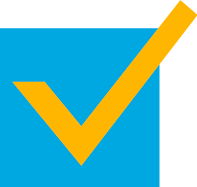 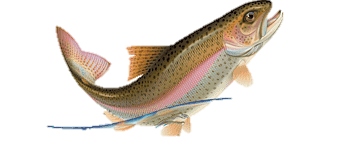 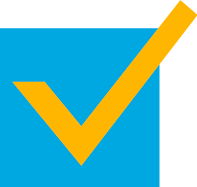 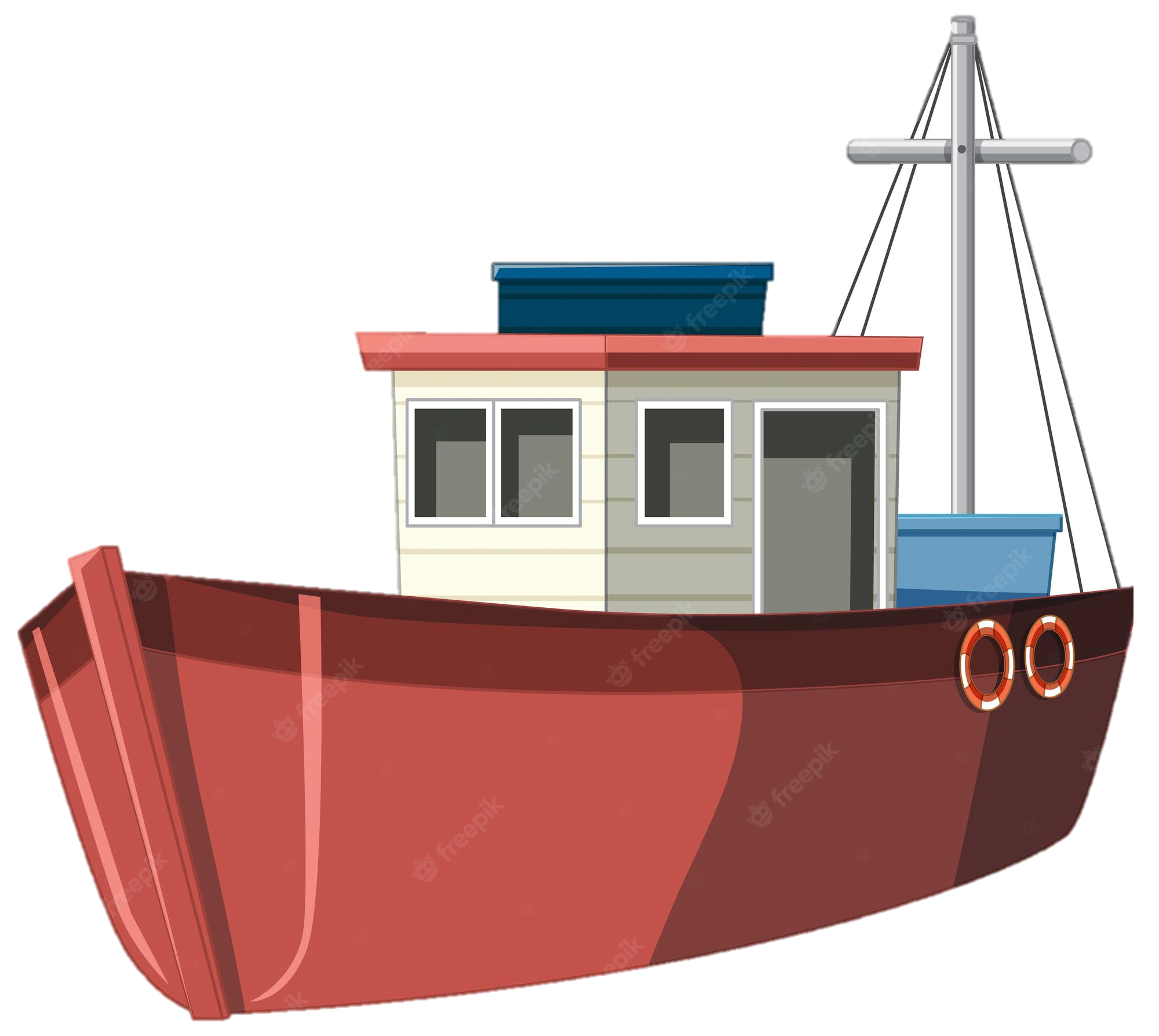 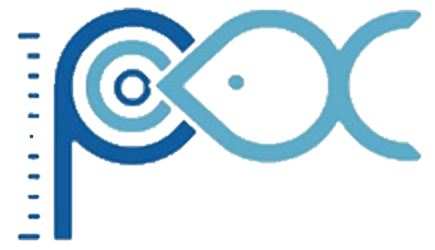 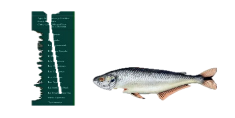 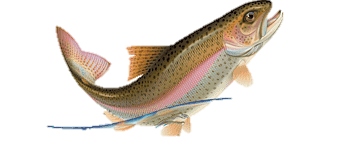 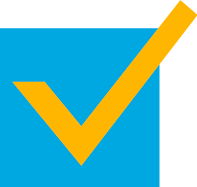 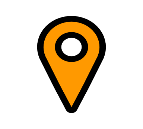 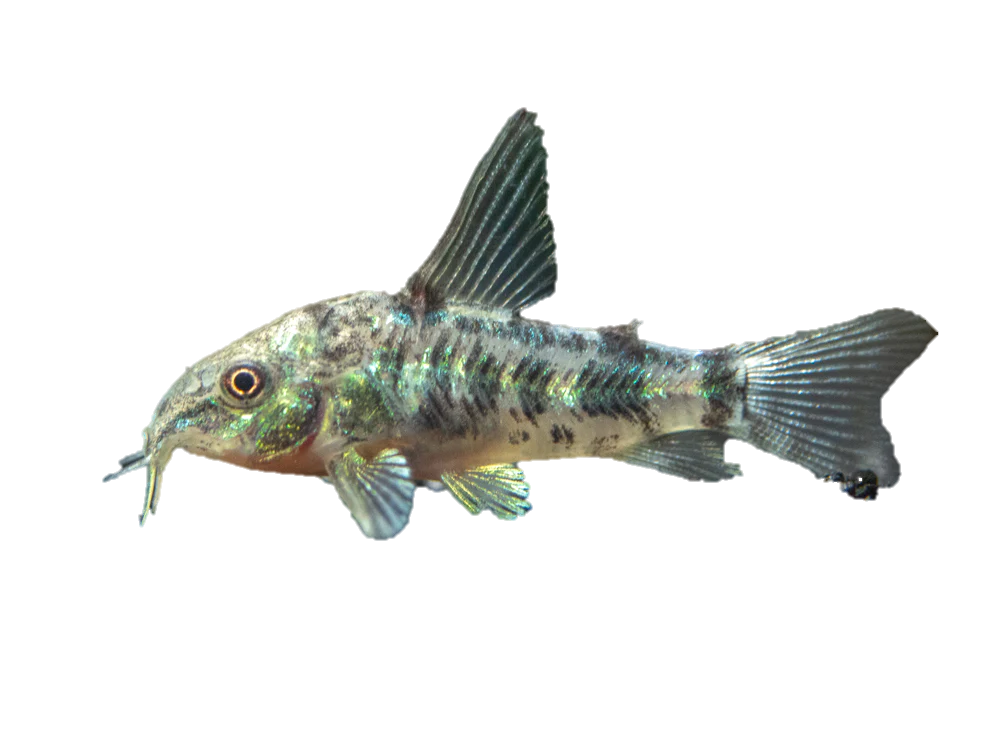 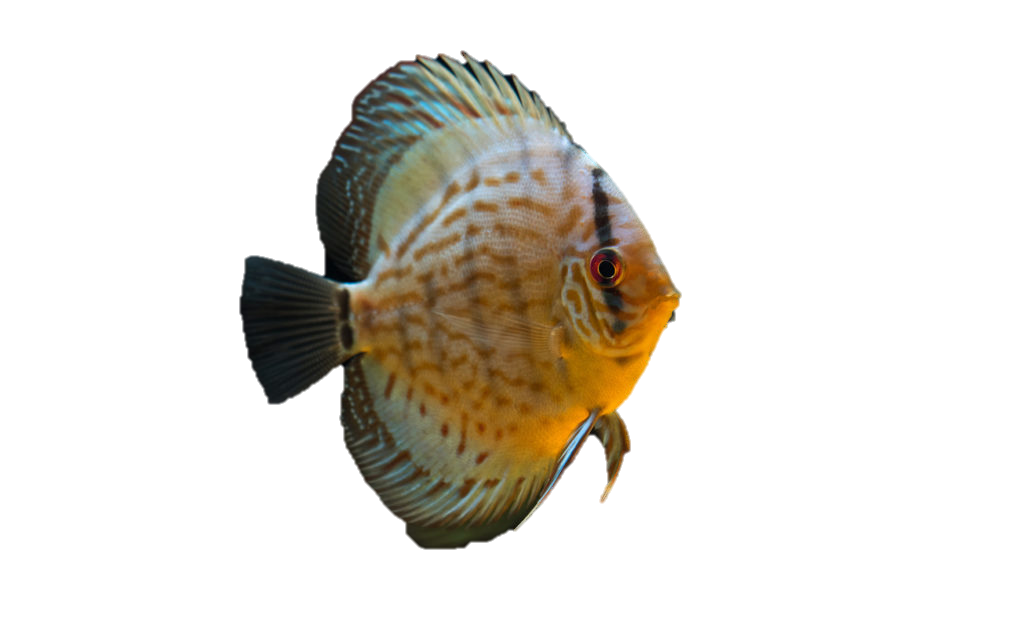 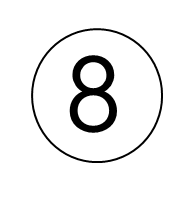 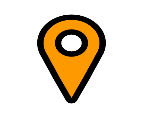 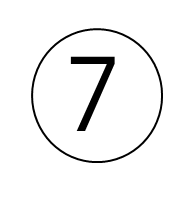 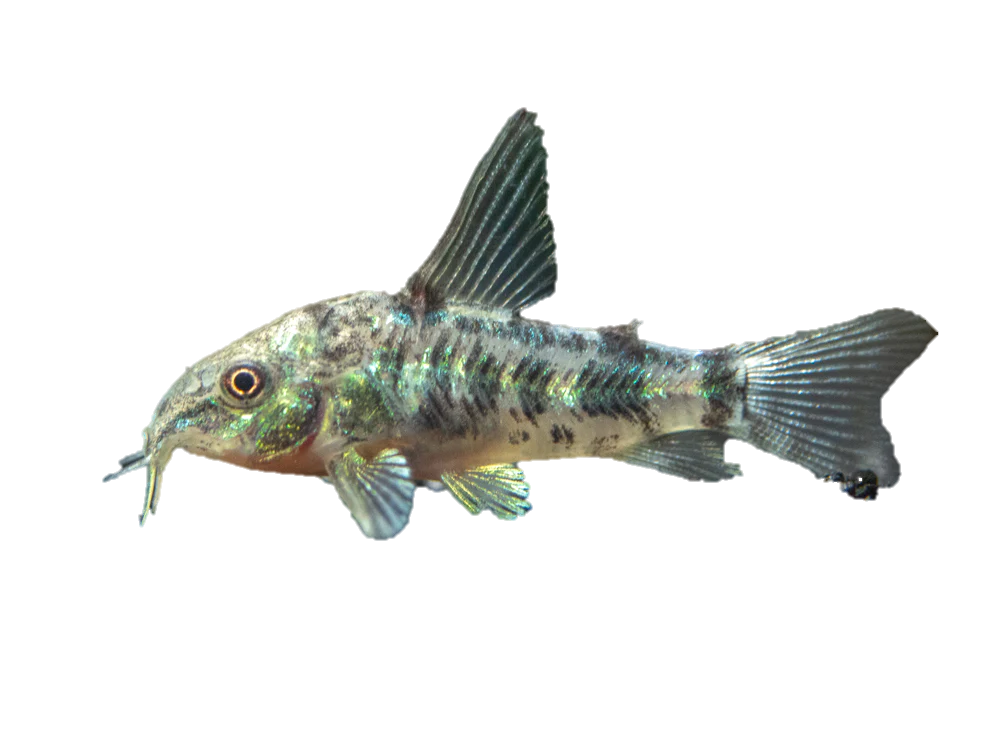 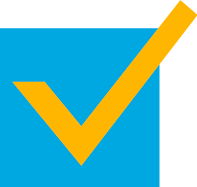 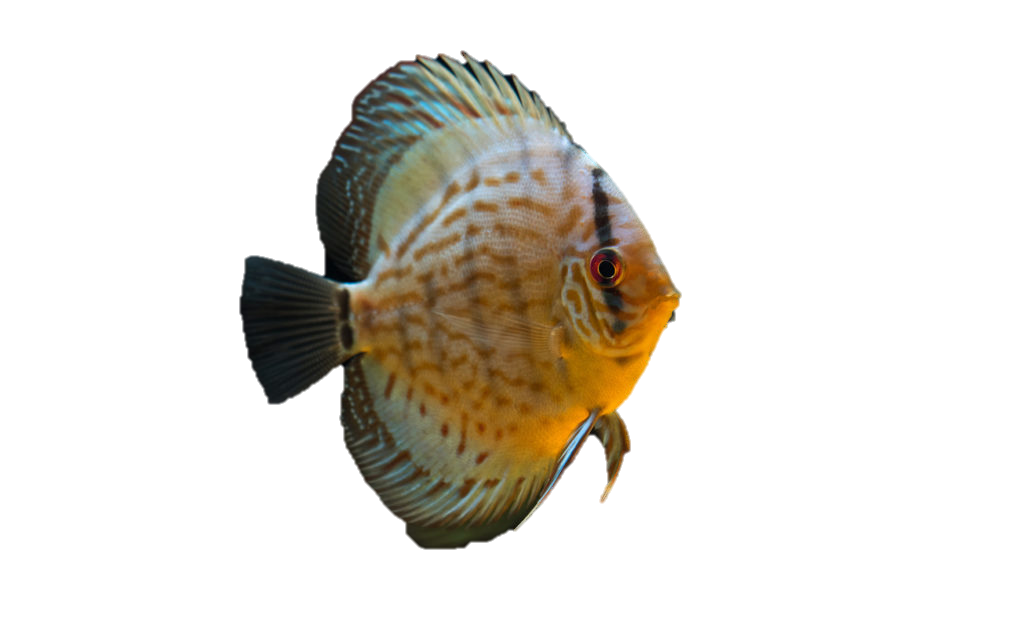 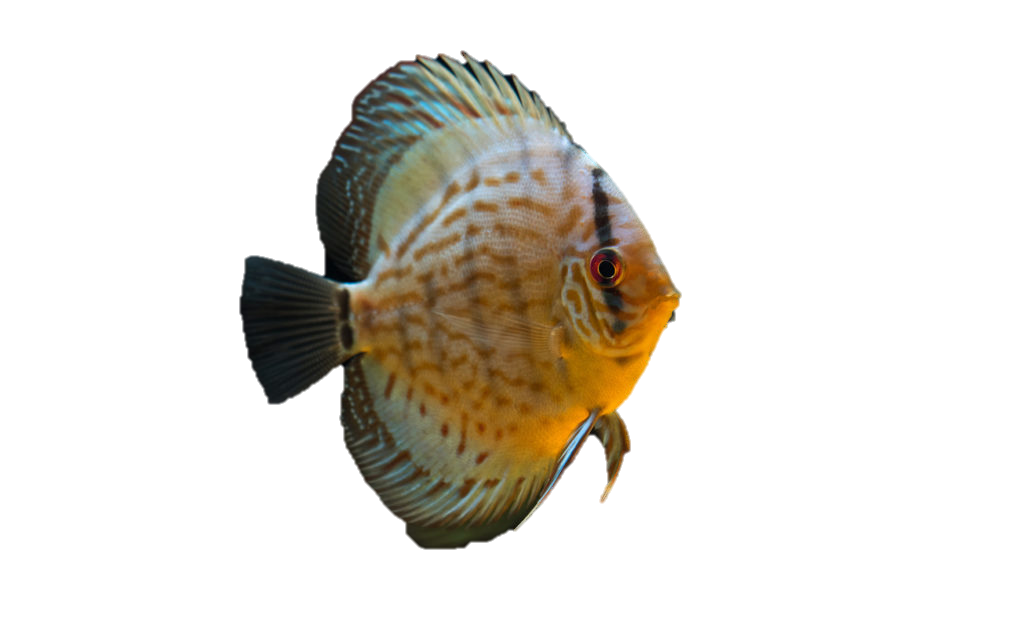 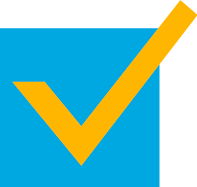 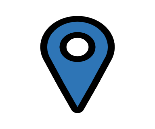 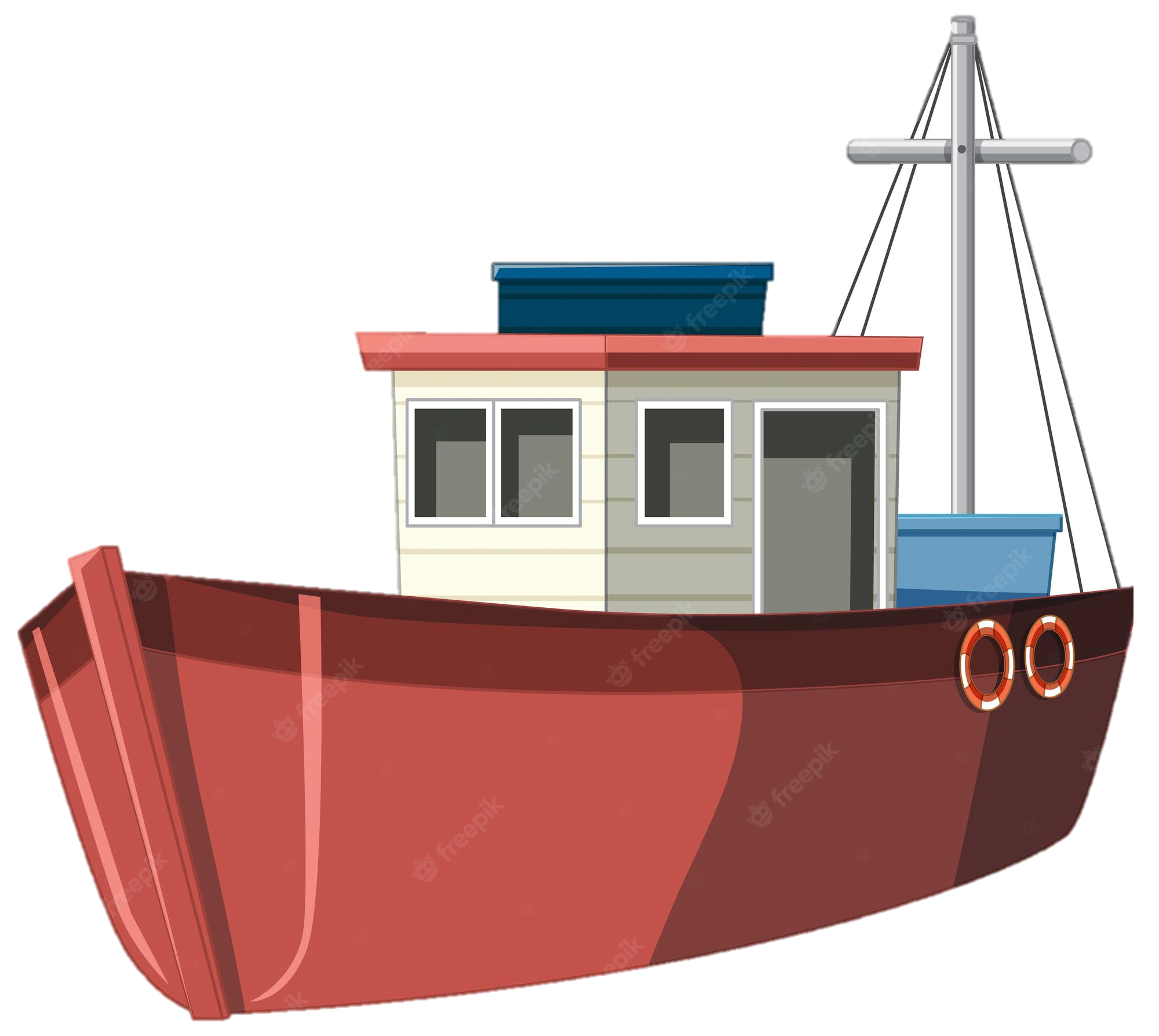 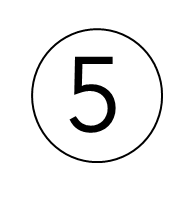 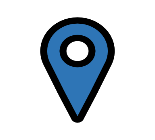 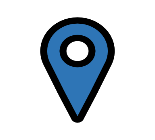 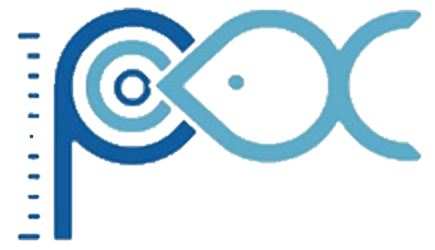 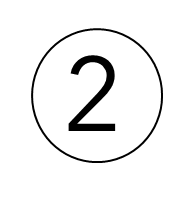 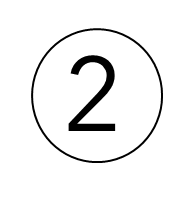 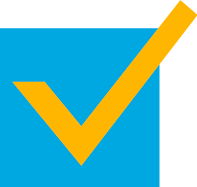 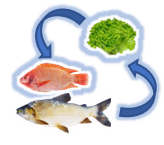 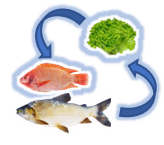 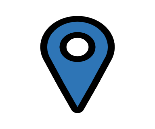 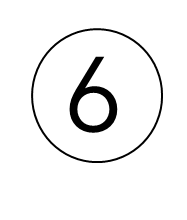 Pesca:
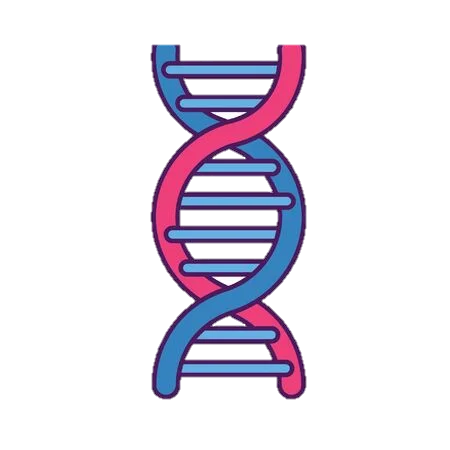 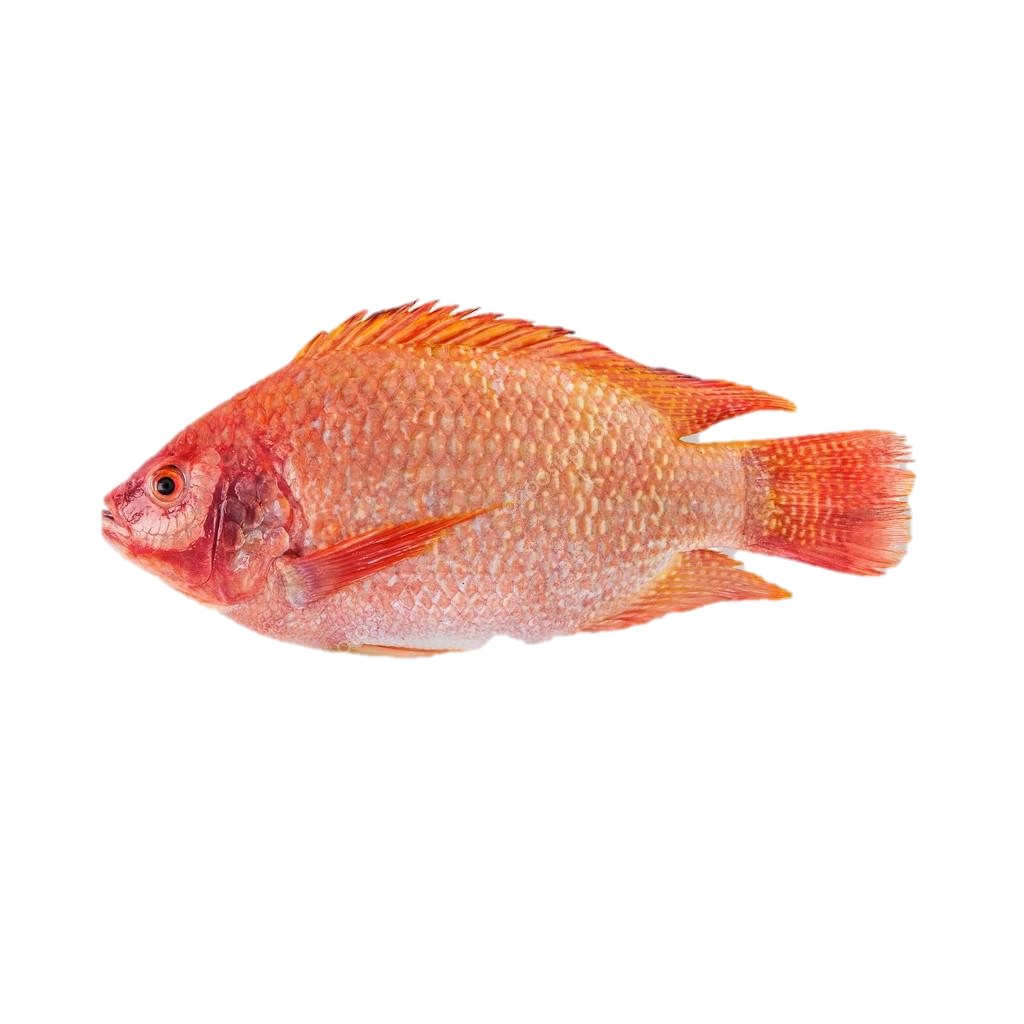 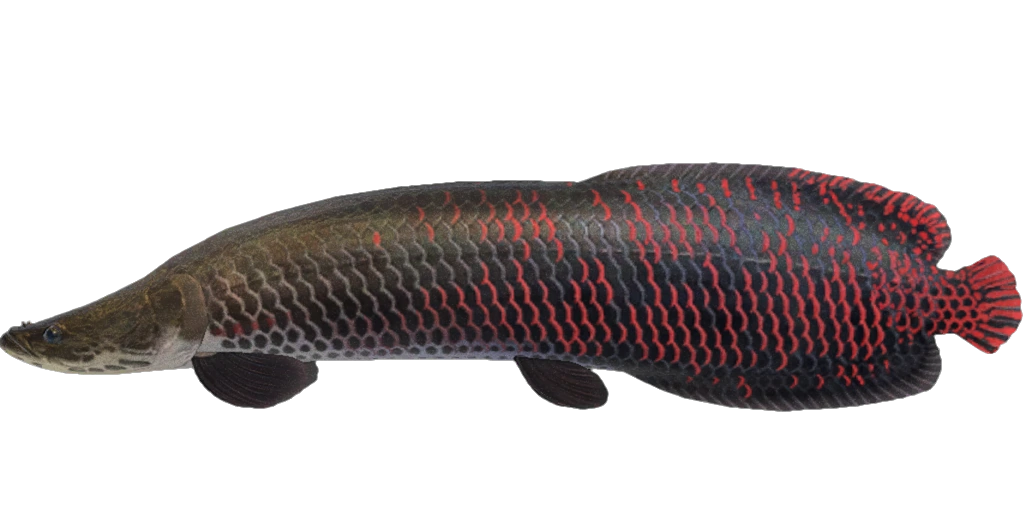 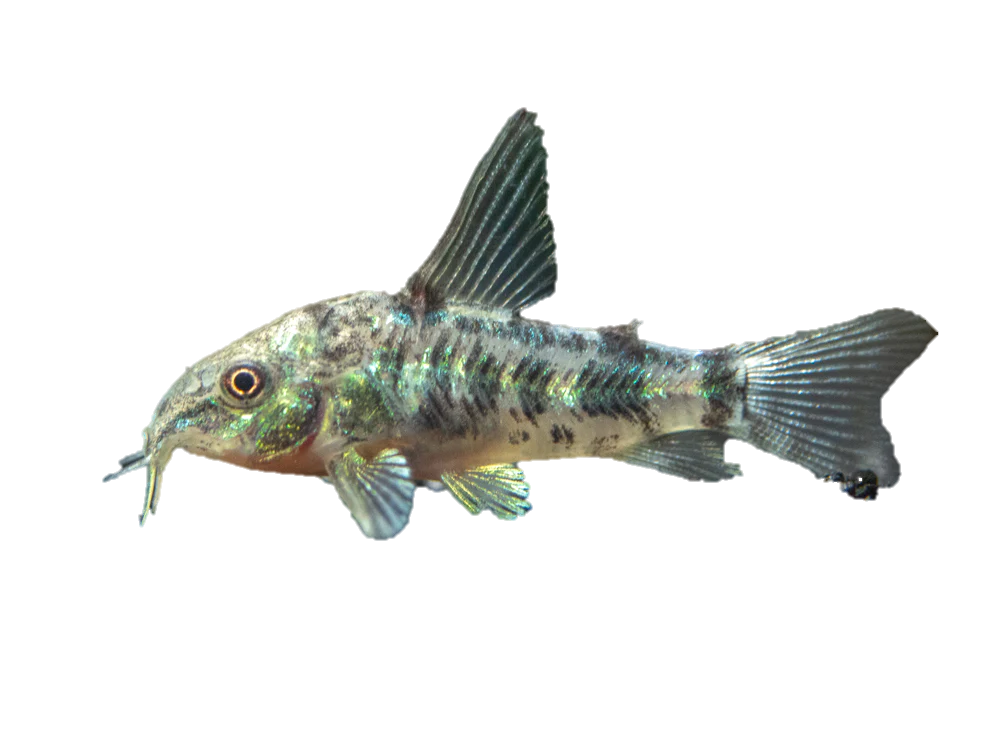 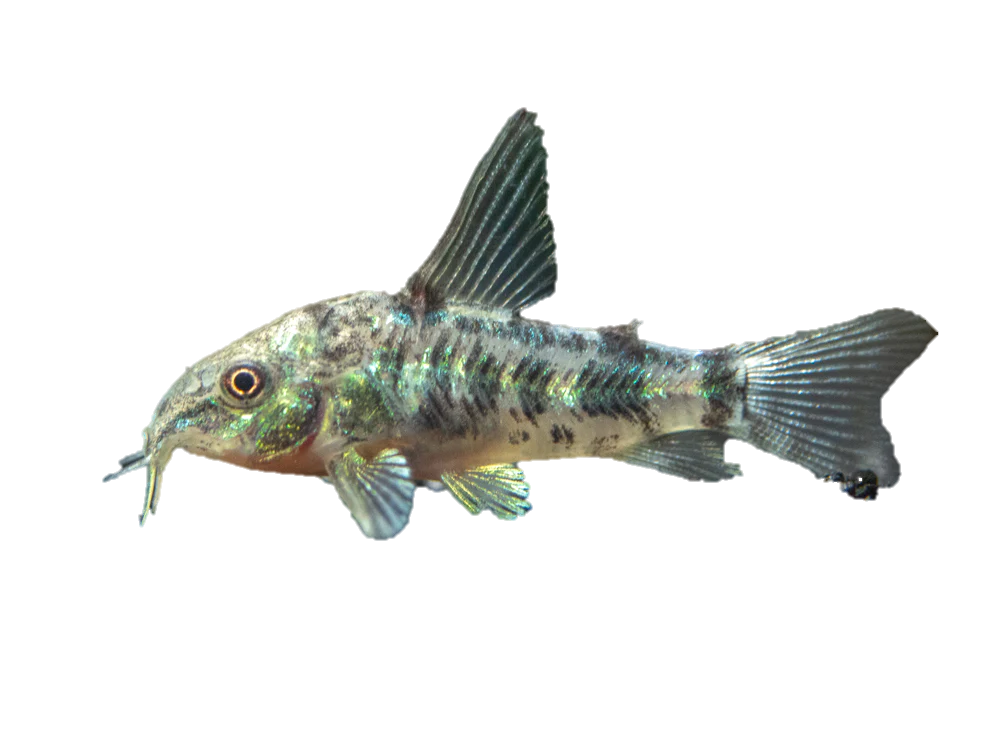 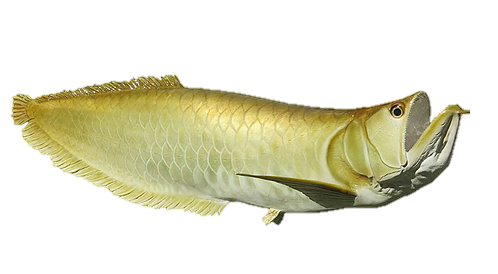 7. Programa Observadores Pesqueros de Colombia 
8. Ornamentales
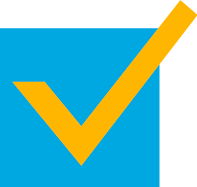 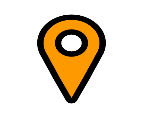 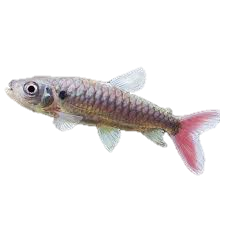 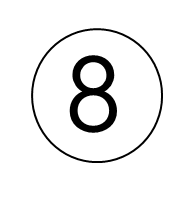 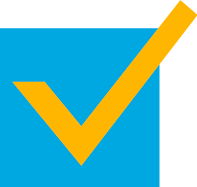 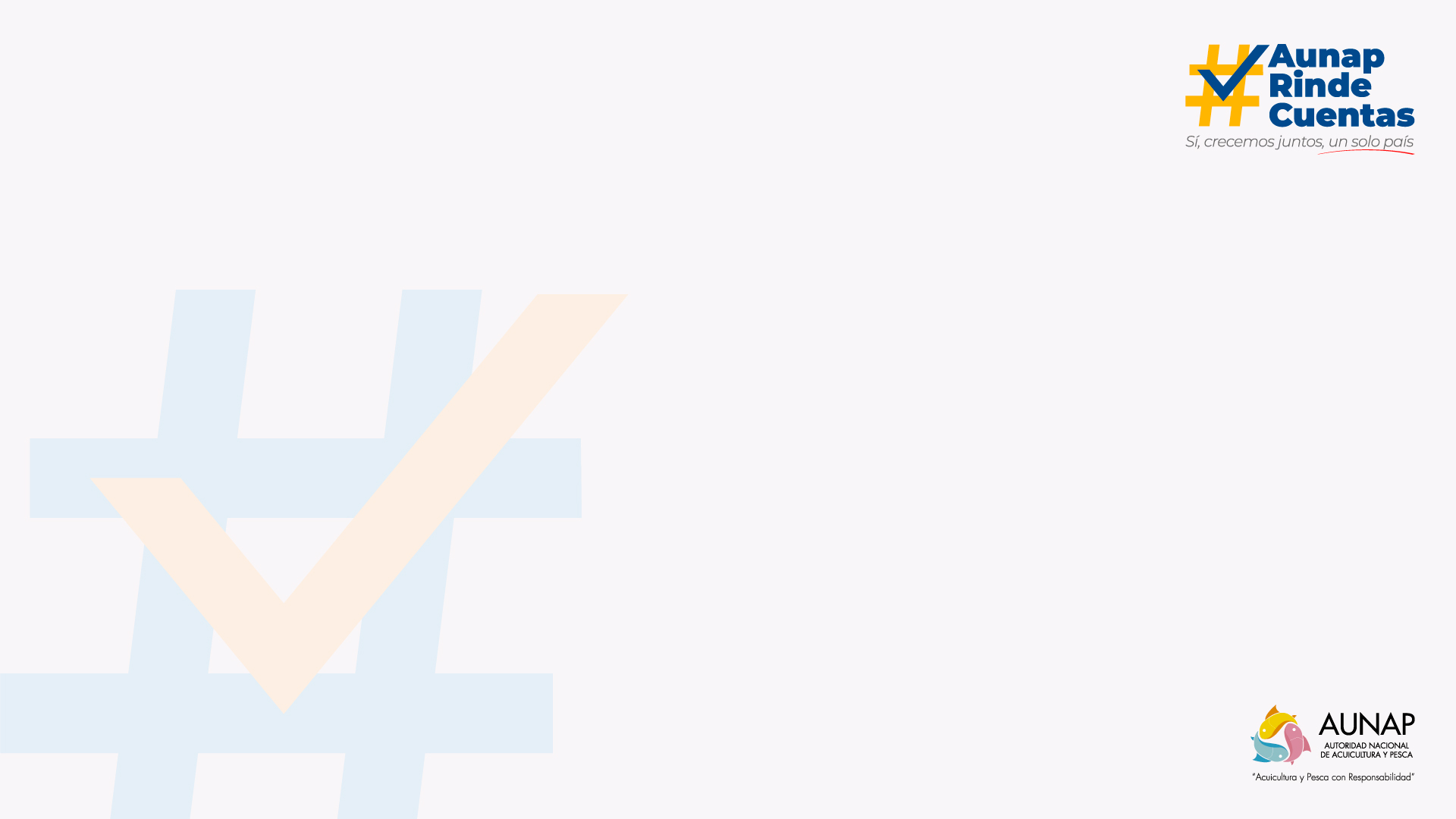 Recursos Invertidos
Sabaleta     
Pataló 
Acuaponía- Policultivos 
Arawana y pirarucú
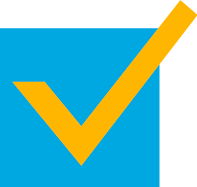 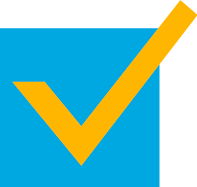 $689,2
$4.669,8
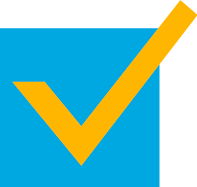 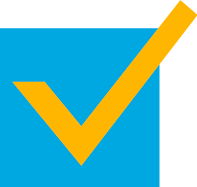 Año 2021
Ejecución Nov-Dic y Reservas Presup.
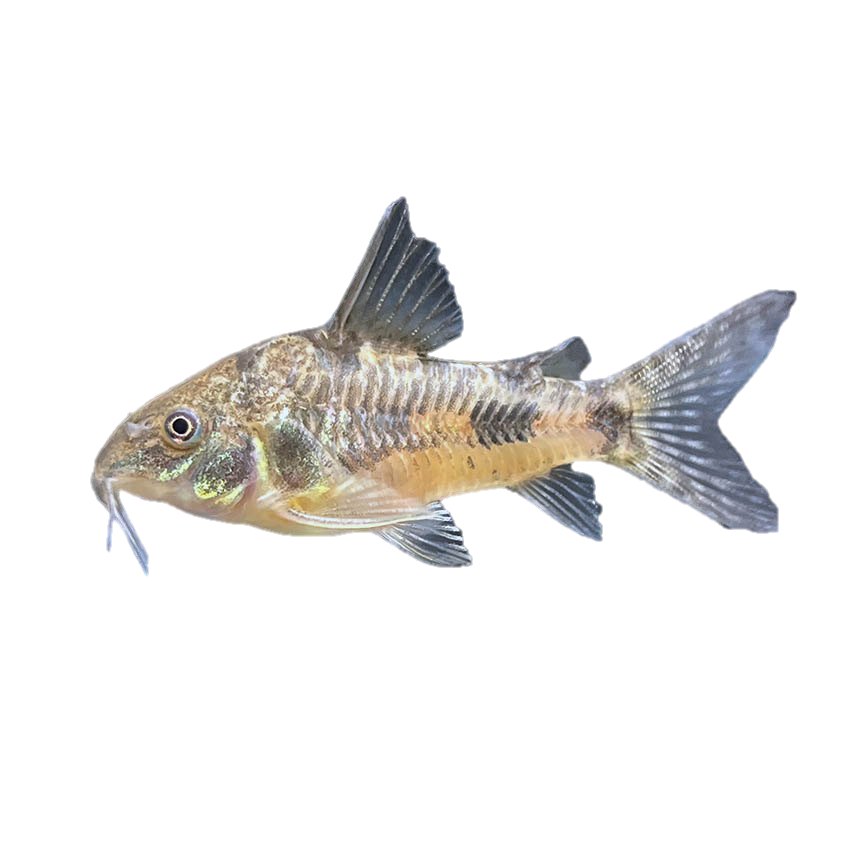 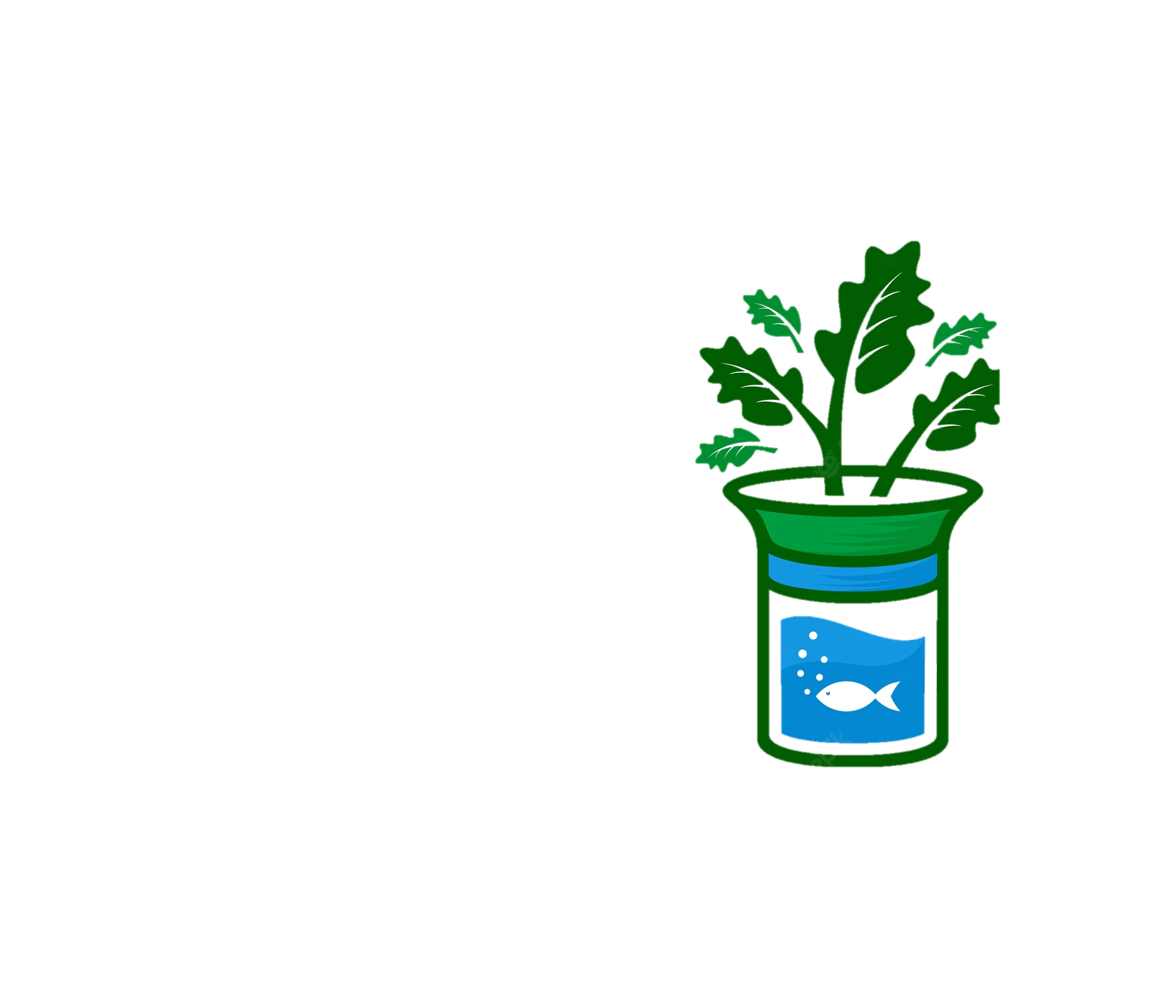 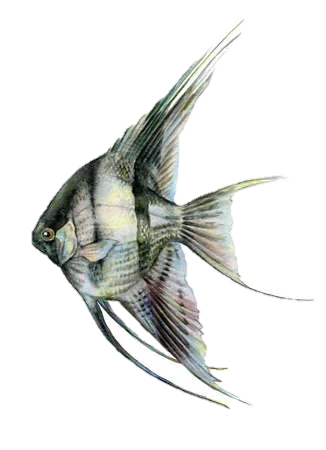 Probióticos 
Acuaponía         
POPC
Ornamentales   
Sanidad
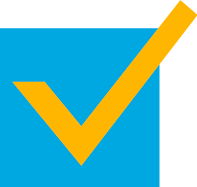 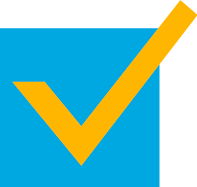 $3.980,6
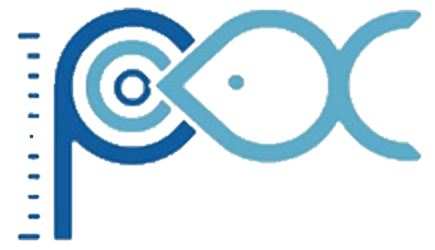 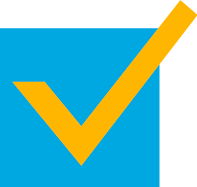 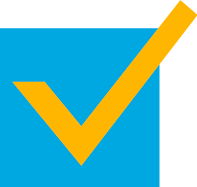 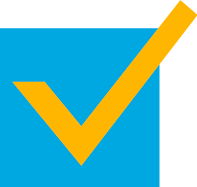 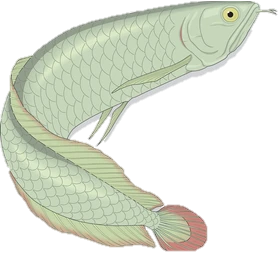 Año 2022
Convenios en pesca y acuicultura
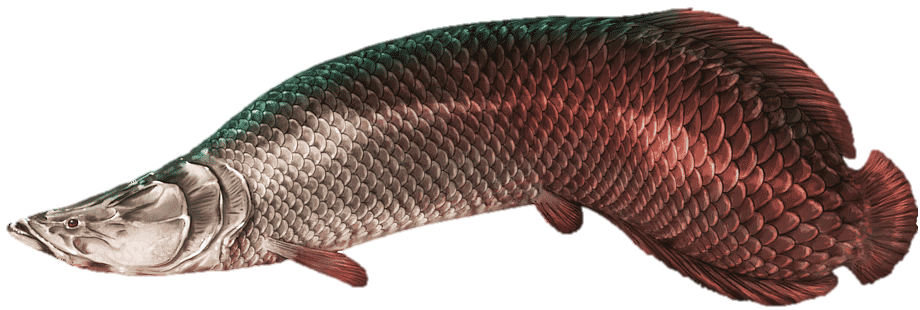 $967,9
Procesos de sistemas
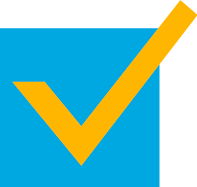 Año 2022
Ejecución TIC´S AUNAP.
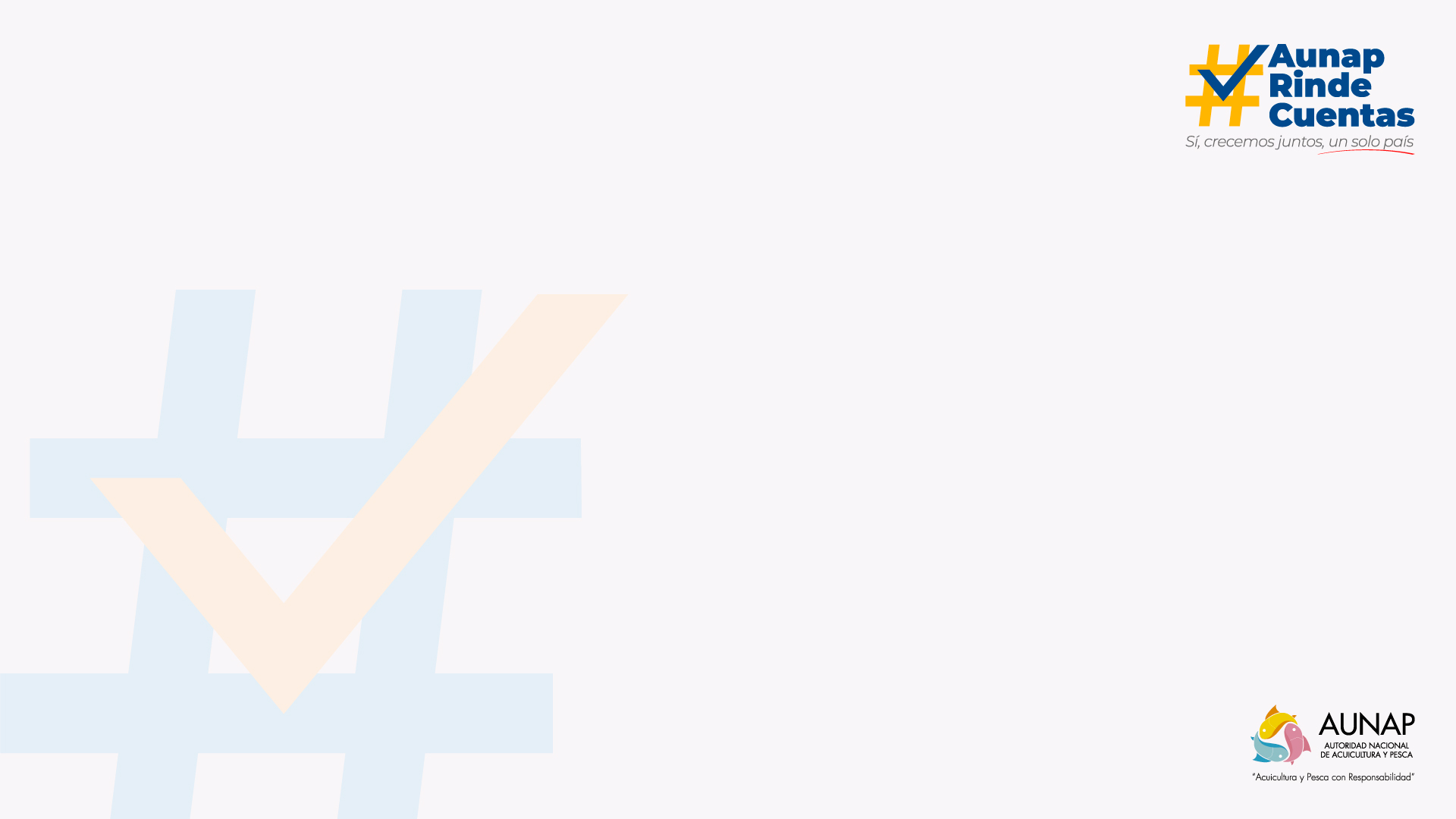 Desarrollo de paquetes tecnológicos en Acuicultura
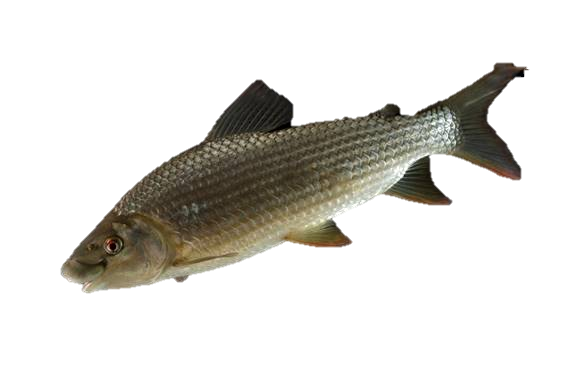 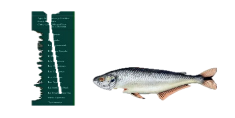 Sabaleta
Pataló
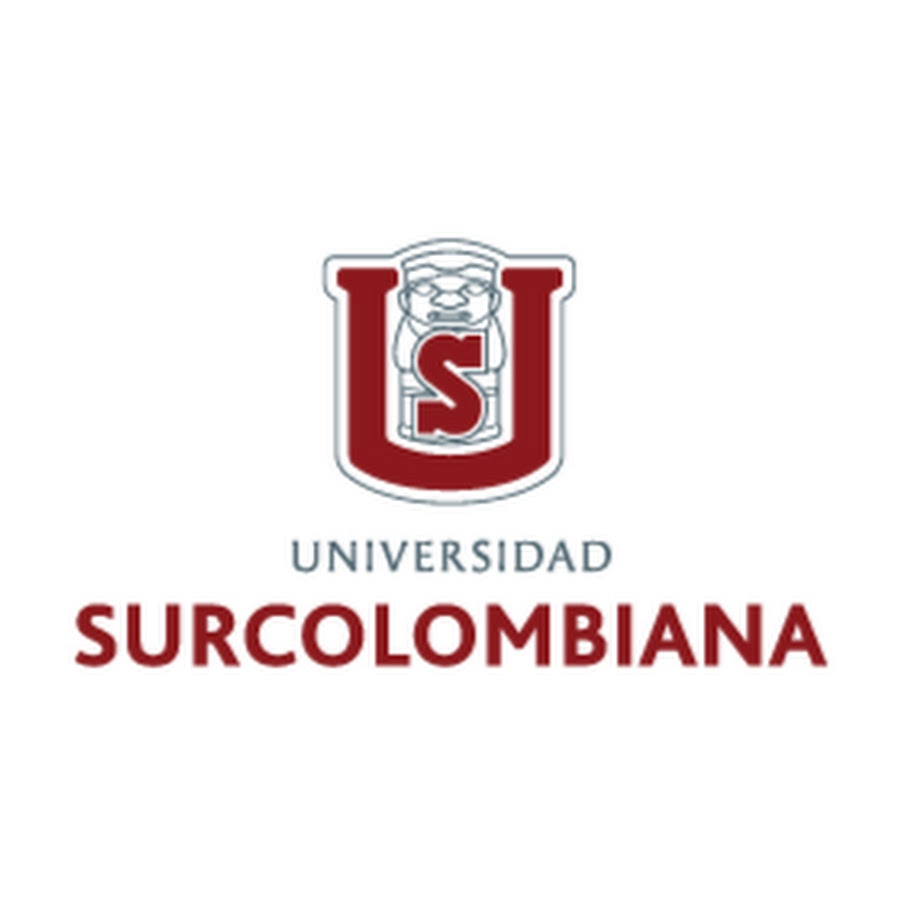 Implementar protocolos de reproducción en cautiverio de sabaleta (Brycon henni) para la obtención de larvas, y precisar técnicas de levante de juveniles en jaulas.
Conformar un plantel de reproductores de pataló (Ichthyoelephas longirostris) en La Guajira, que contribuyan al desarrollo e incorporación del paquete tecnológico en la región.
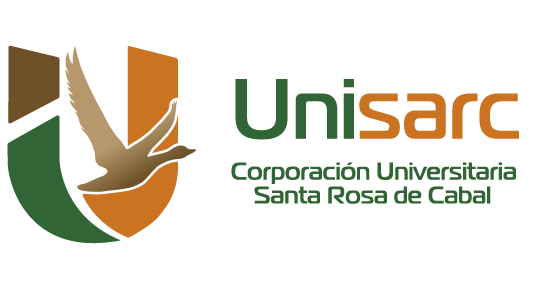 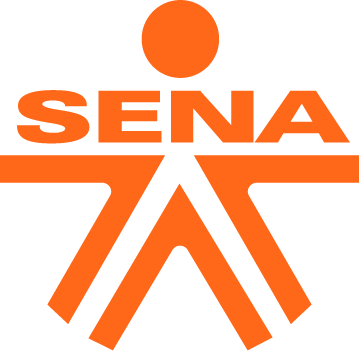 10 Meses
11 Meses
Tiempo de ejecución
Tiempo de ejecución
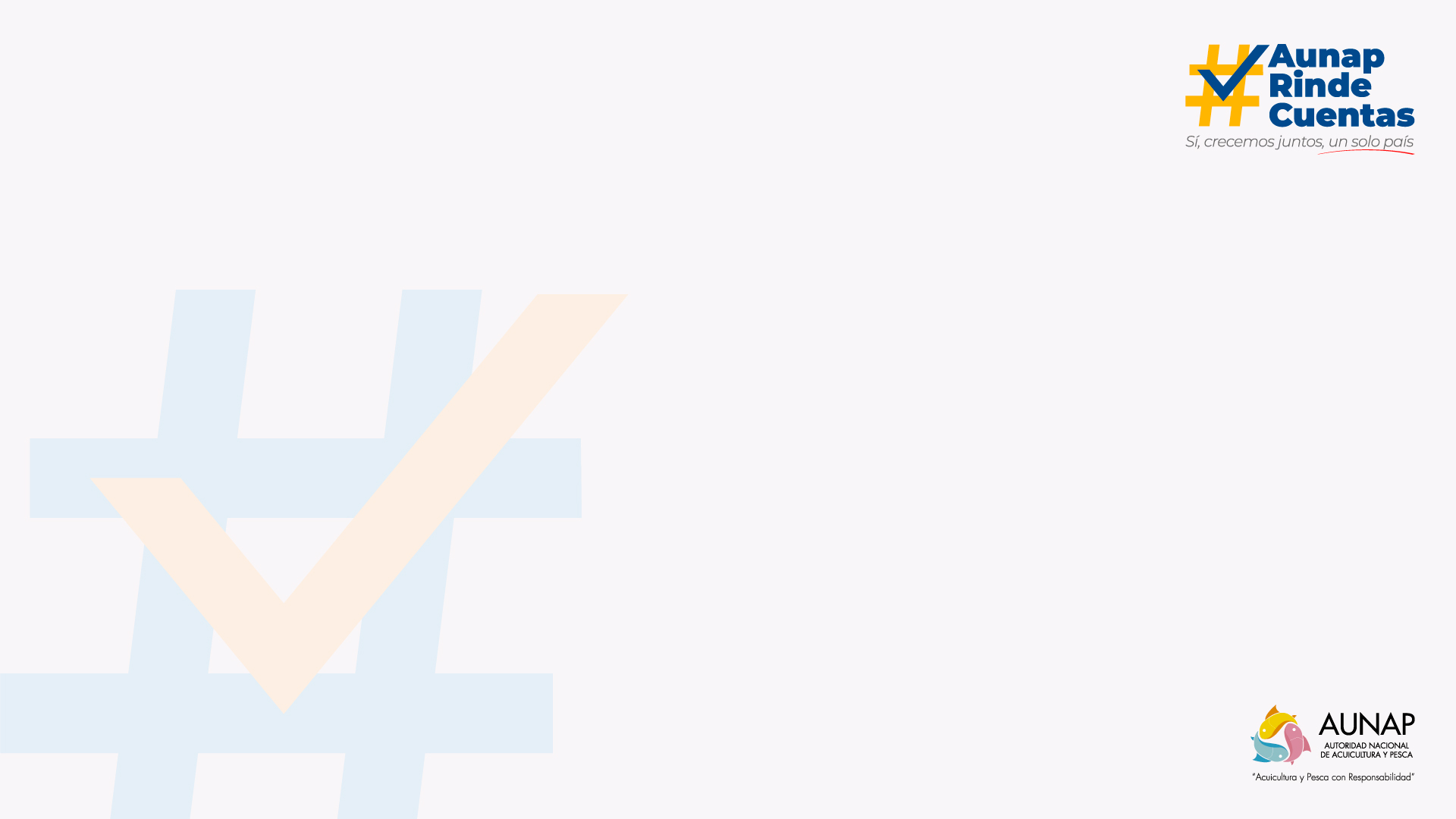 Mejoramiento productivo
en Acuicultura
Genética
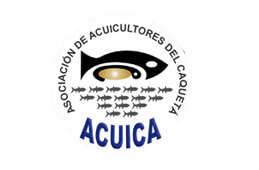 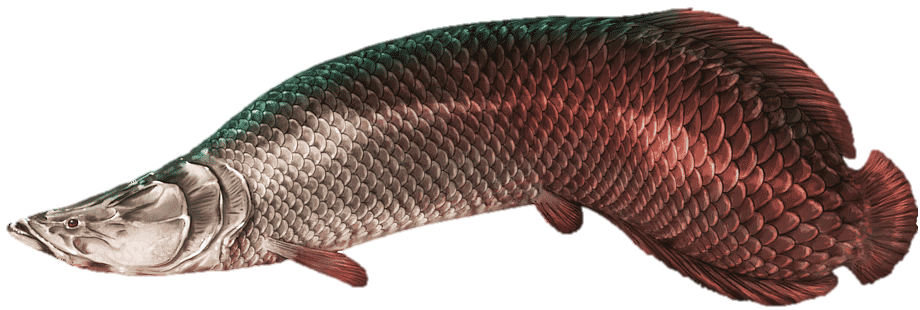 Pirarucú
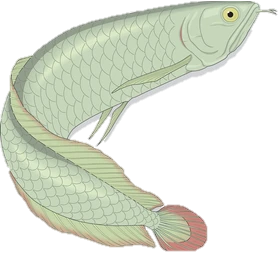 Arawana Plateada
17 Meses
Evaluar fenotípica y biométricamente progenies de arawana plateada (Osteoglossum bicirrhosum) y de pirarucú (Arapaima gigas) fortaleciendo la piscicultura amazónica con programas de reproducción de parentales genotipificados previamente.
Tiempo de ejecución
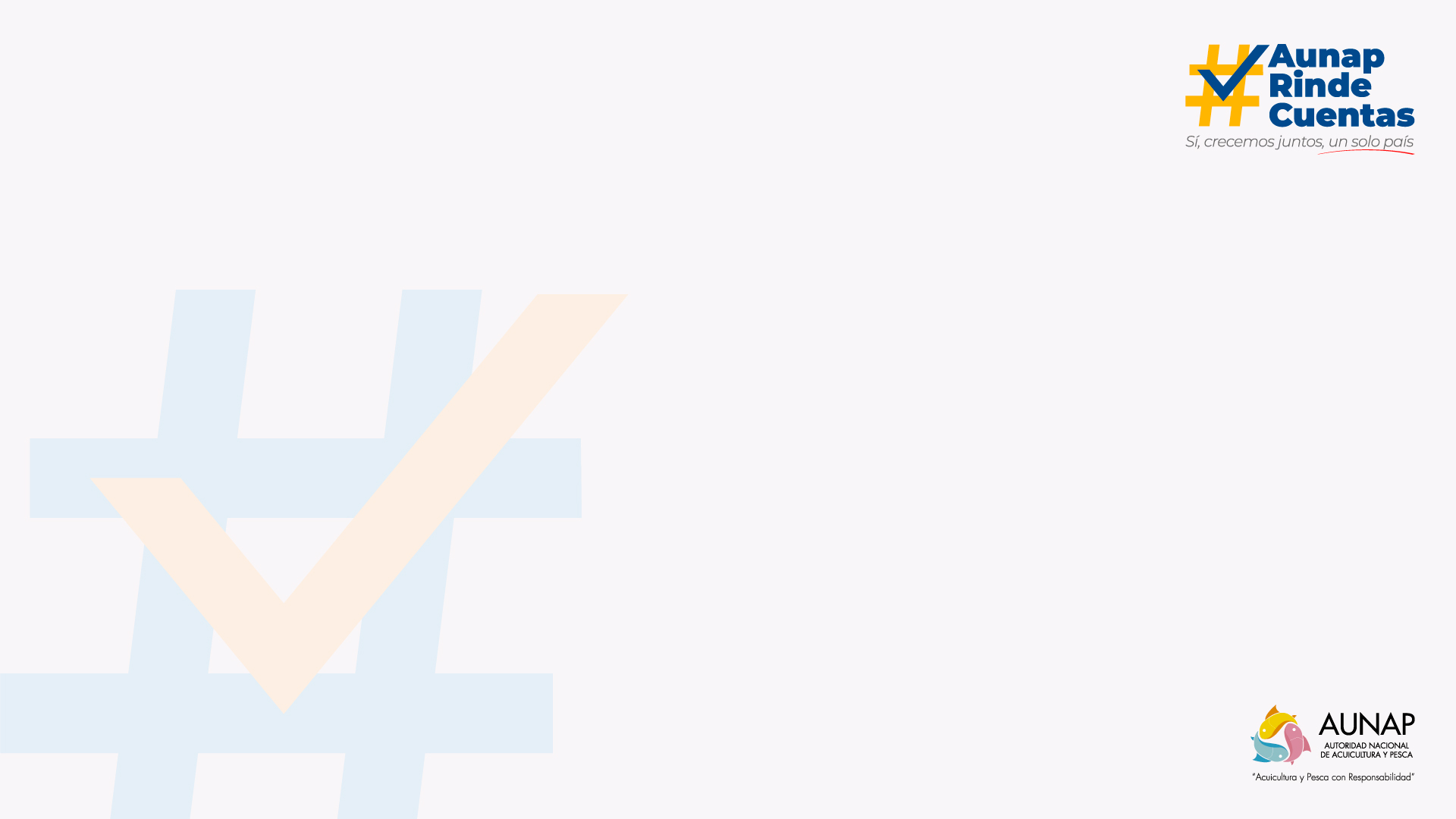 Mejoramiento productivo
Evaluar un policultivo de tilapia (O. niloticus) y bocachico (Prochilodus magdalenae) en un sistema de recirculación acuapónico usando energía solar en la Estación Piscícola del Bajo Magdalena de la AUNAP en Repelón (Atlántico).
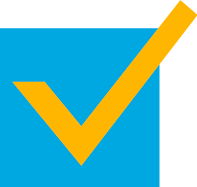 Implementar un policultivo de tilapia (O. niloticus) y capaz (P. grosskopfii) en un modelo de recirculación acuapónico en la Estación Piscícola del Alto Magdalena Gigante, Huila.
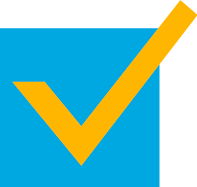 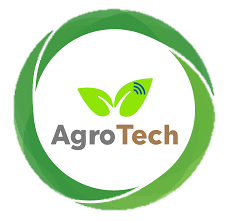 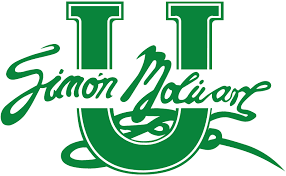 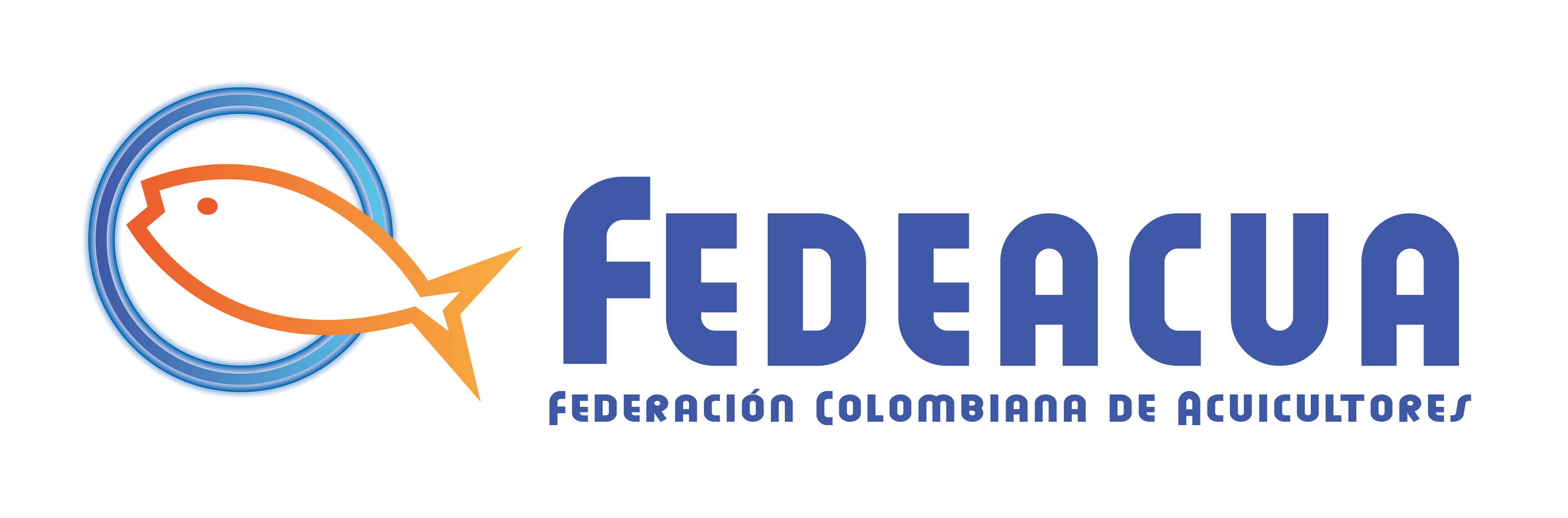 10-11 Meses
Tiempo de ejecución
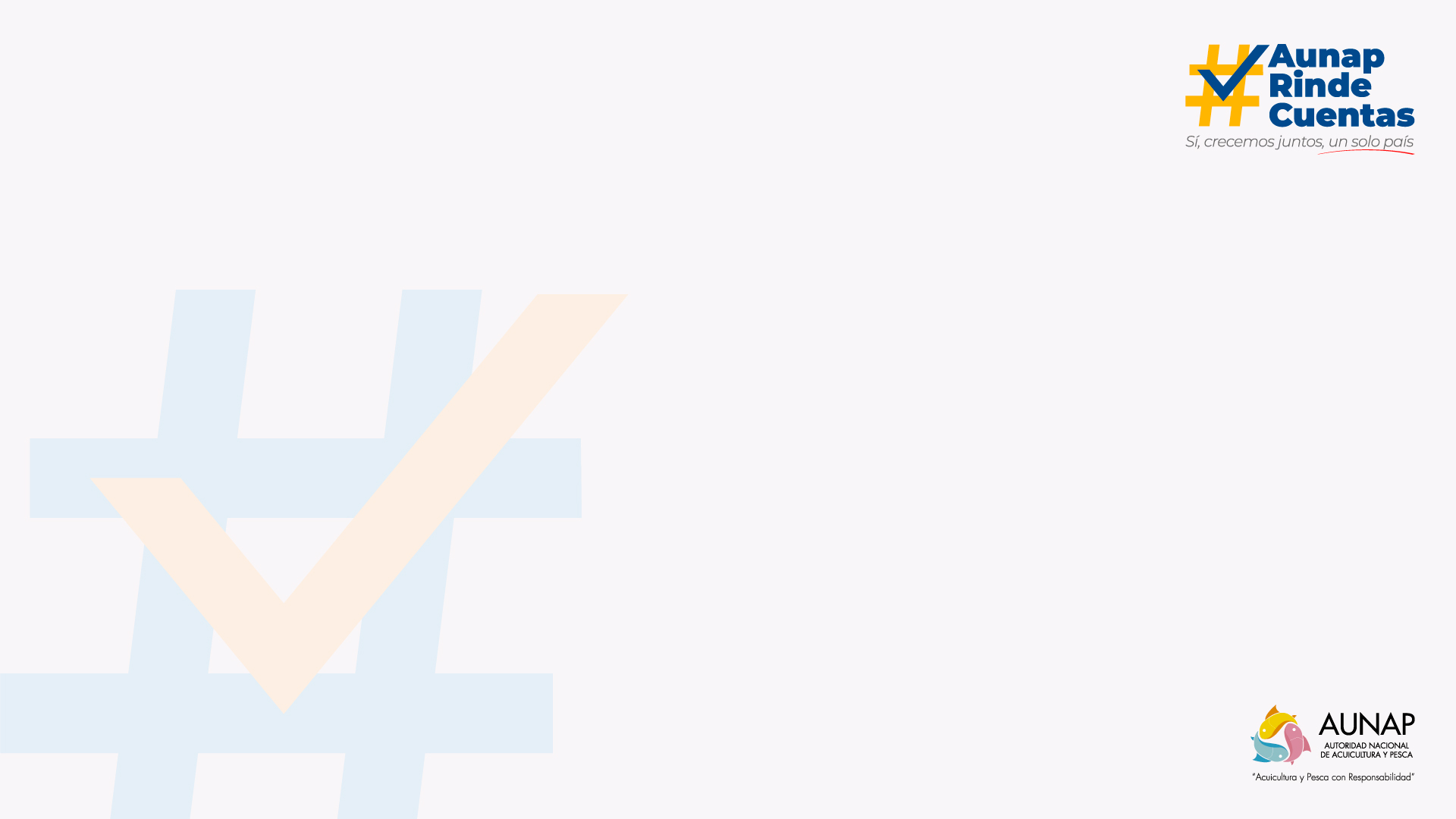 Mejoramiento productivo
Determinar el efecto en condiciones de campo de un alimento impregnado con la cepa probiótica Weissella cibaria sobre la inmunidad y la eficiencia productiva de alevinos y juveniles de Tilapia roja (Oreochromis spp).
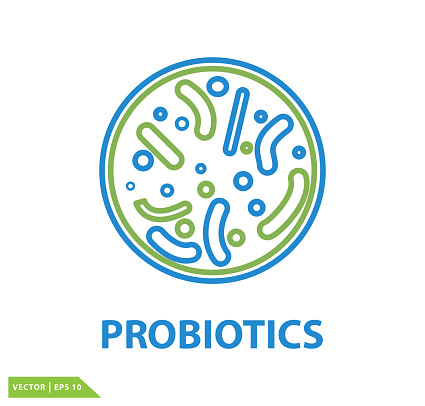 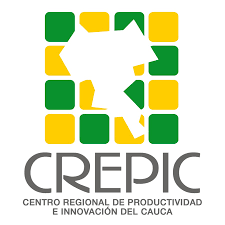 10 Meses
Tiempo de ejecución
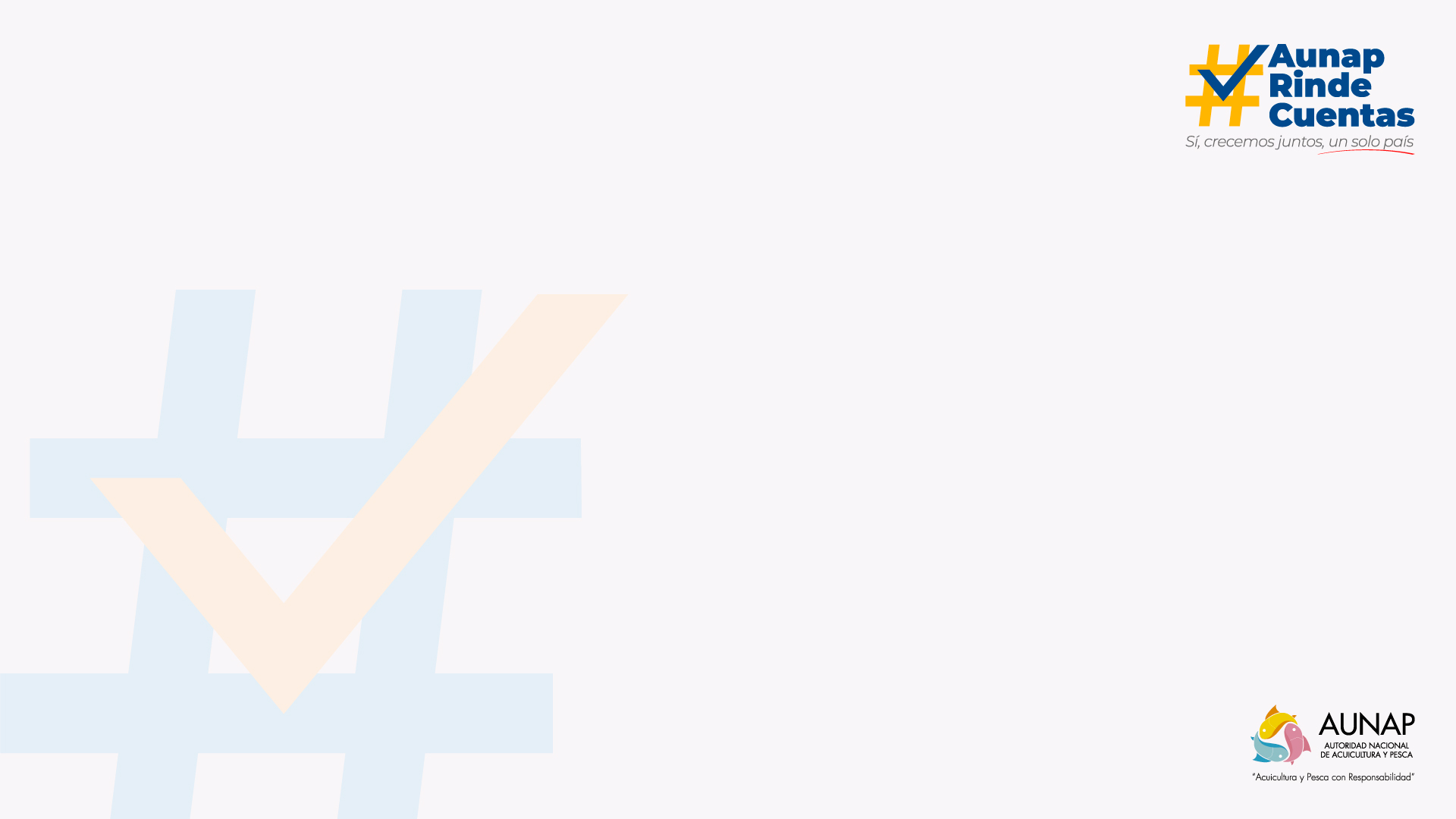 Mejoramiento productivo
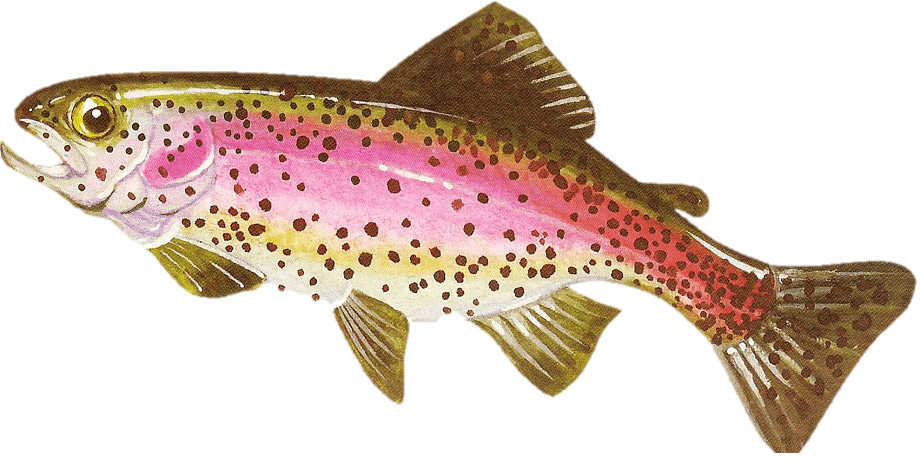 Trucha Arcoíris (Oncorhynchus mykiss)
Implementar estrategias encaminadas a determinar el estado sanitario y fortalecer seguridad sanitaria de la producción de trucha en diferentes Departamentos de Colombia, como herramienta de conocimiento y mejoramiento de la competitividad del sector.
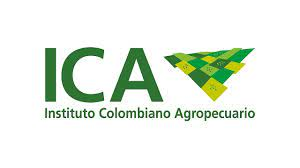 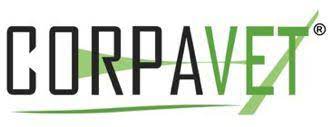 10 Meses
Tiempo de ejecución
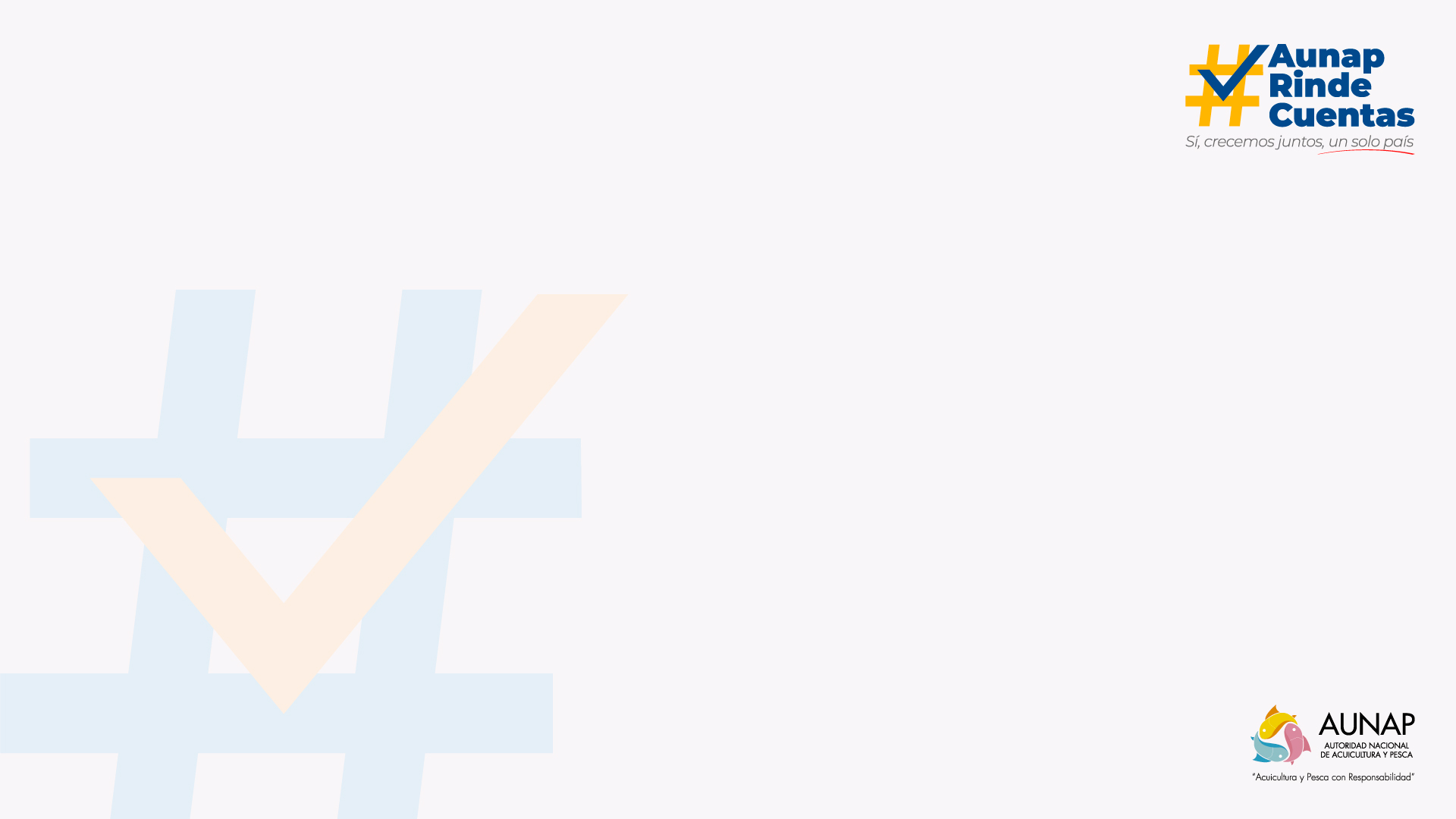 Evaluación biologico-pesquera
Programa de Observadores Pesqueros de Colombia-POPC
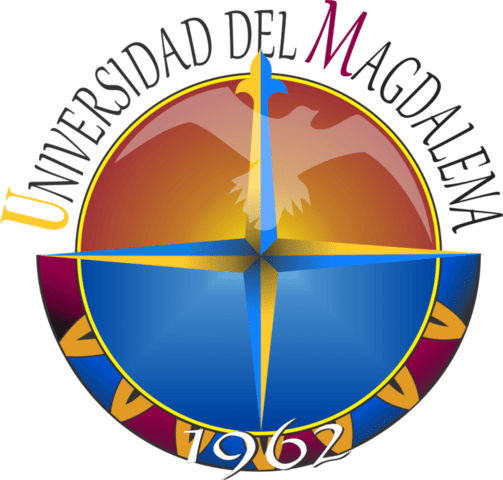 Determinar las principales variables de desempeño pesquero, indicadores biológicos simples y análisis espacial de la dinámica pesquera de la flota industrial y artesanal, en aguas jurisdiccionales del Caribe y Pacifico colombiano como insumo de información del Programa de Observadores Pesqueros de Colombia – POPC
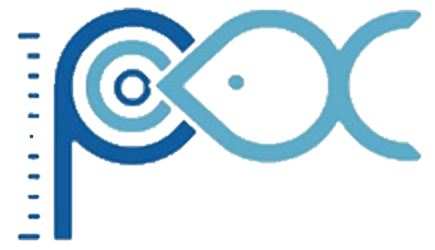 11 Meses
Tiempo de ejecución
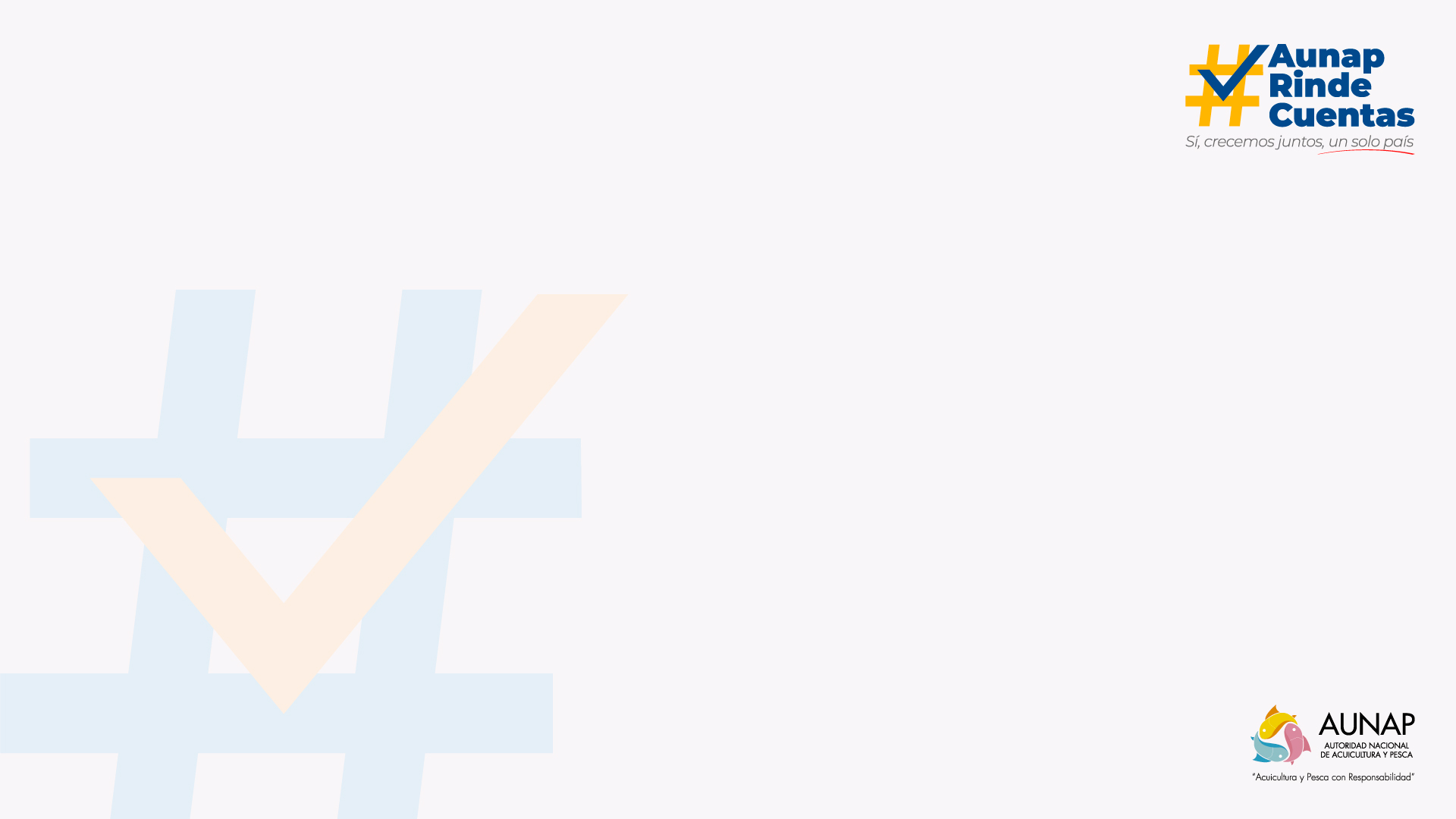 Evaluación biológico-pesquera
Ornamentales
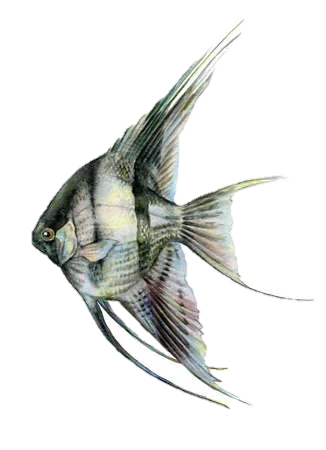 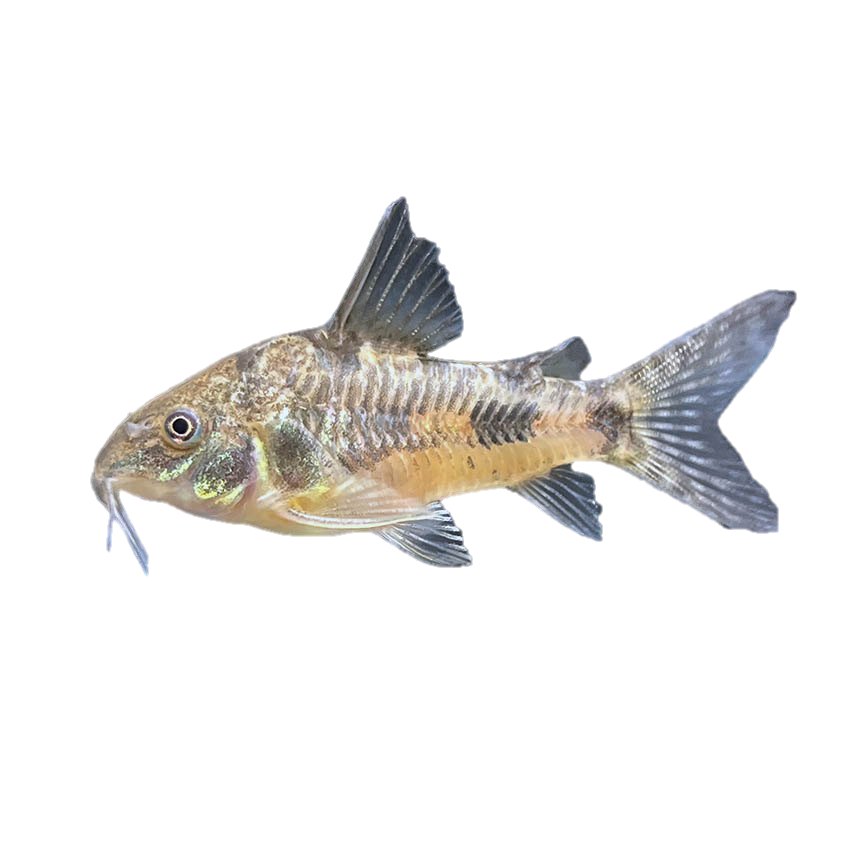 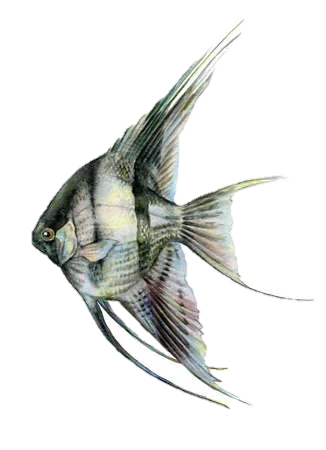 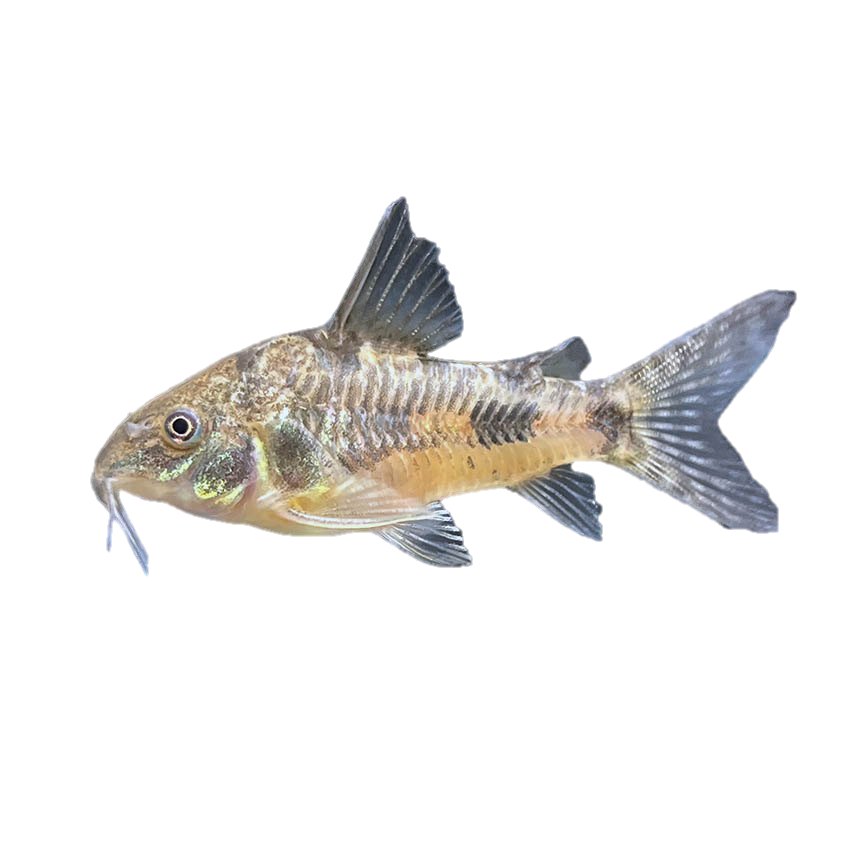 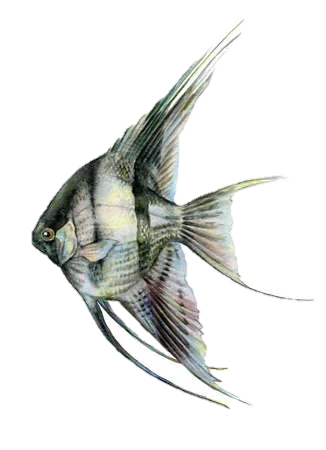 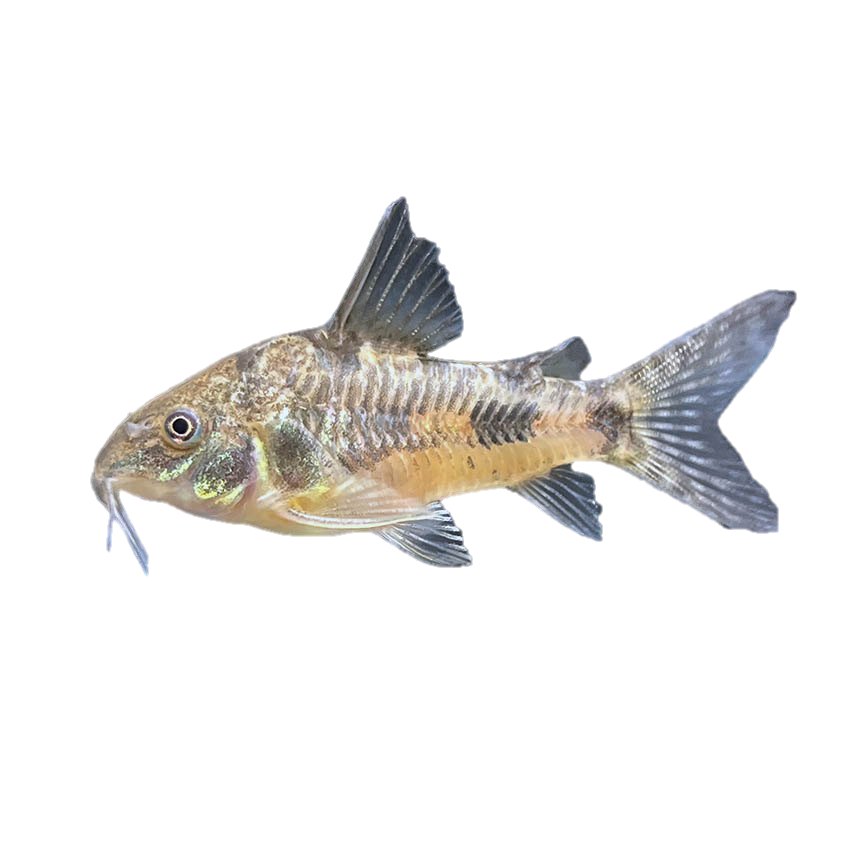 Escolares
Coridas
Fortalecer la toma de información biológico-pesquera del recurso ornamental, que contribuya a la generación de conocimiento para enriquecer la estadística pesquera de las especies mayormente comercializadas desde Colombia y contribuir a mejorar las medidas de manejo de este recurso Pesquero
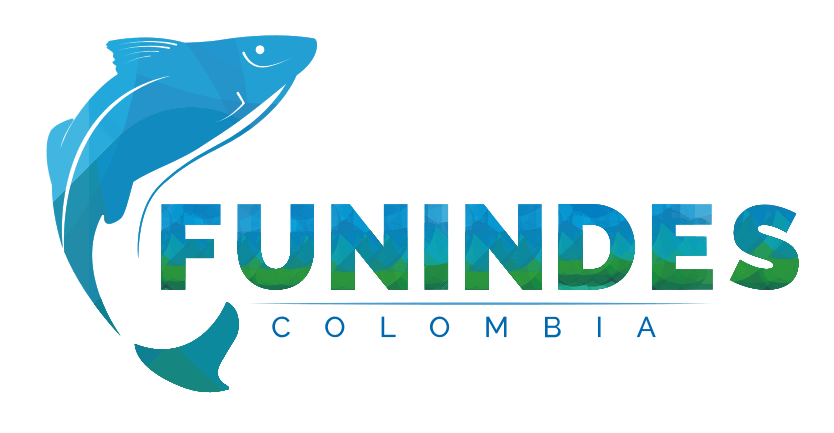 10 Meses
Tiempo de ejecución
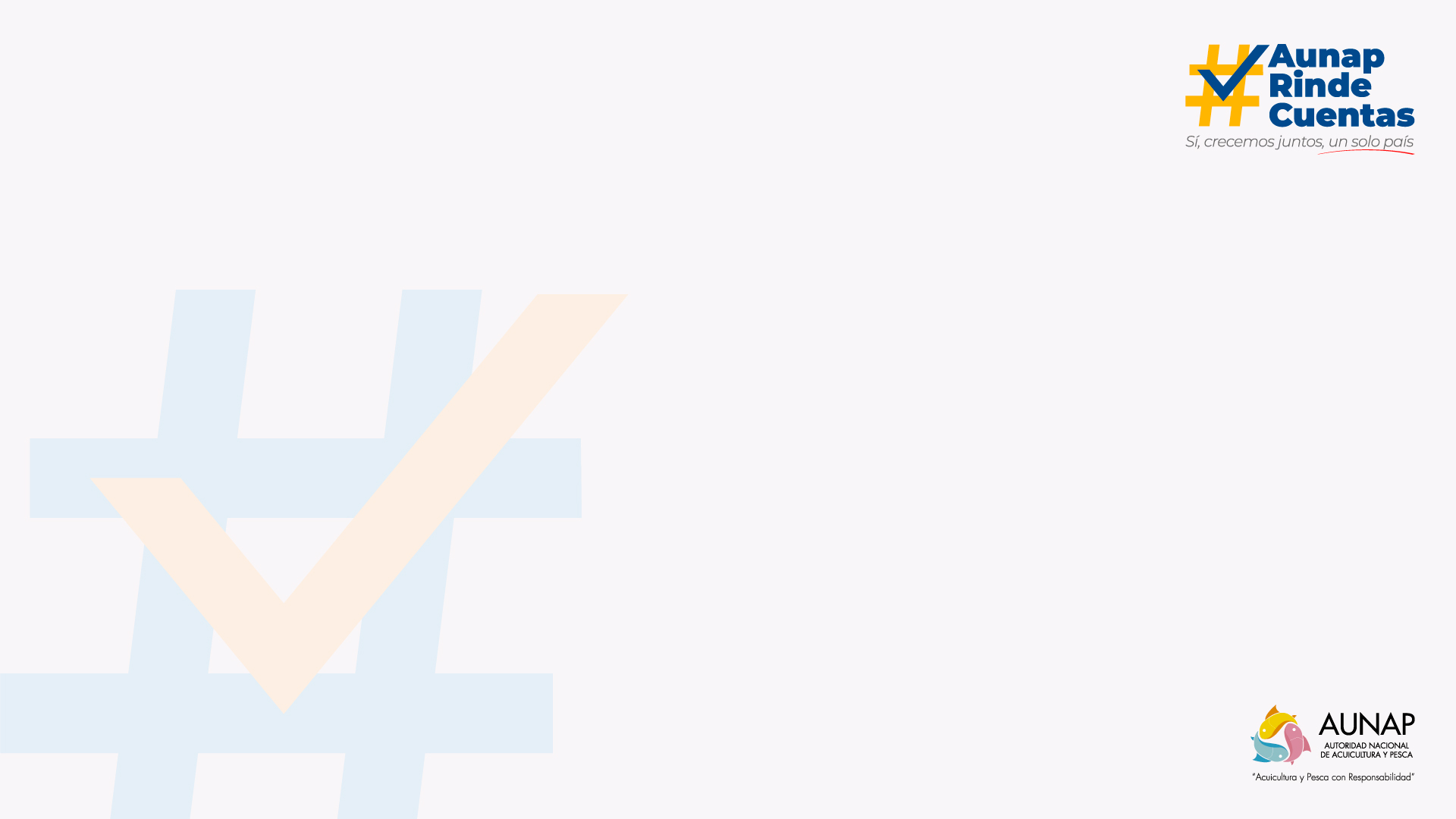 Nuestros Resultados
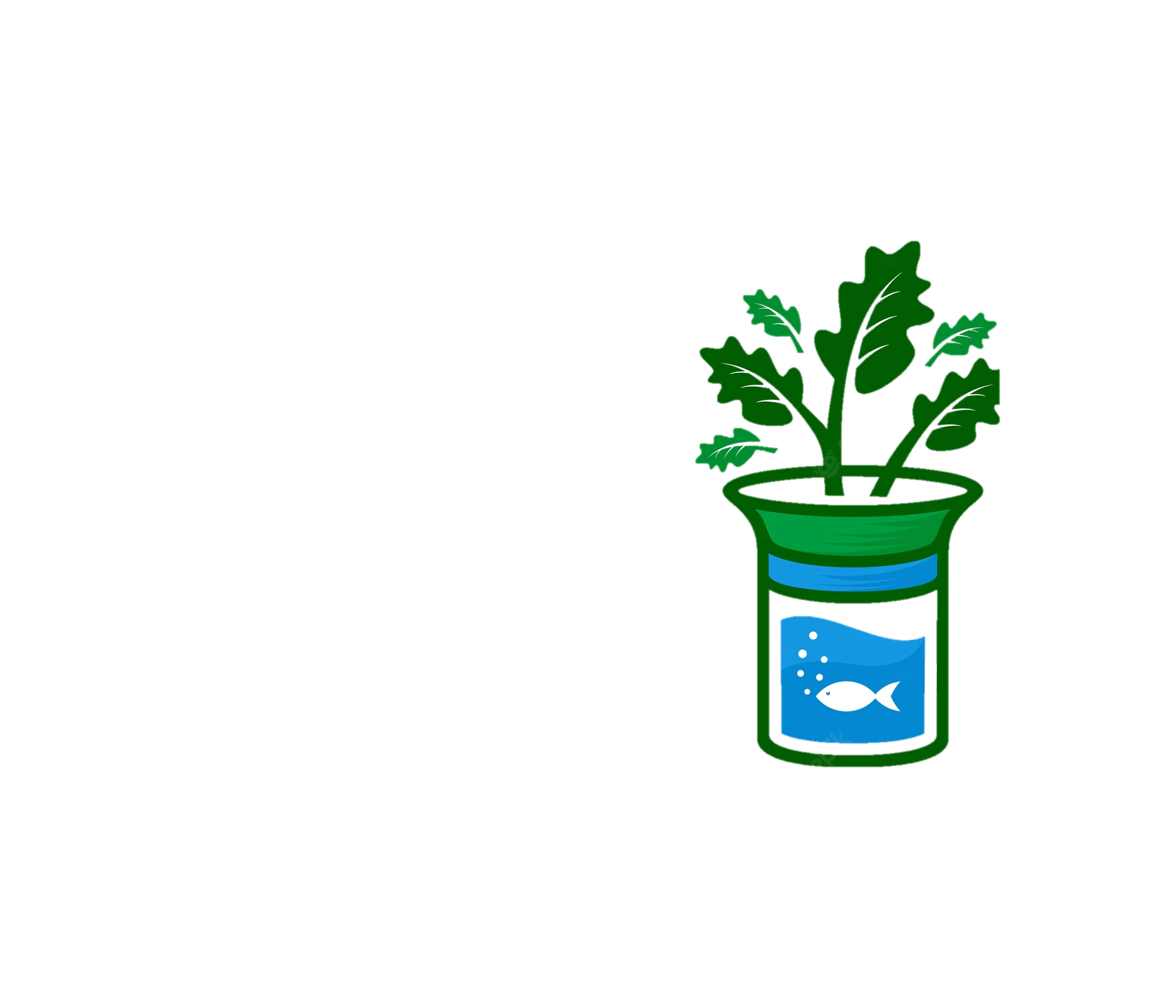 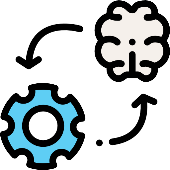 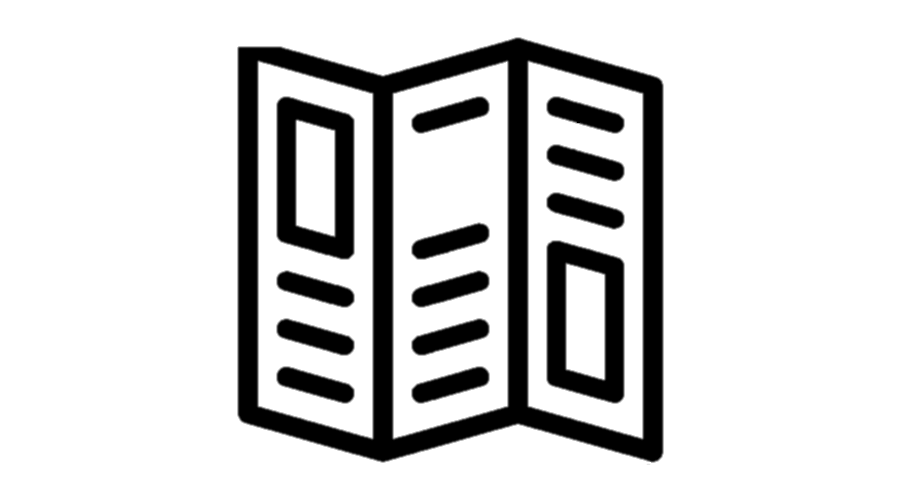 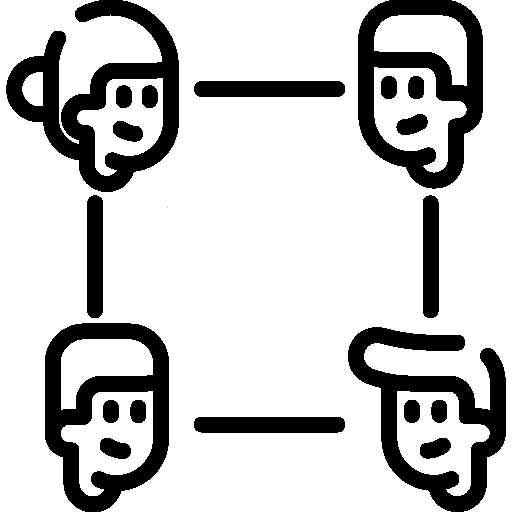 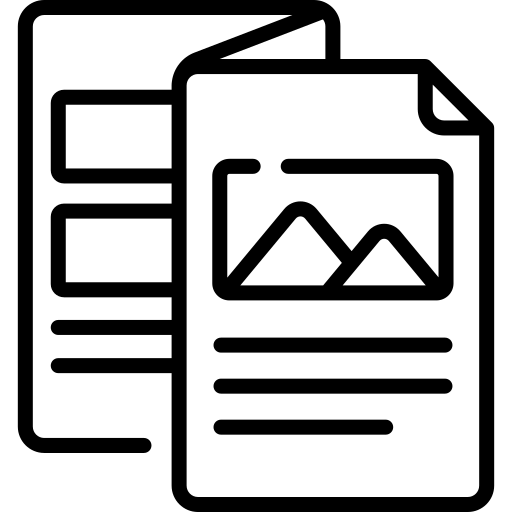 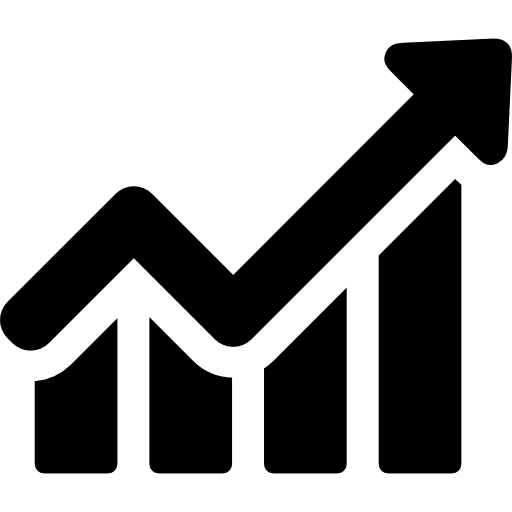 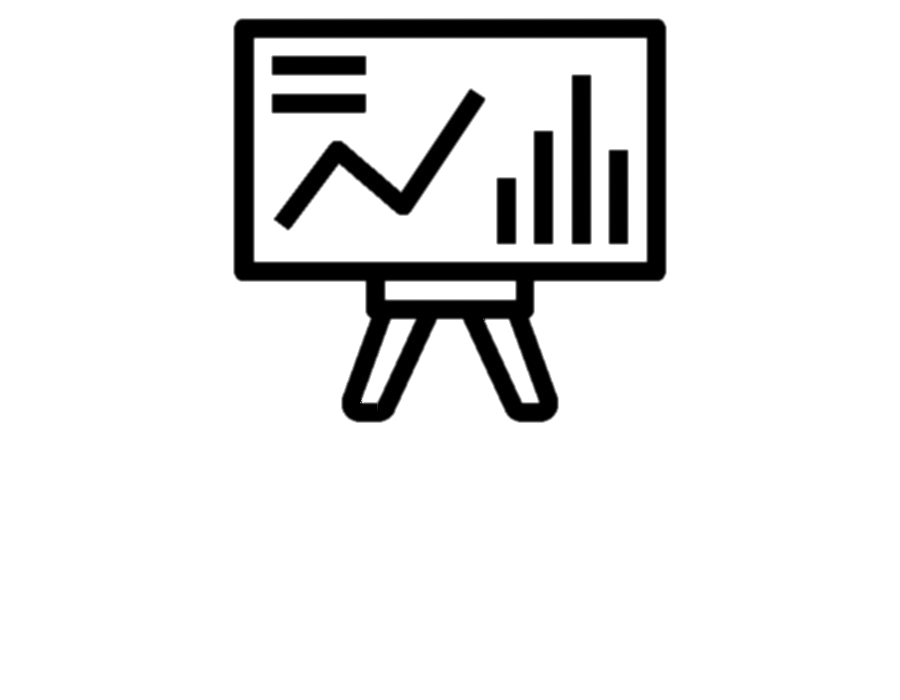 39
24
2
14
1.616
12
35
Otros:Bases de datos
Boletines
Infografías
Videos
Talleres de divulgación y apropiación del conocimiento
Documentos técnicos de resultados
Pilotos demostrativos
Artículos - Cartillas
 divulgativas
Protocolos metodológicos
Beneficiarios de talleres
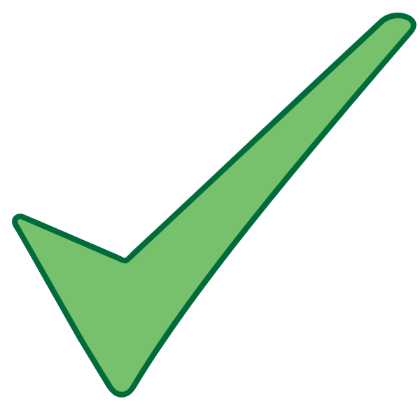 2 NUEVAS PESQUERIAS
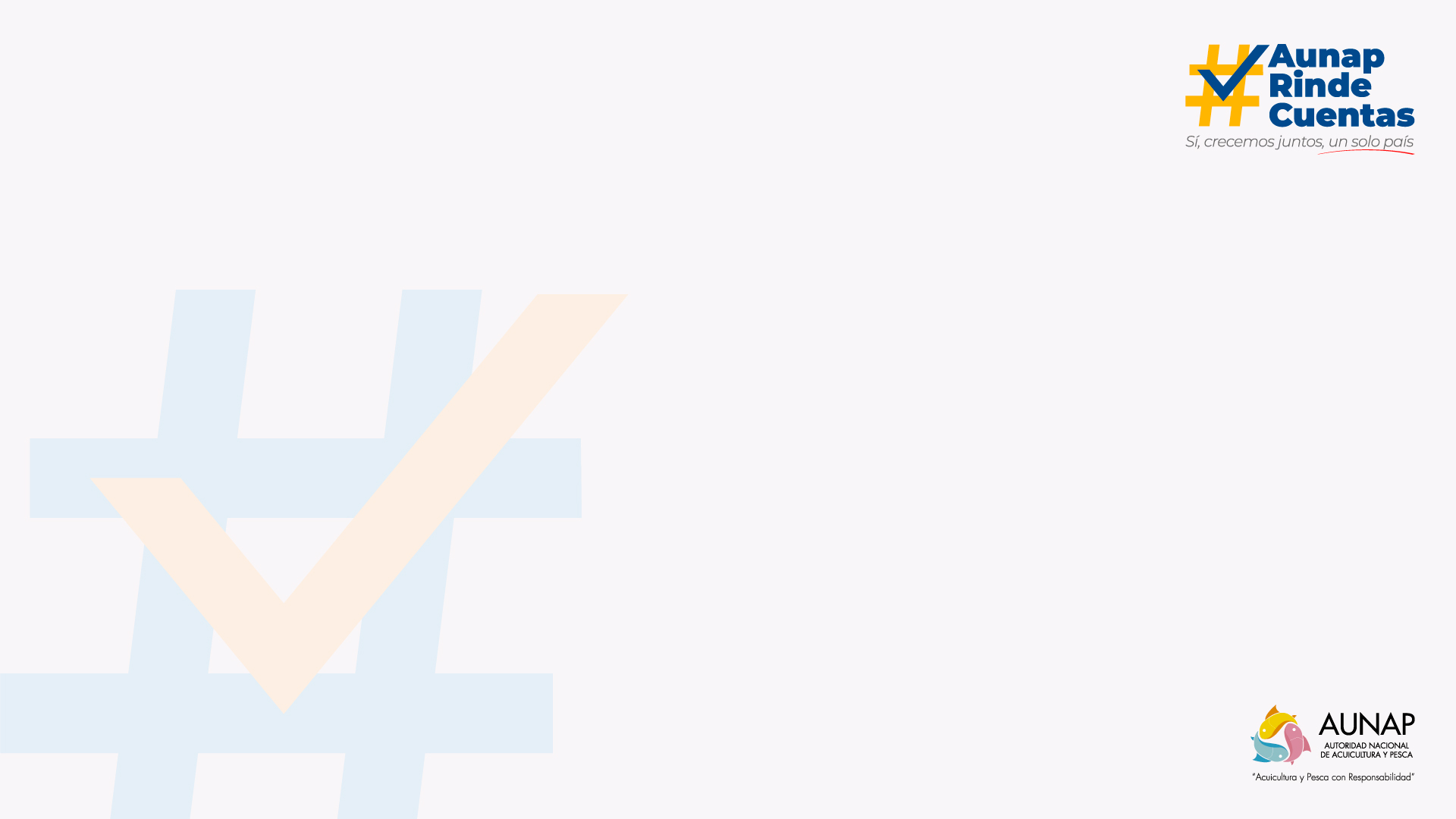 Procesos de Sistemas
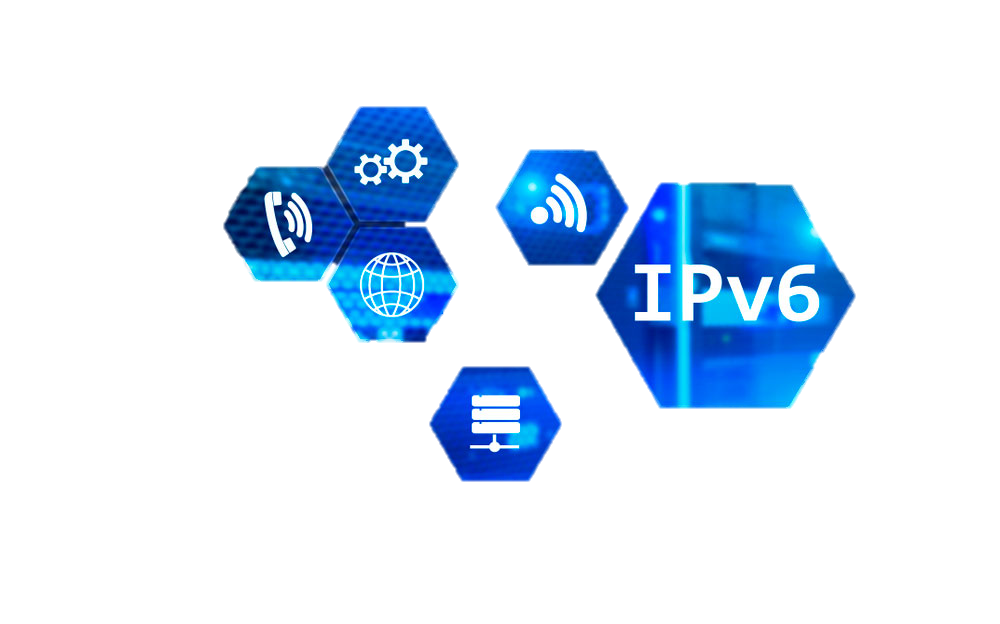 $20.8
$17.5
$4.1
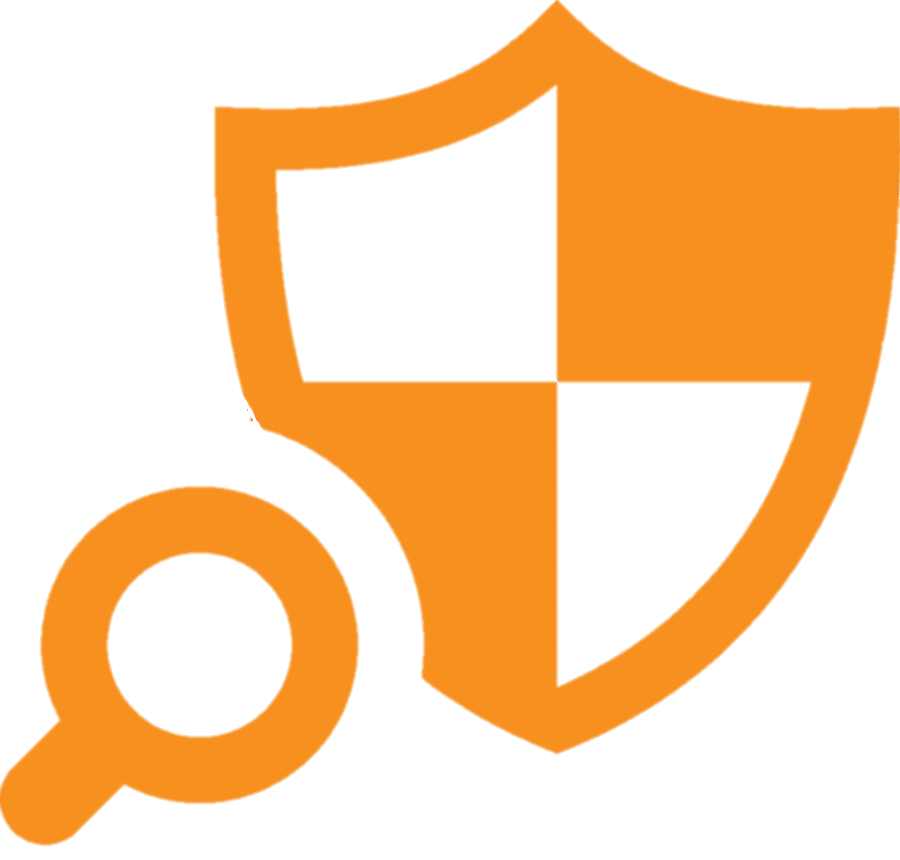 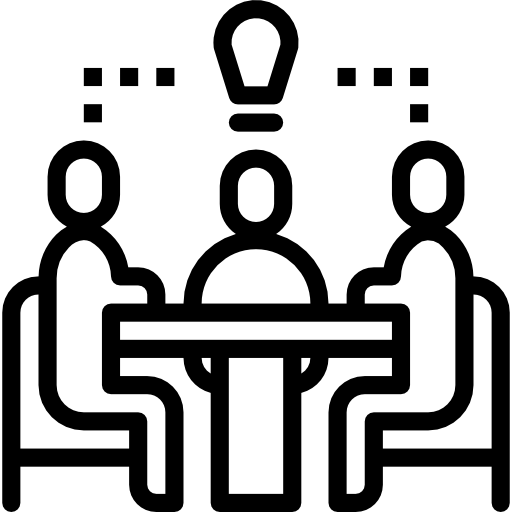 Antivirus
Mesa de ayuda
IPV 6
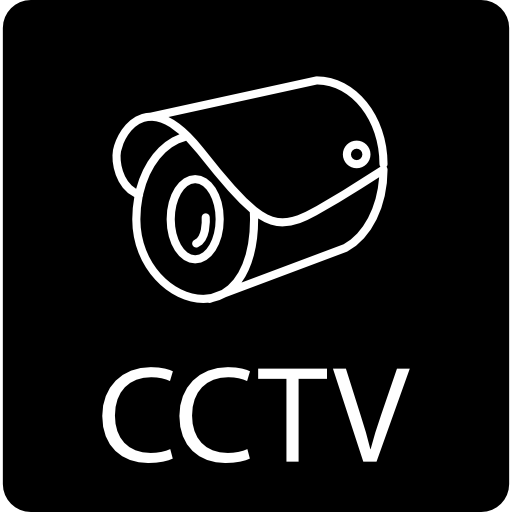 $348.7
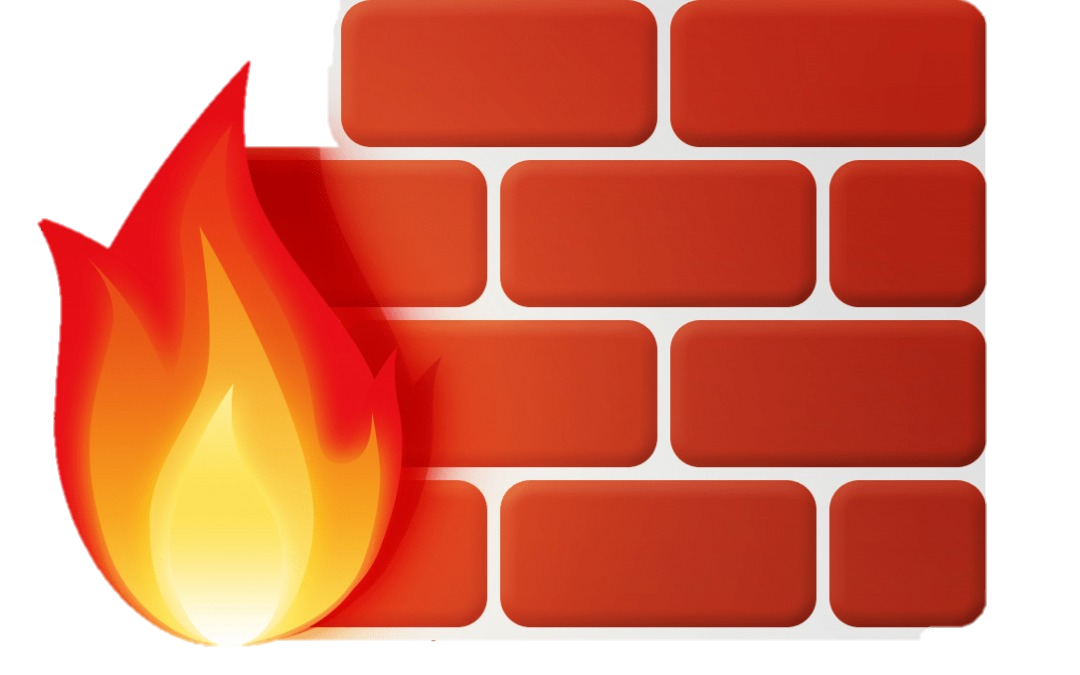 $35
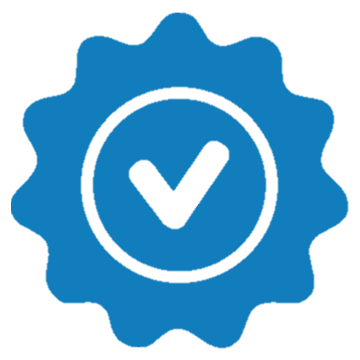 $98.3
Firewall
Garantía
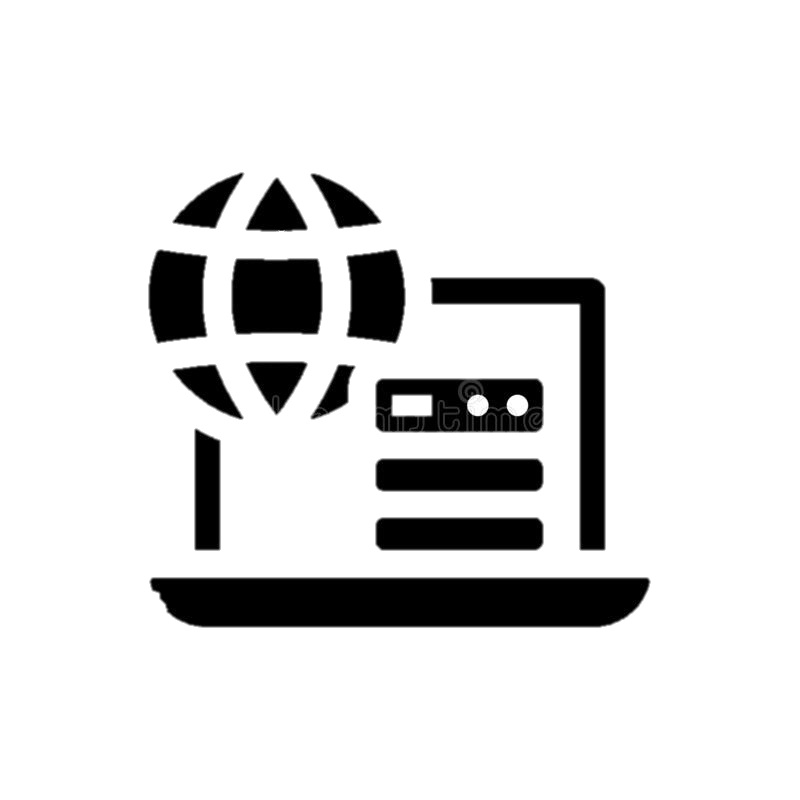 CCTV-Biométricos
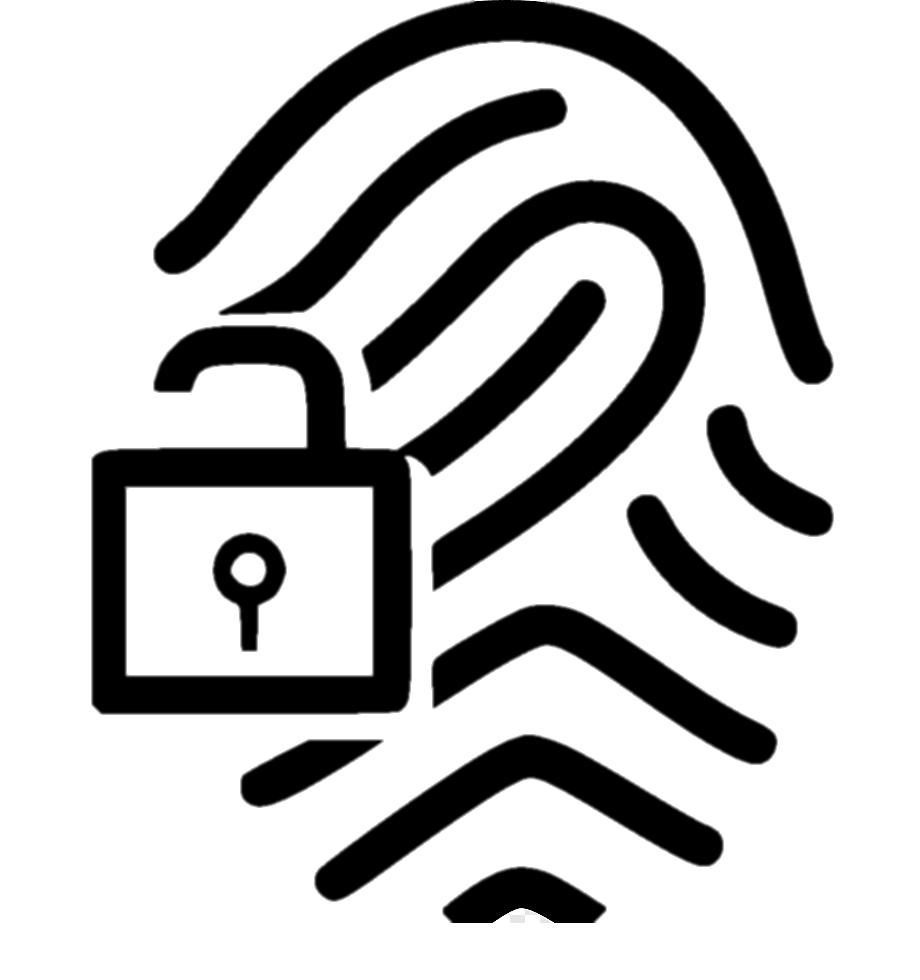 $15.9
$20
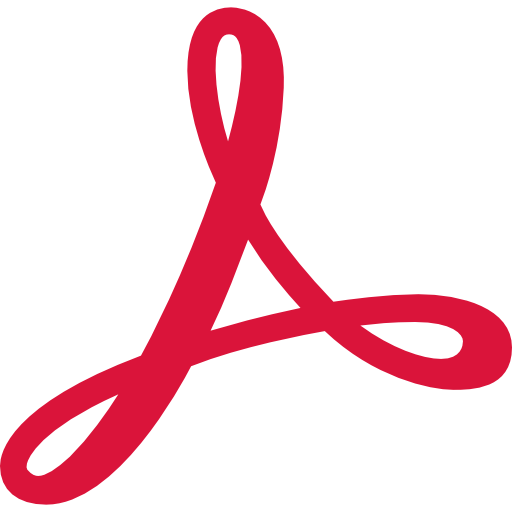 Hosting
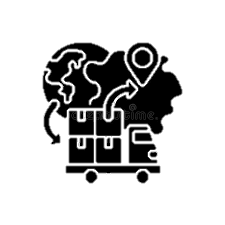 Adobe
$205.9
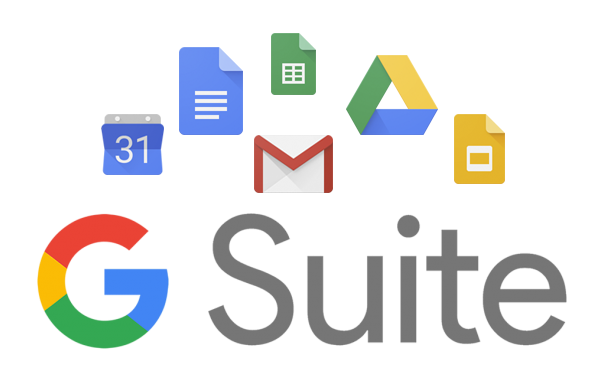 $198.2
$967,9
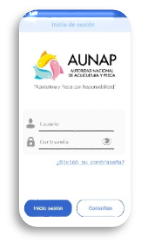 Google Suite
VUCE-Guía movilización
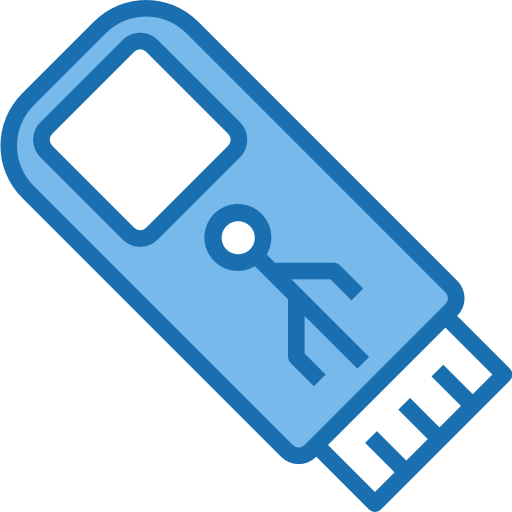 $3.1
Firmas electrónicas
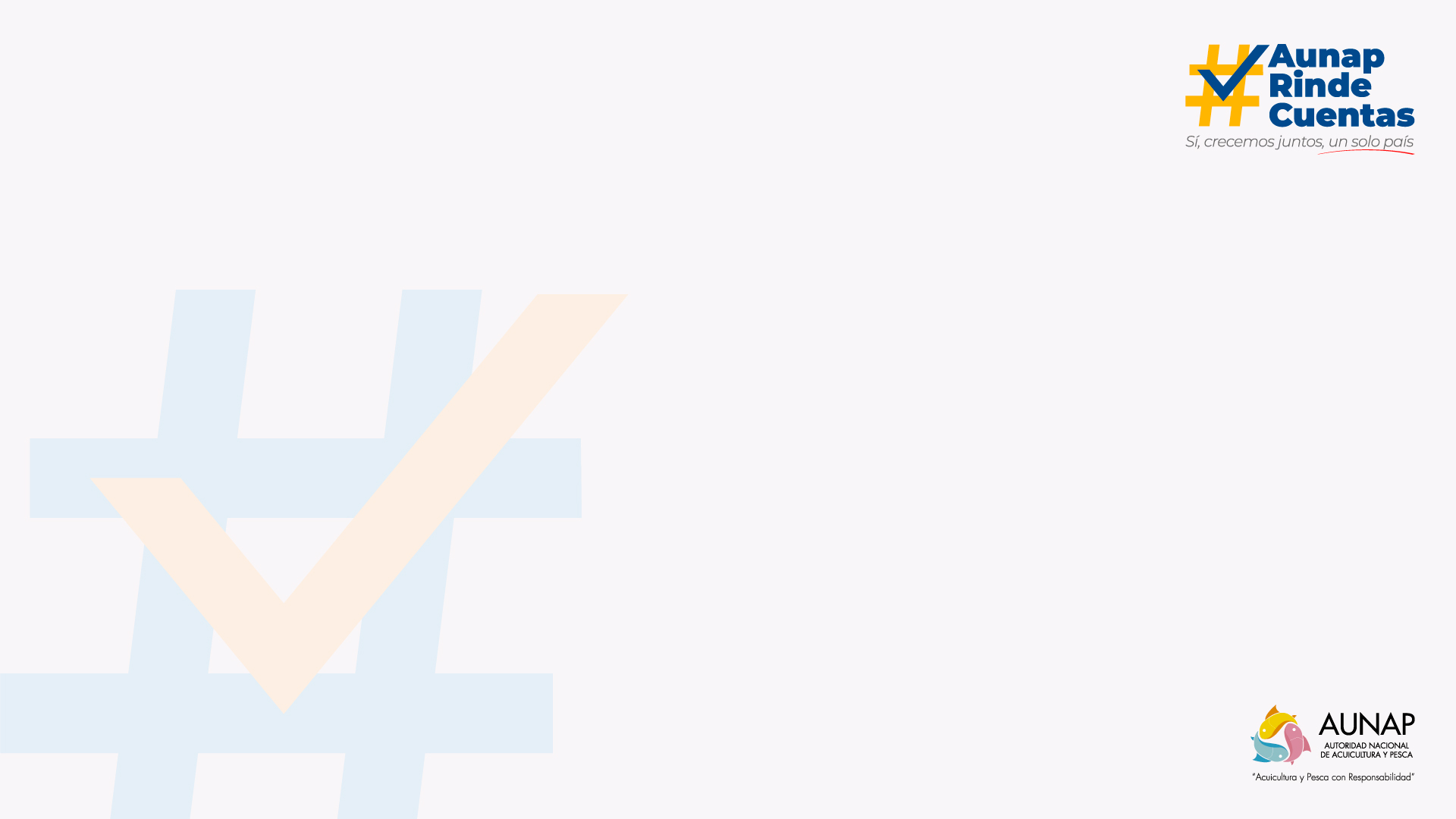 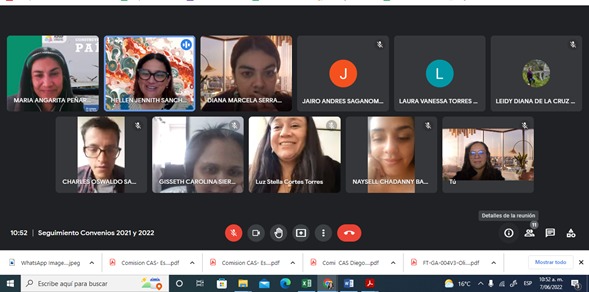 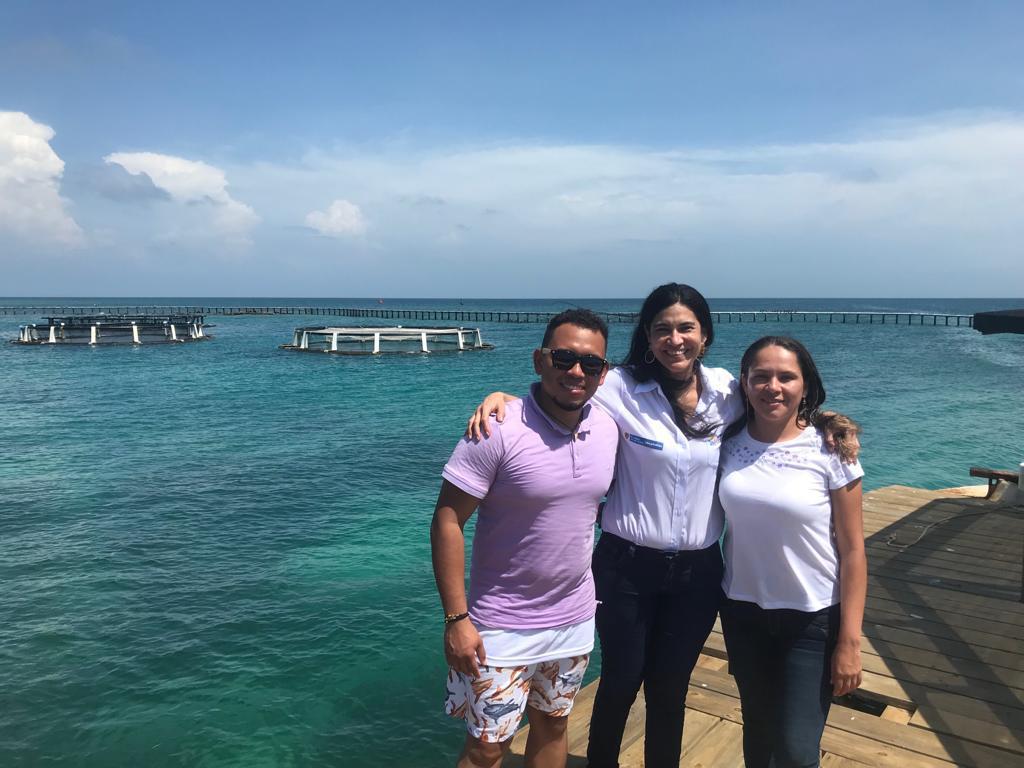 GRACIAS EQUIPO OGCI
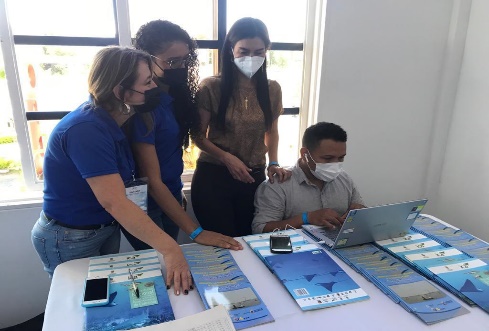 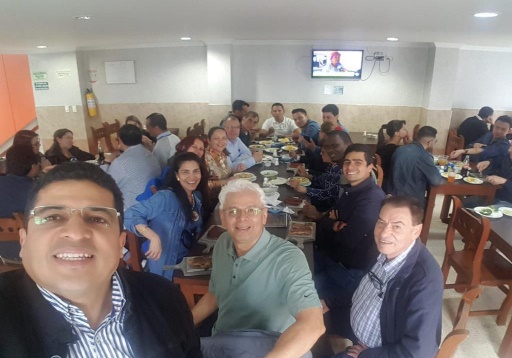 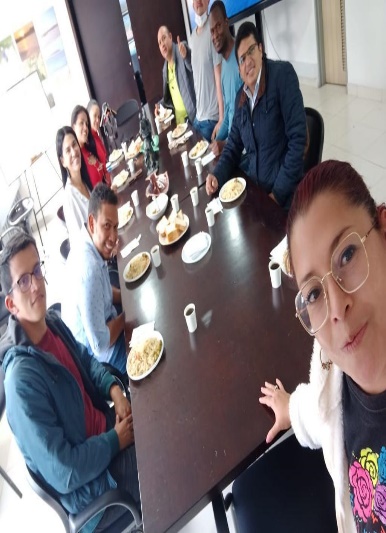 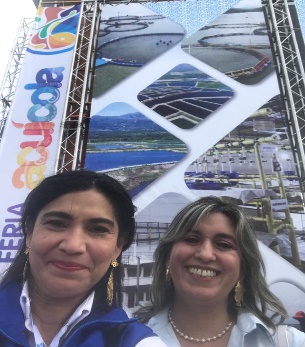 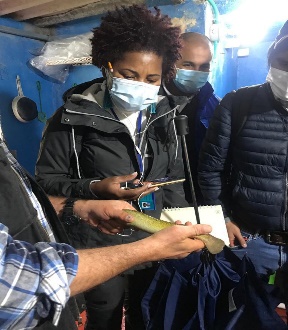 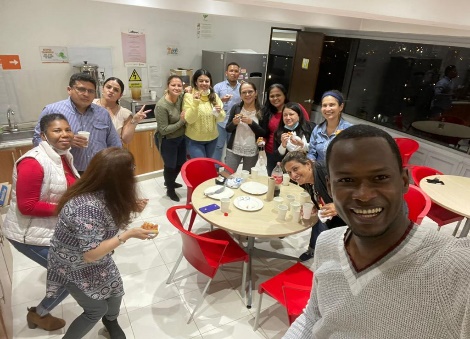 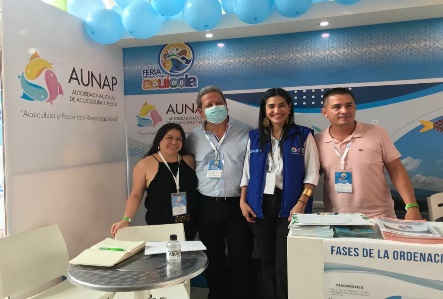 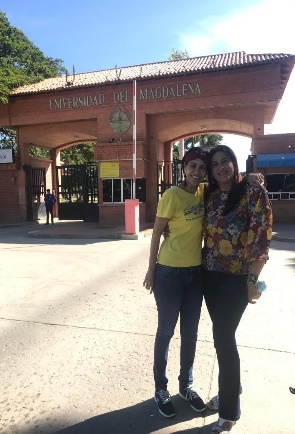 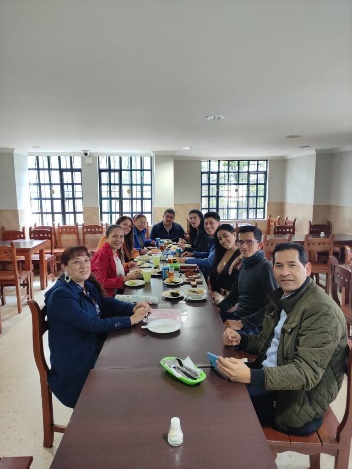 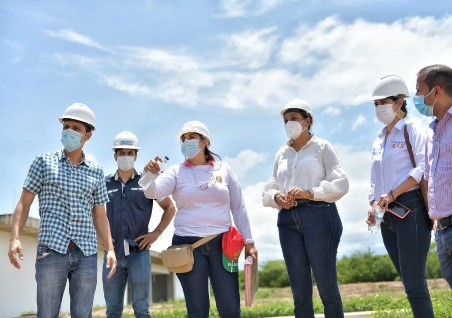 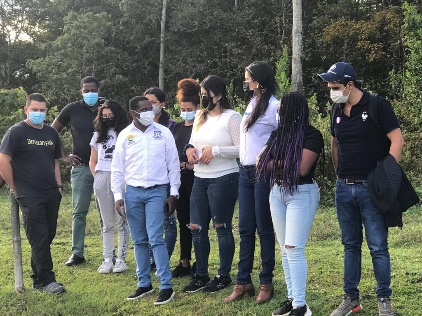 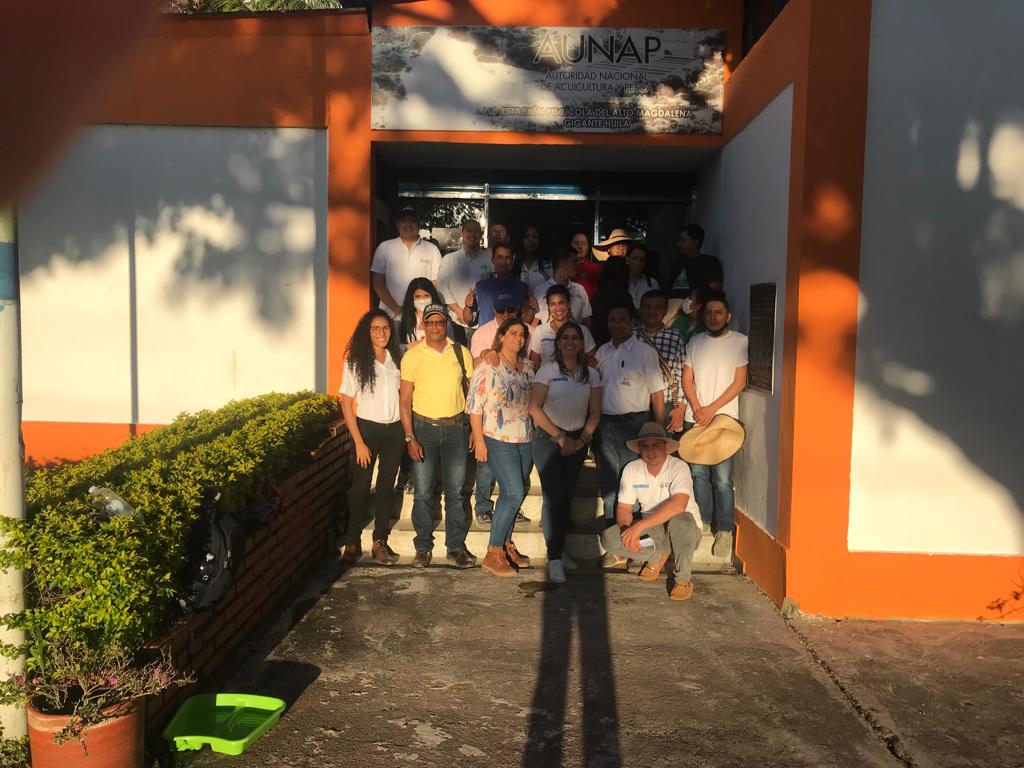 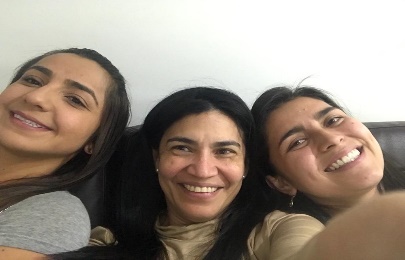 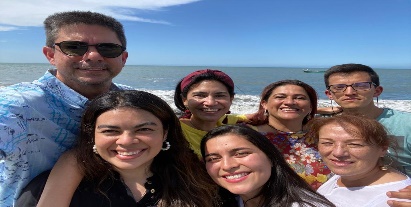 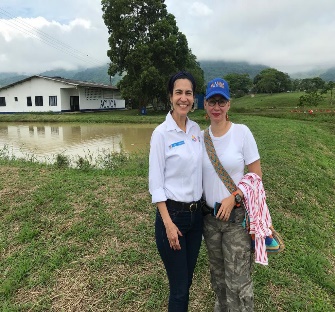 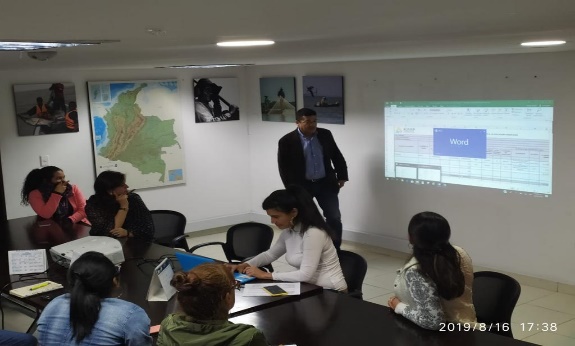 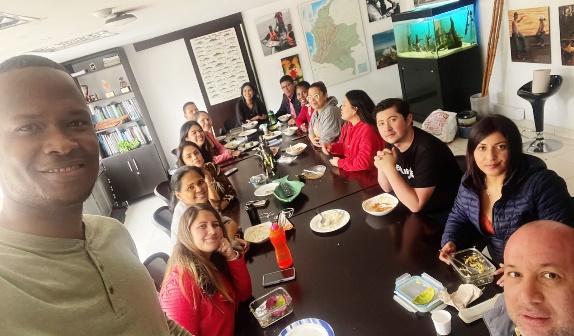 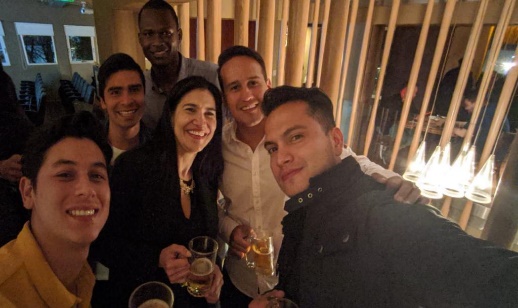 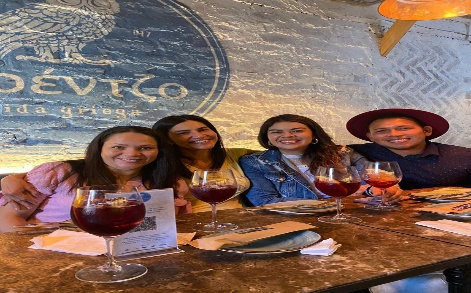 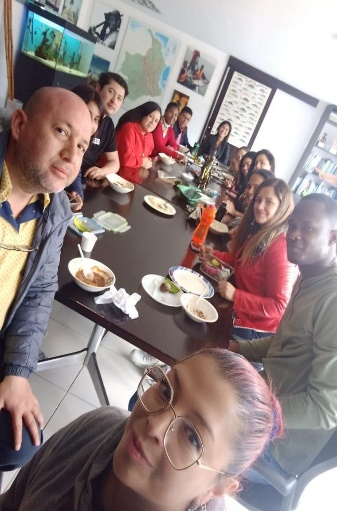 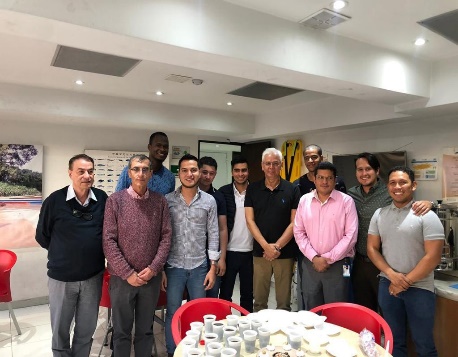 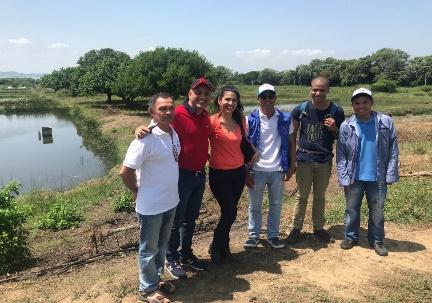 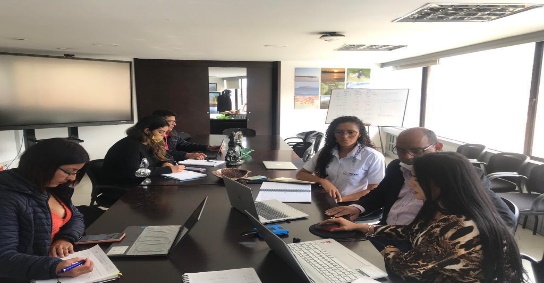 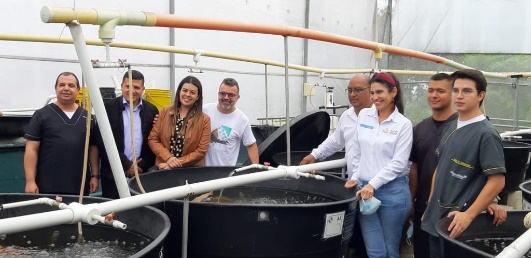 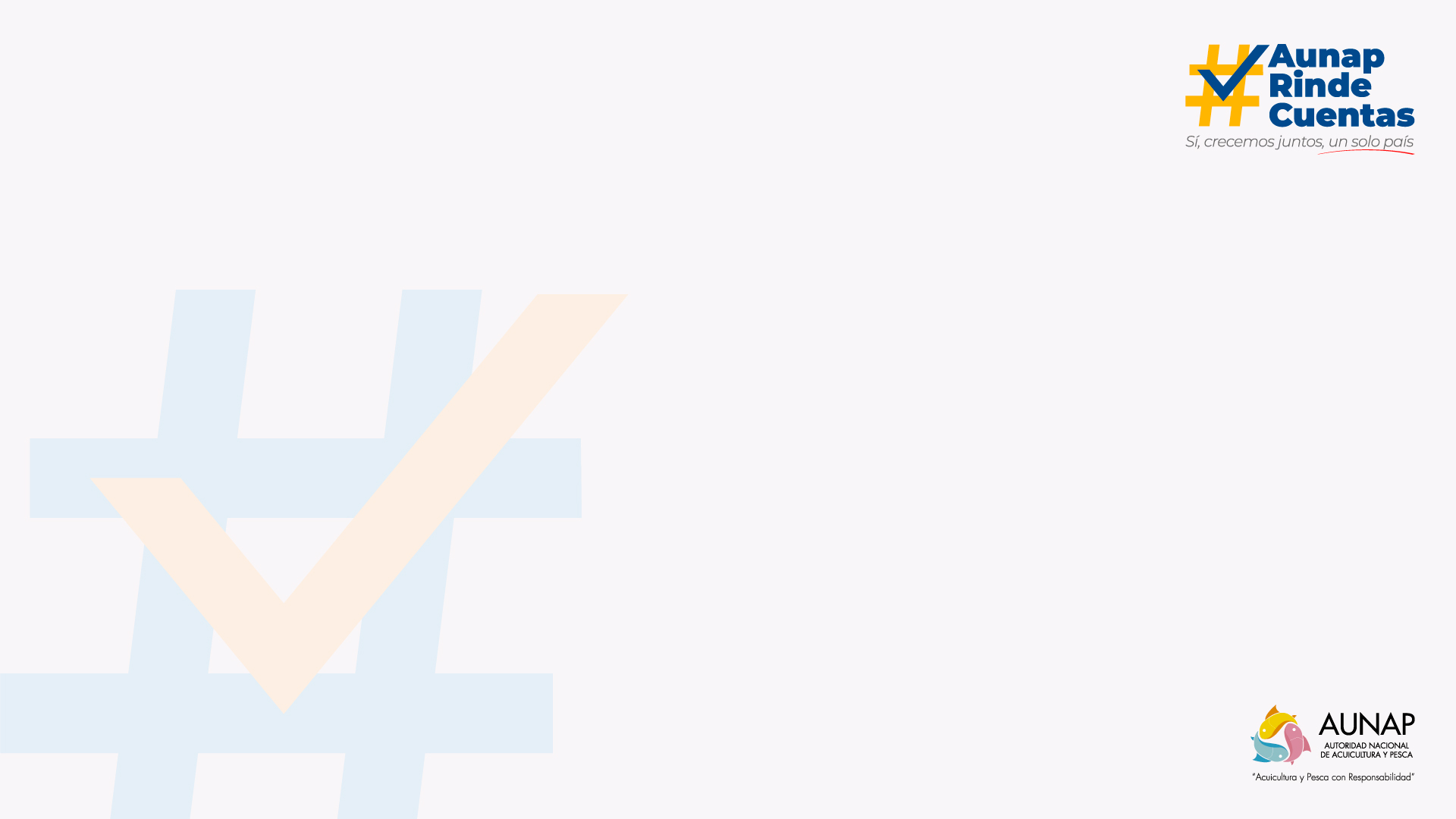 Para dónde vamos
Colombia, potencia mundial de la vida
Fomento cadenas productivas
Fortalecer comercialización
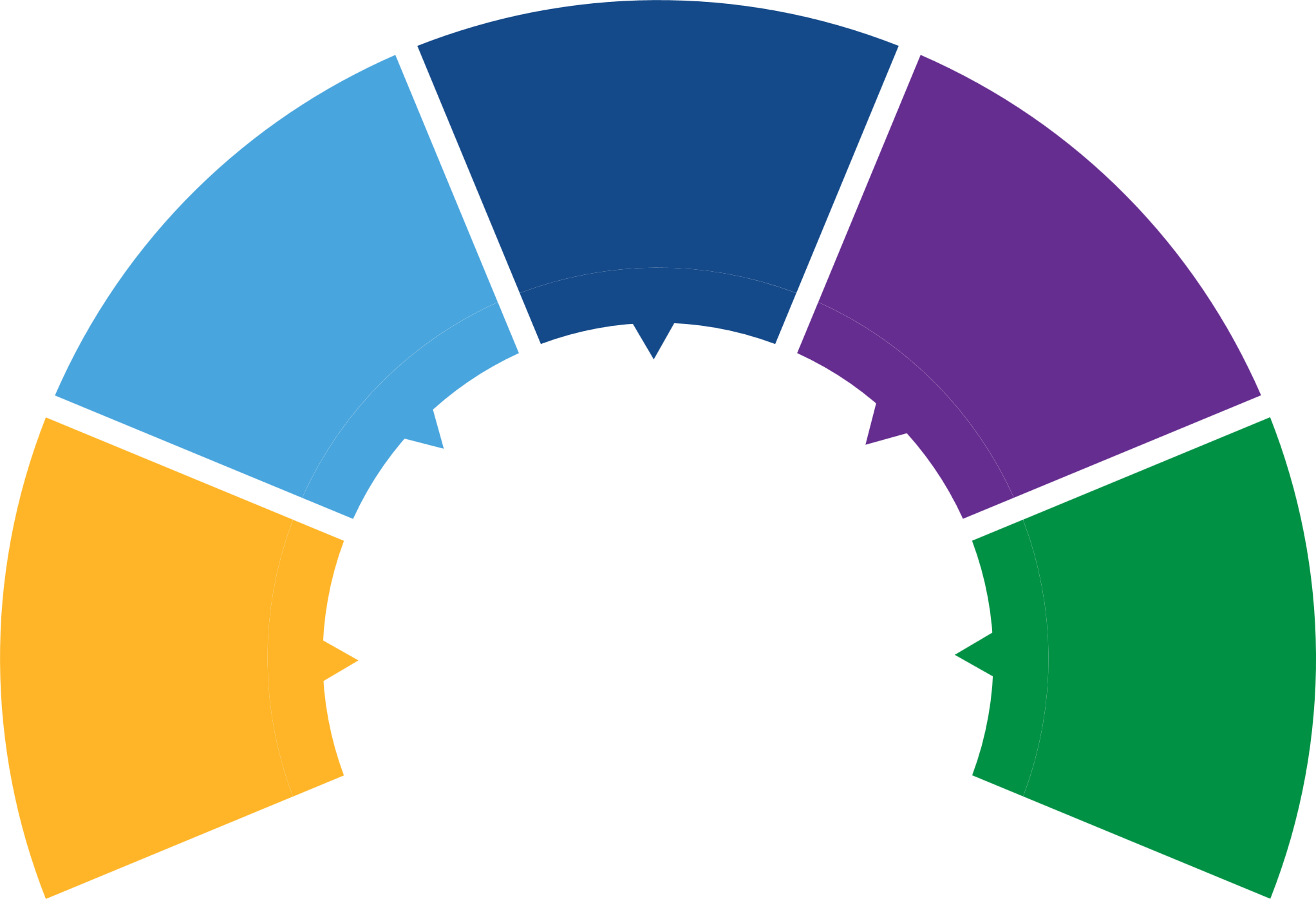 Ruedas de negocios
AMERP
Presupuesto
2022 con adición
Proyectos Integrales en tierras que entregue
ANT
$66.248
Censo de Pescadores/Subsidios
Presupuesto
2023
$129.917
Transición AUNAP
Ordenamiento pesquero y acuícola-Sentencias
96,1%
Rediseño
Institucional